CALCULUS
Newton’s method
1
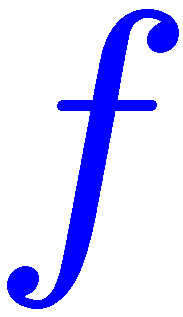 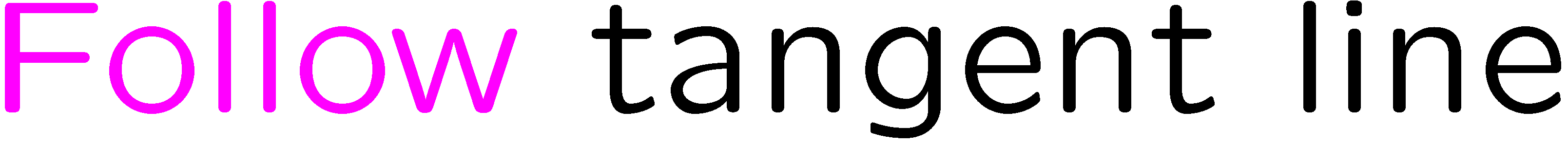 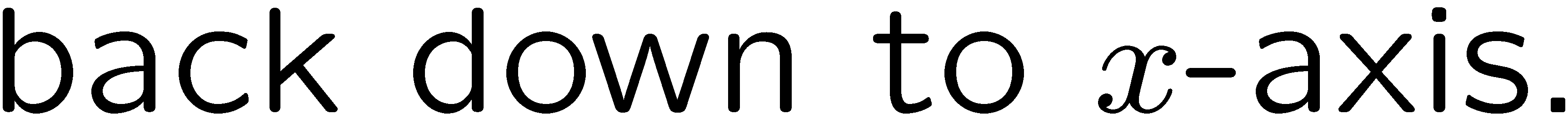 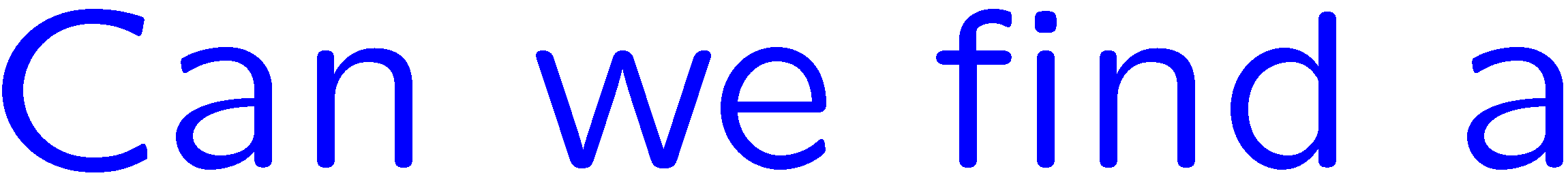 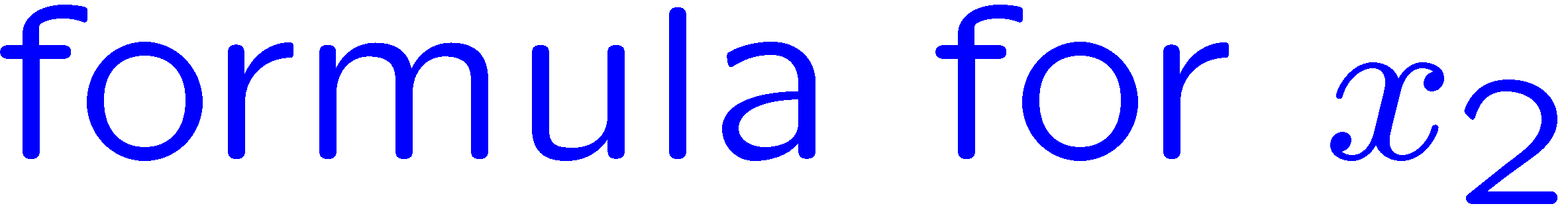 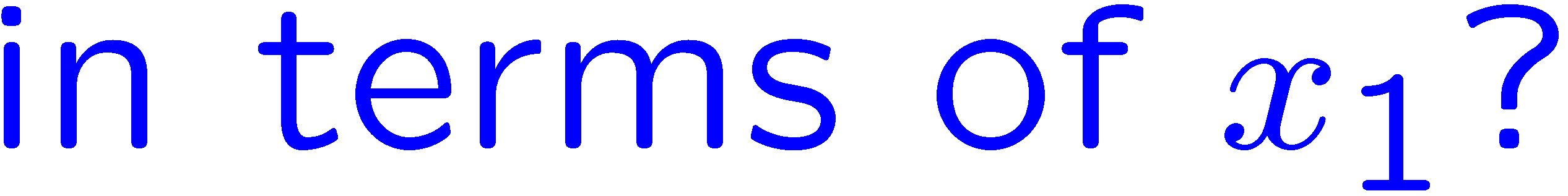 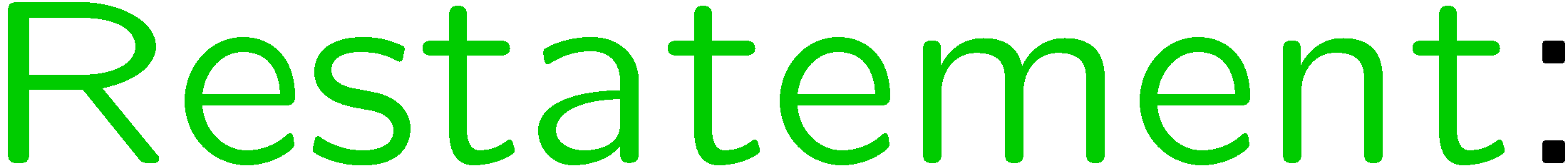 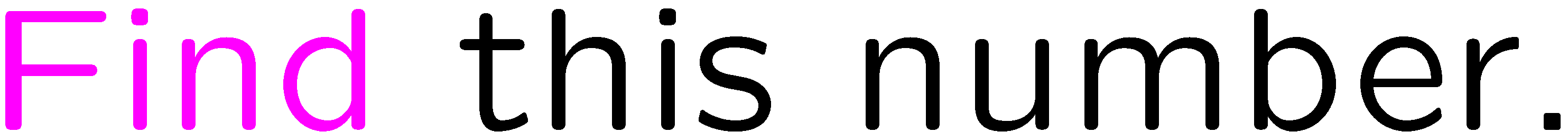 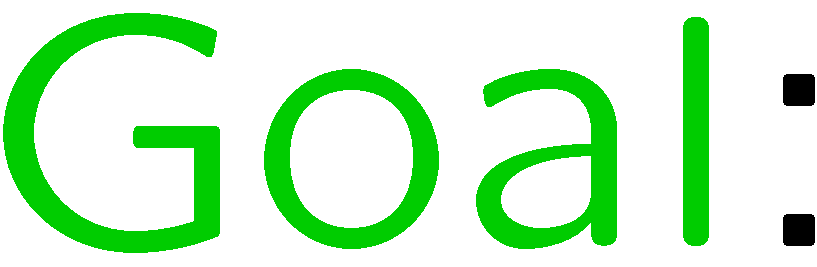 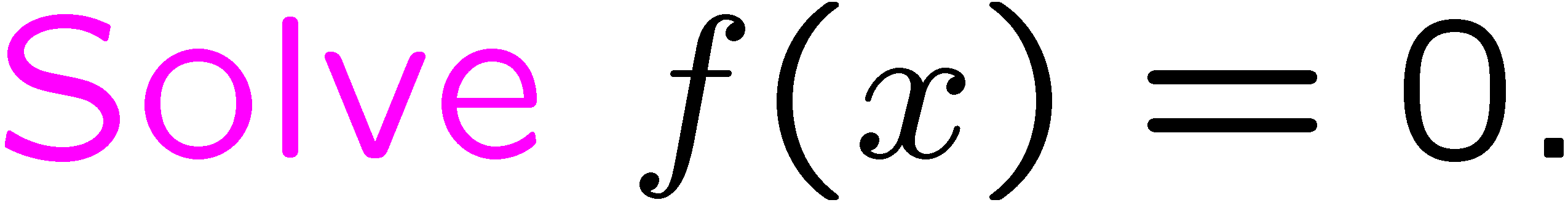 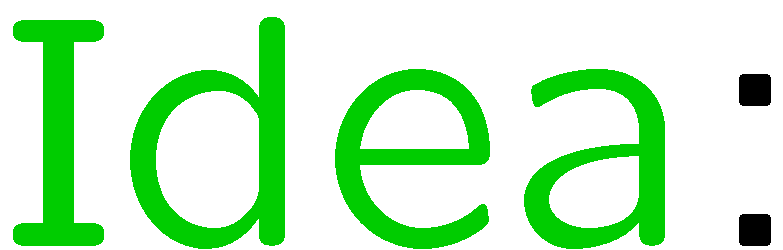 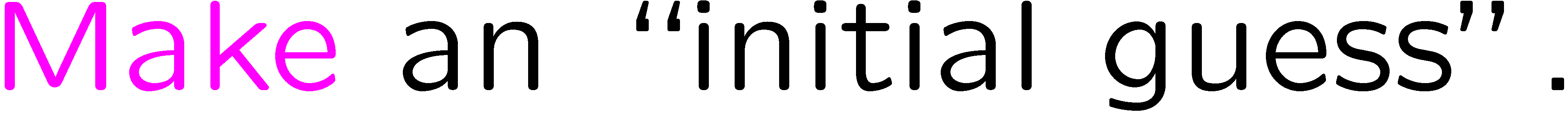 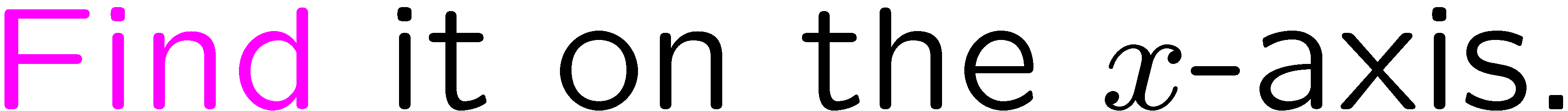 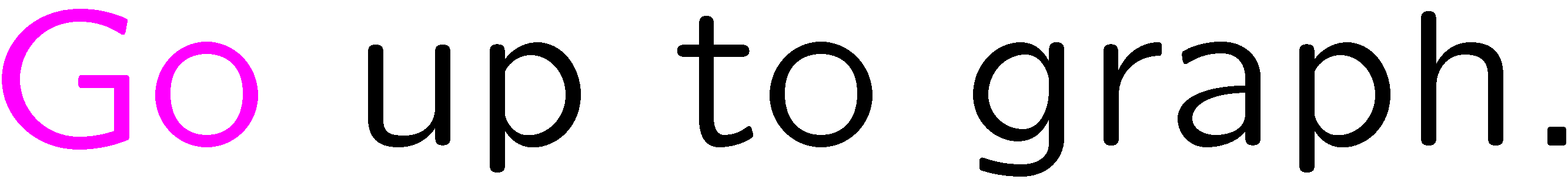 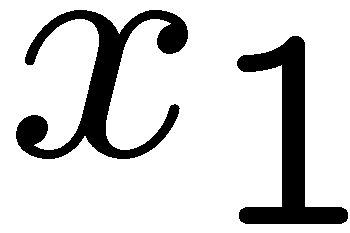 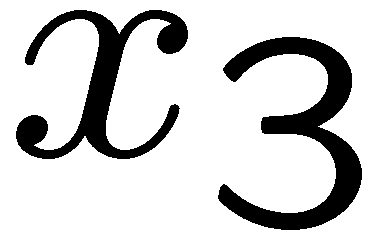 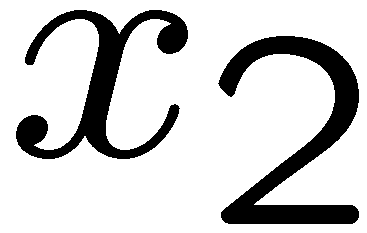 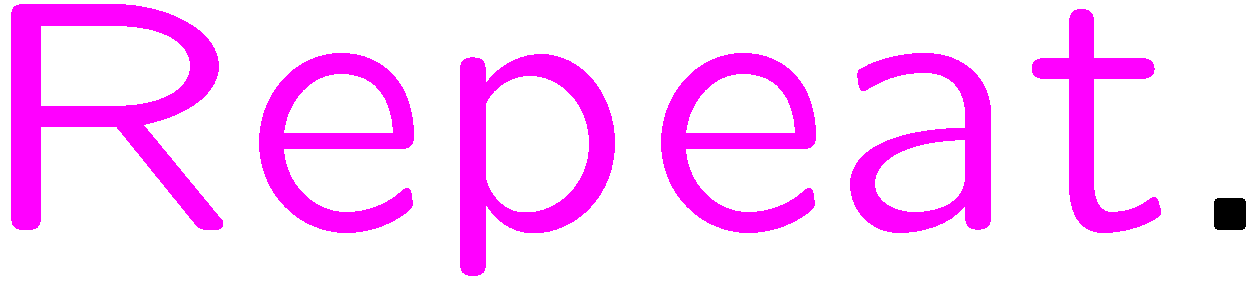 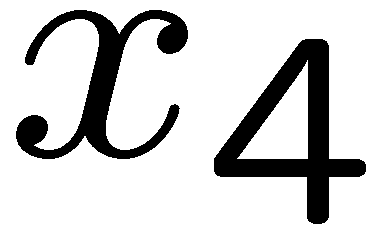 2
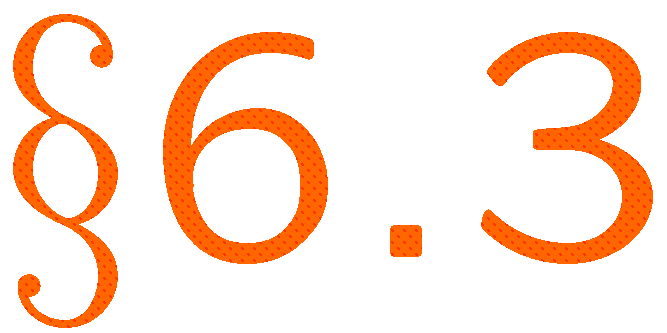 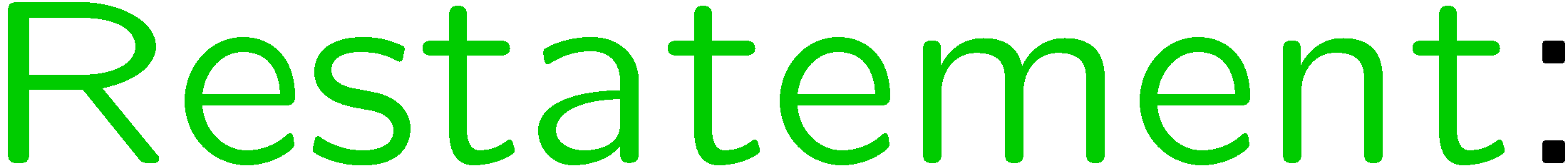 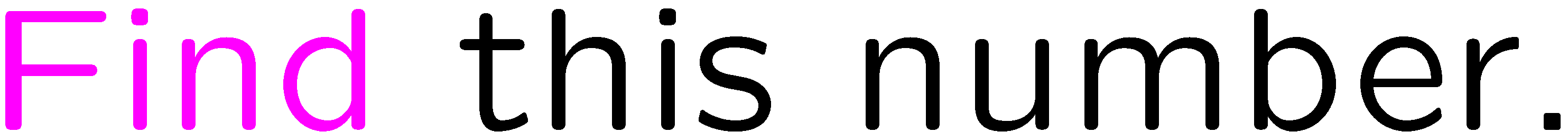 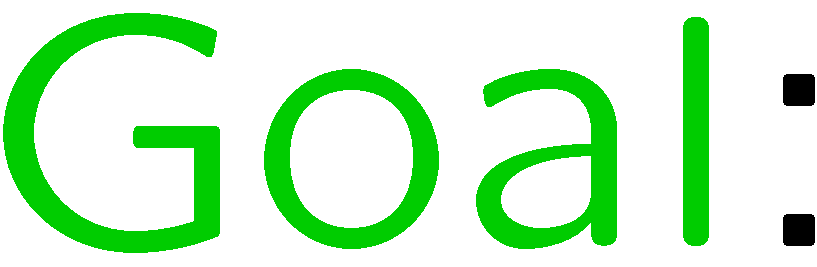 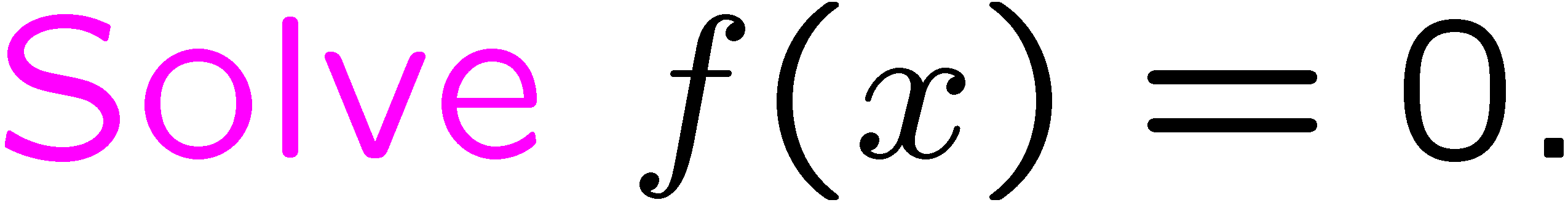 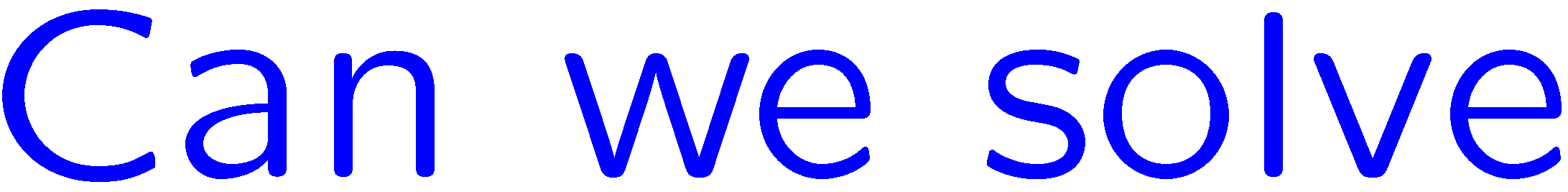 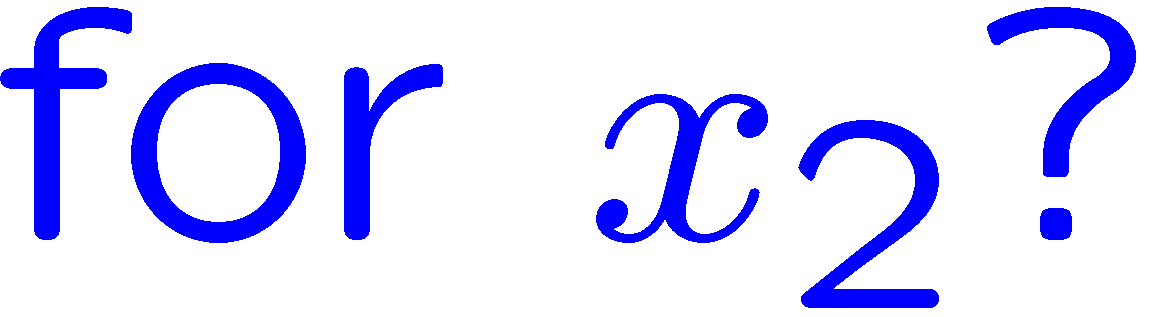 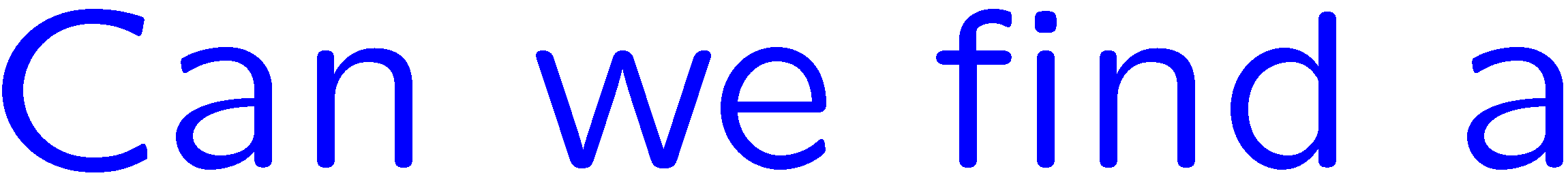 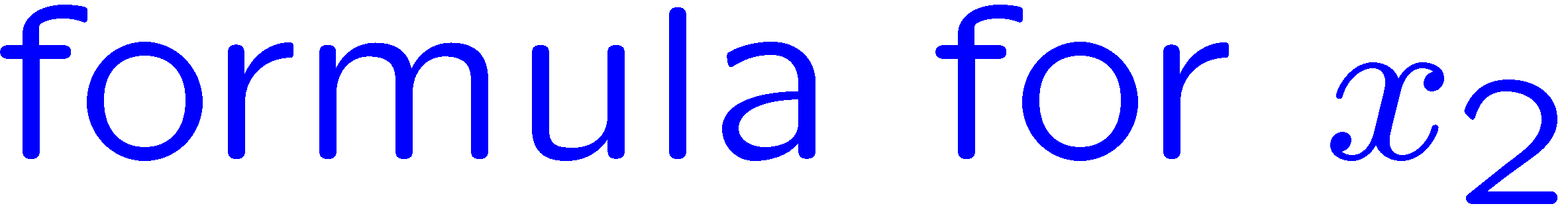 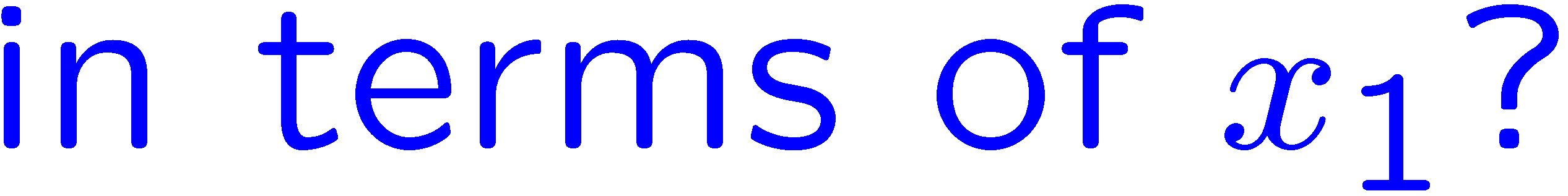 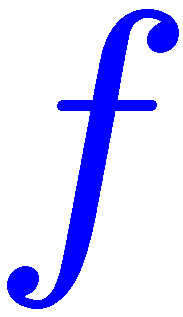 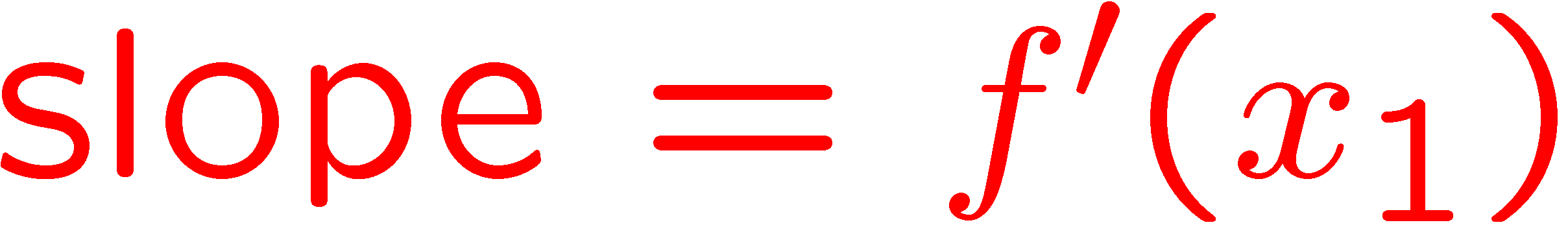 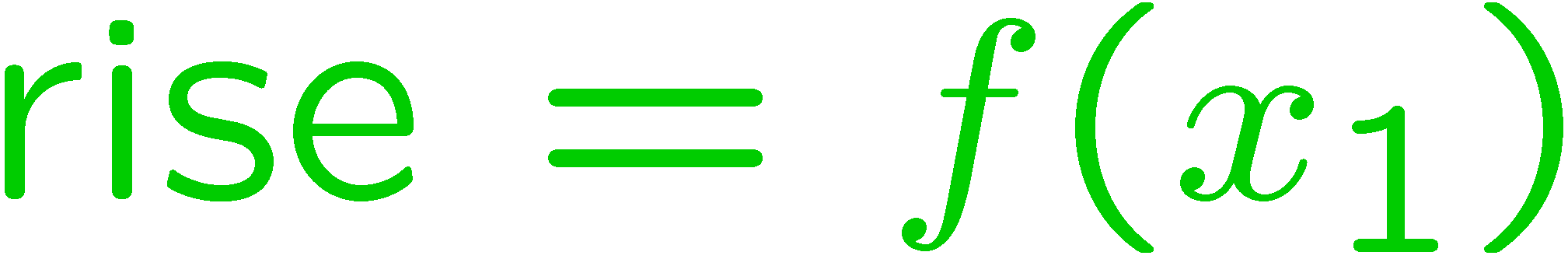 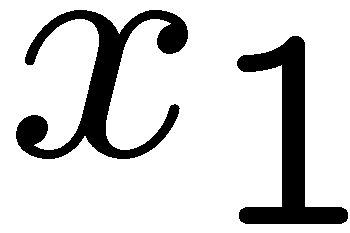 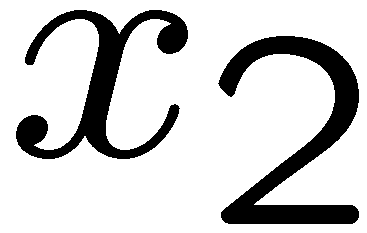 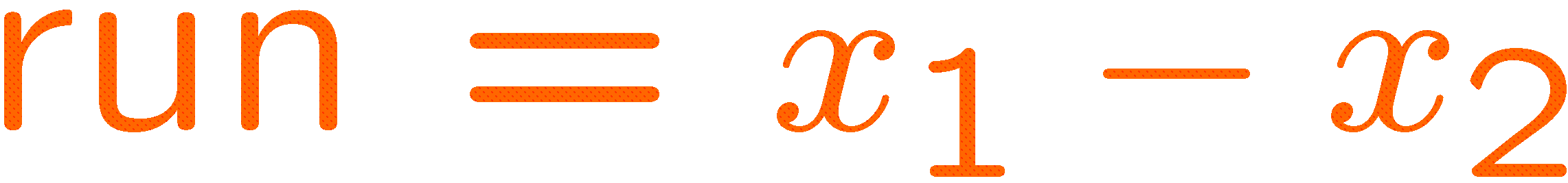 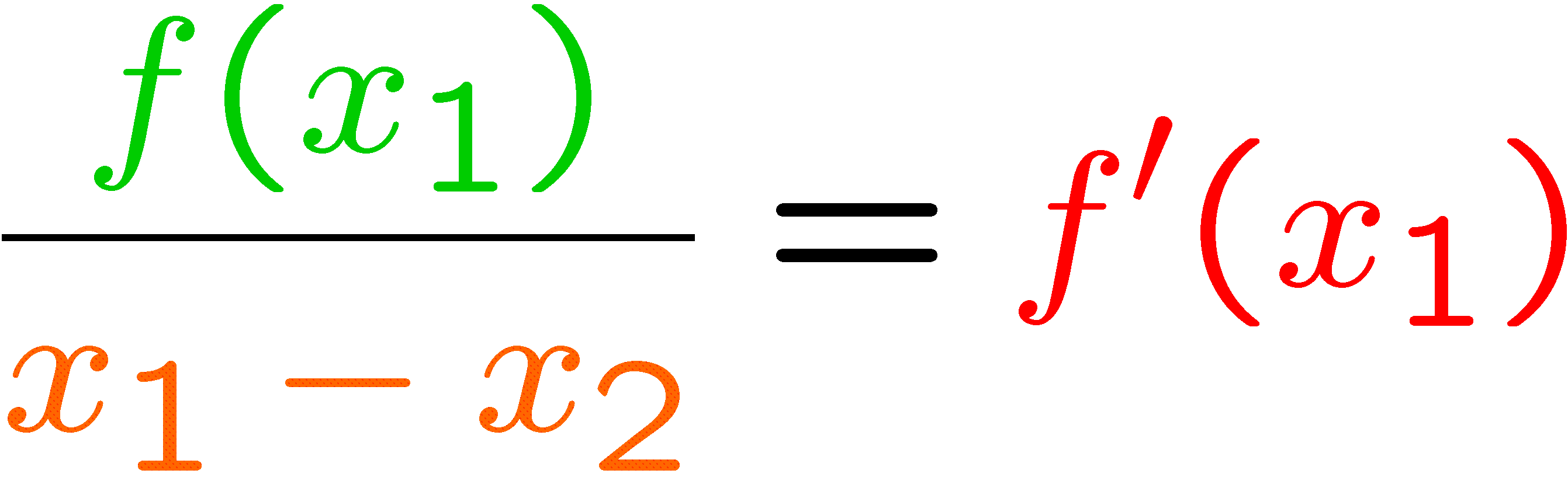 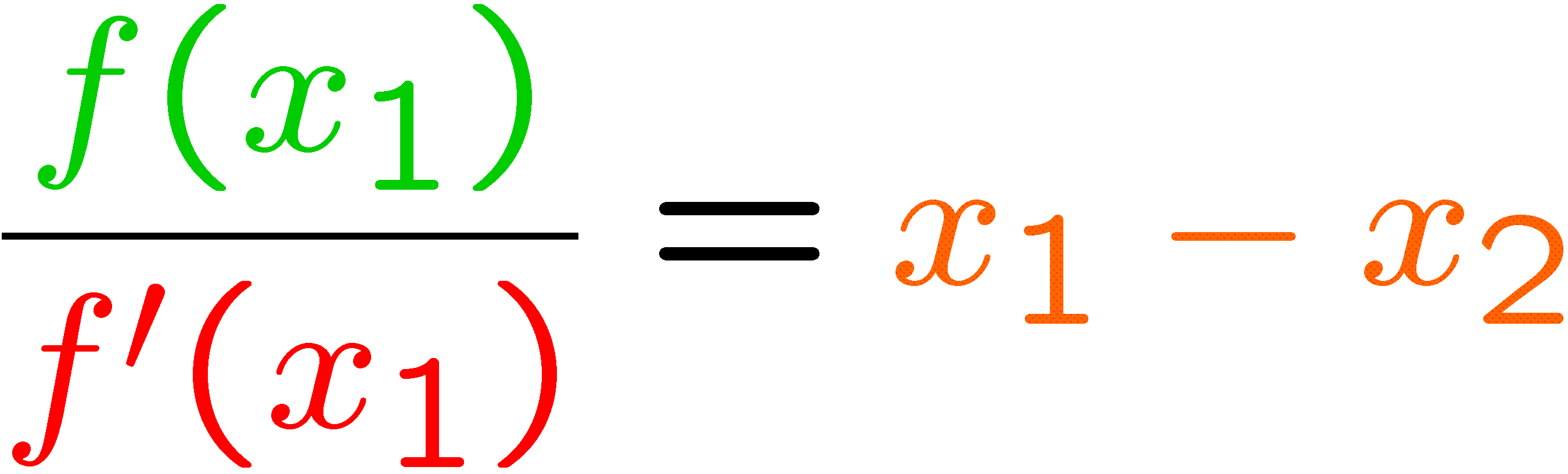 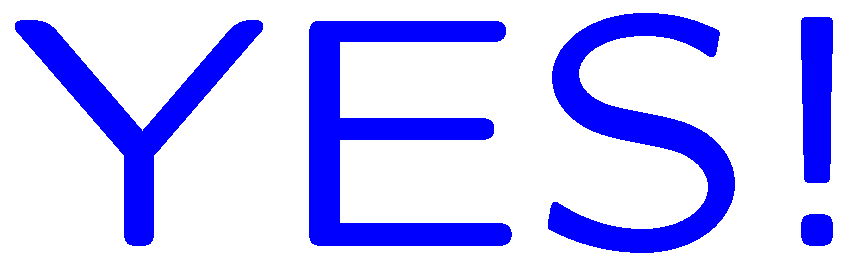 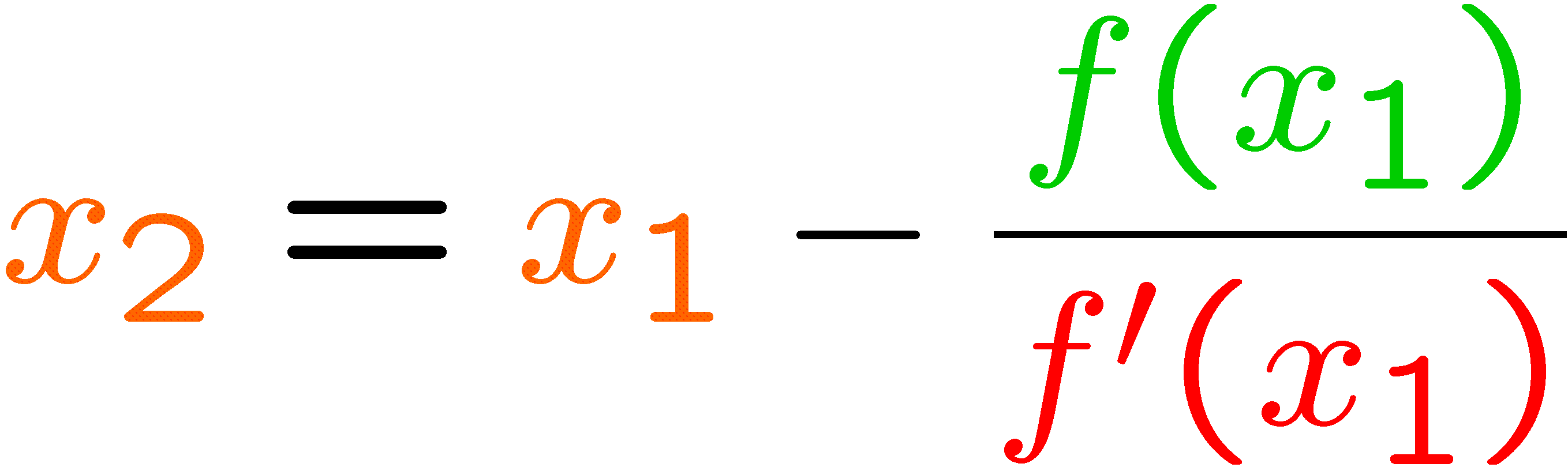 3
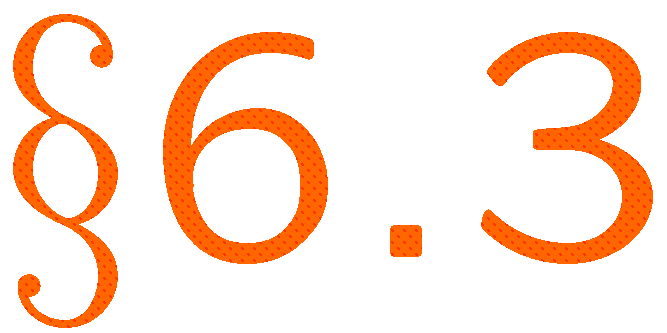 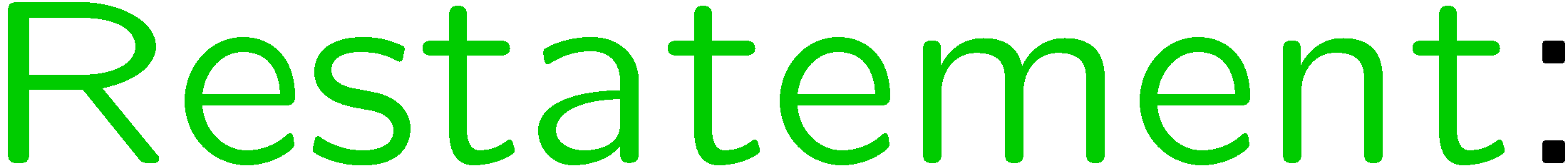 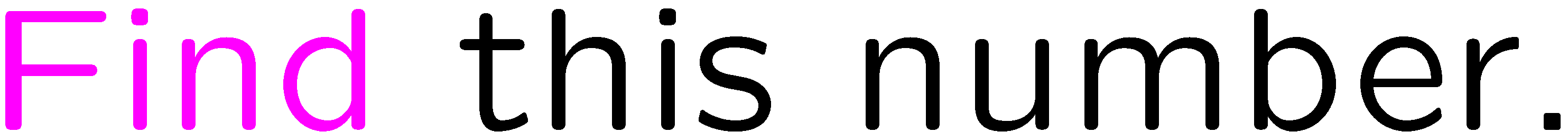 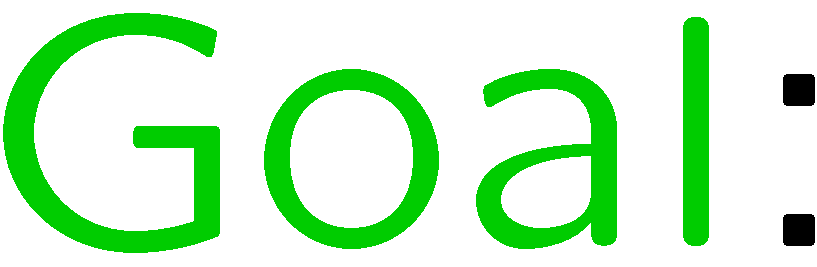 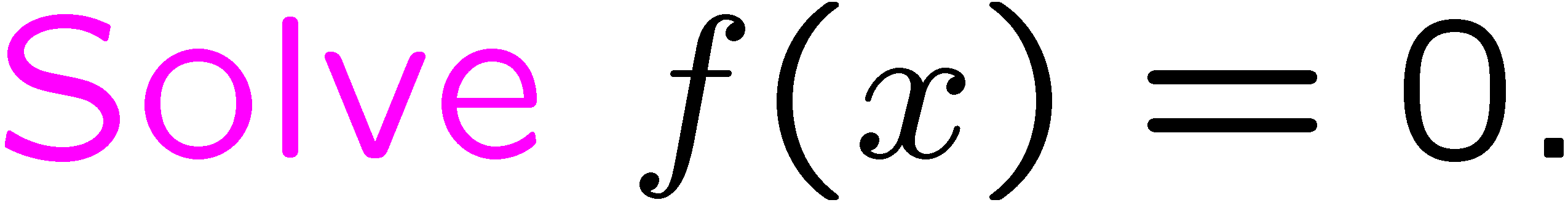 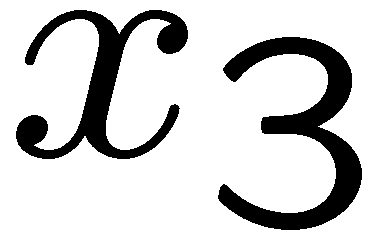 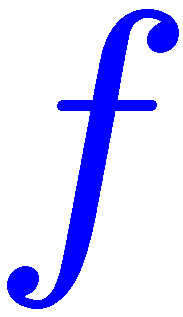 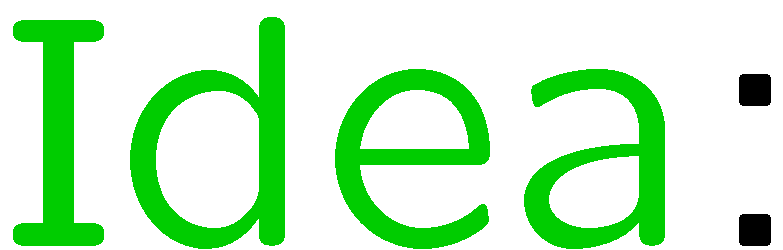 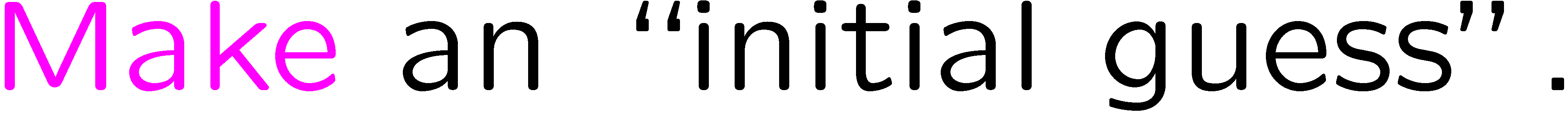 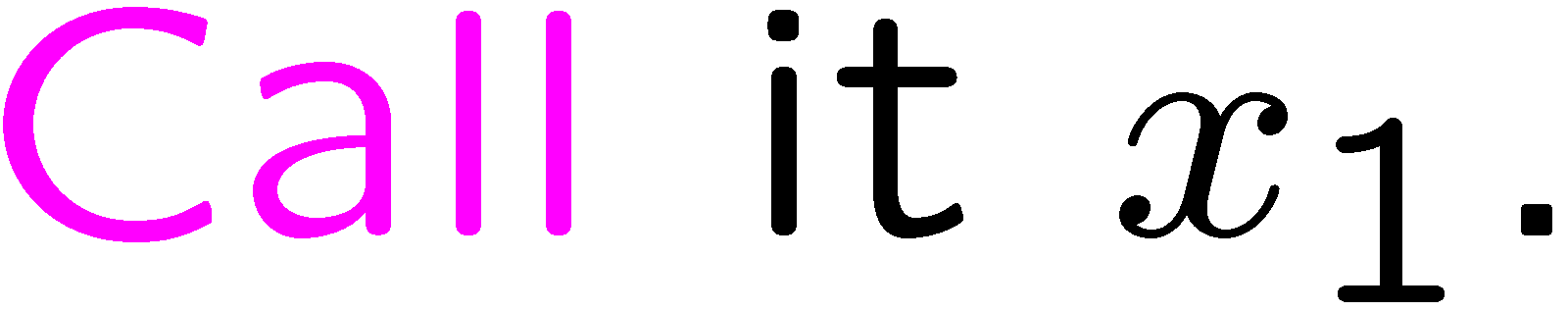 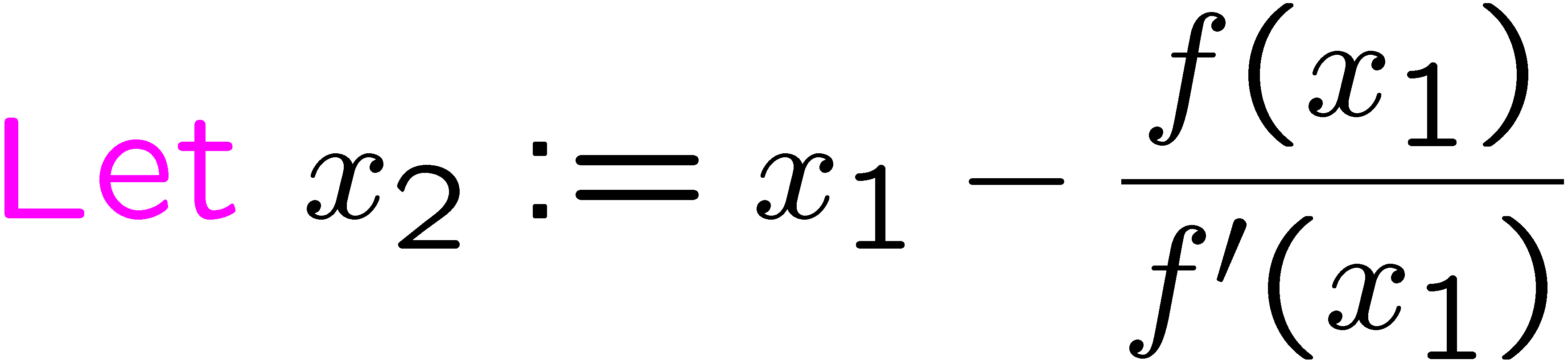 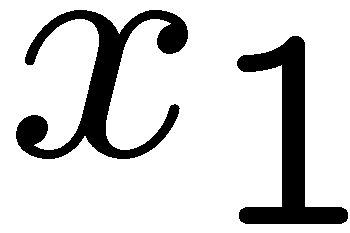 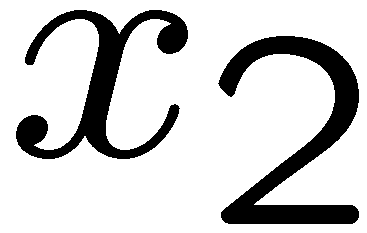 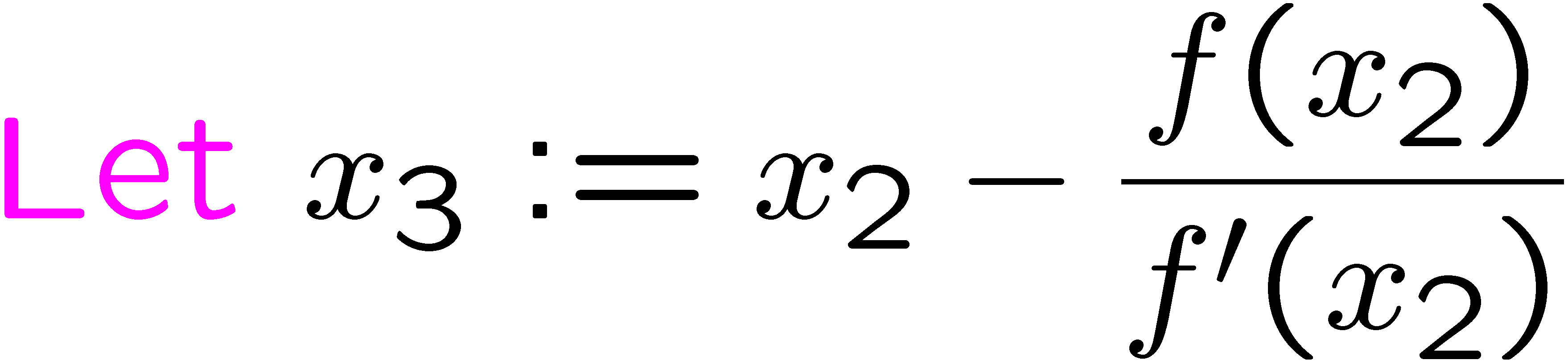 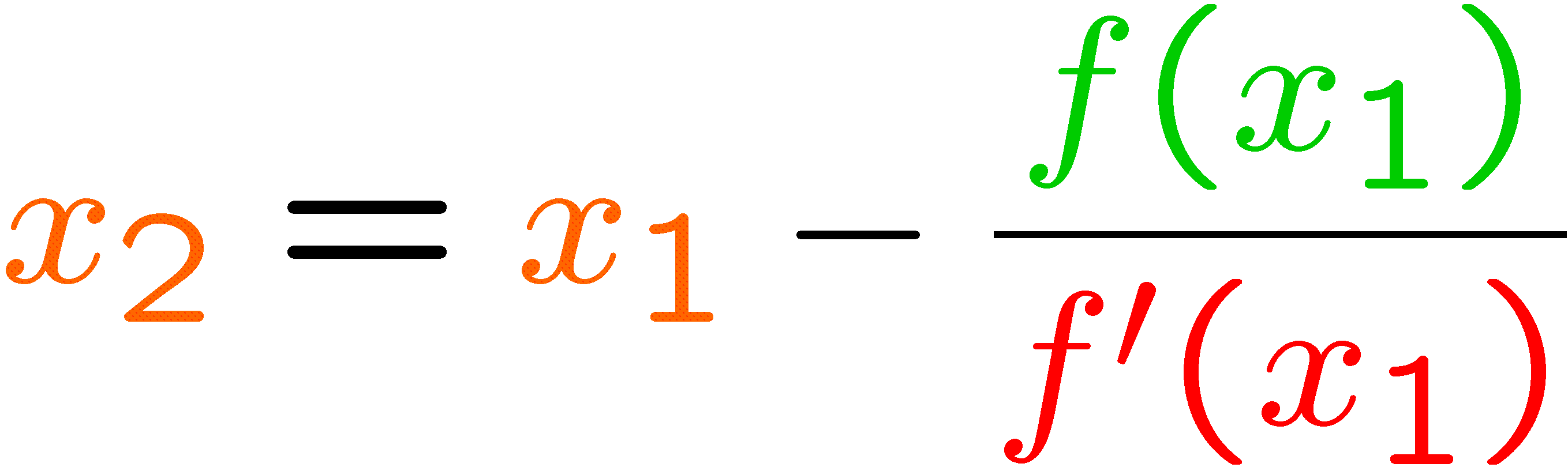 4
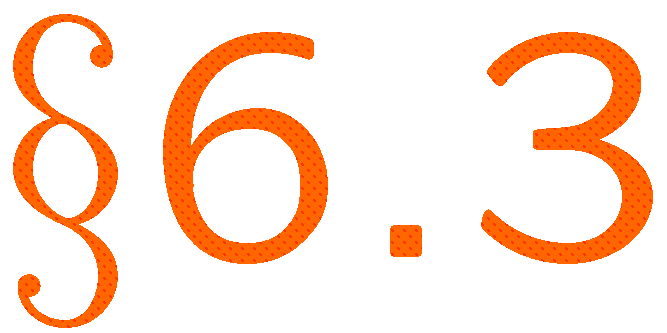 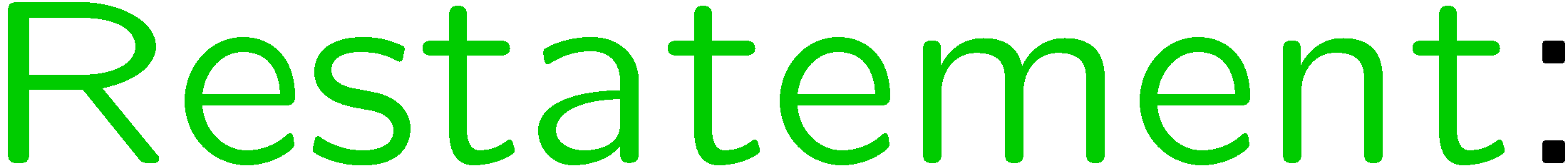 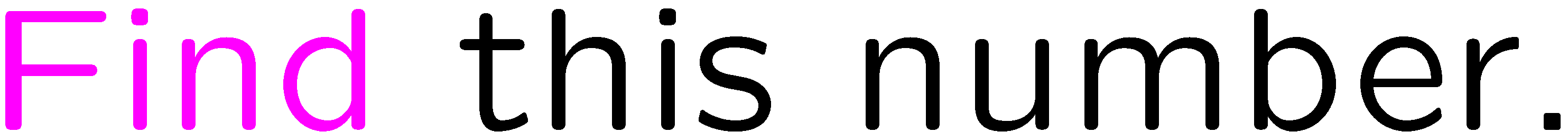 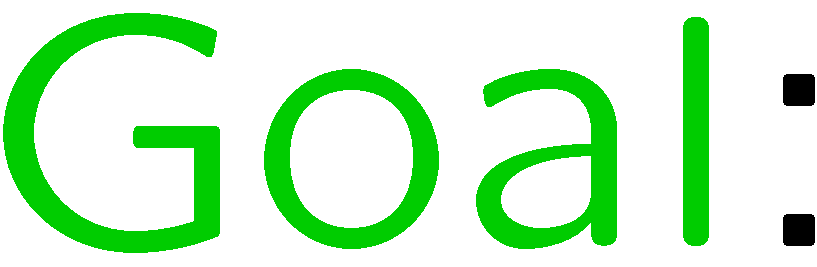 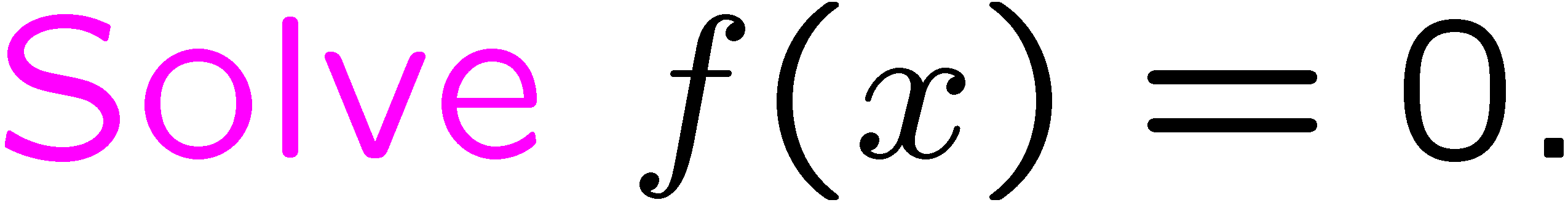 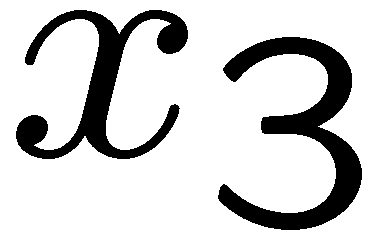 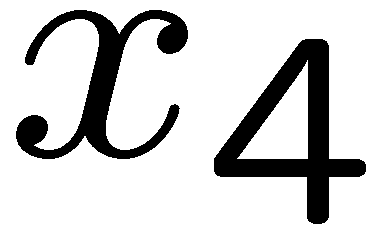 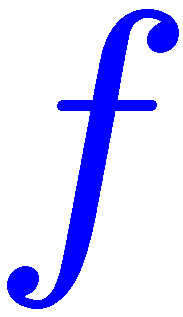 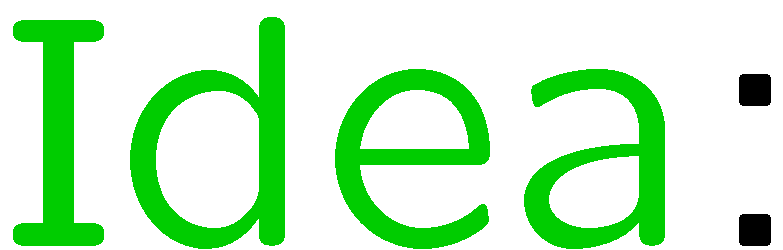 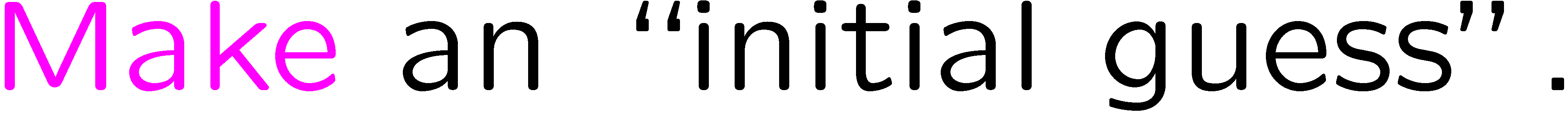 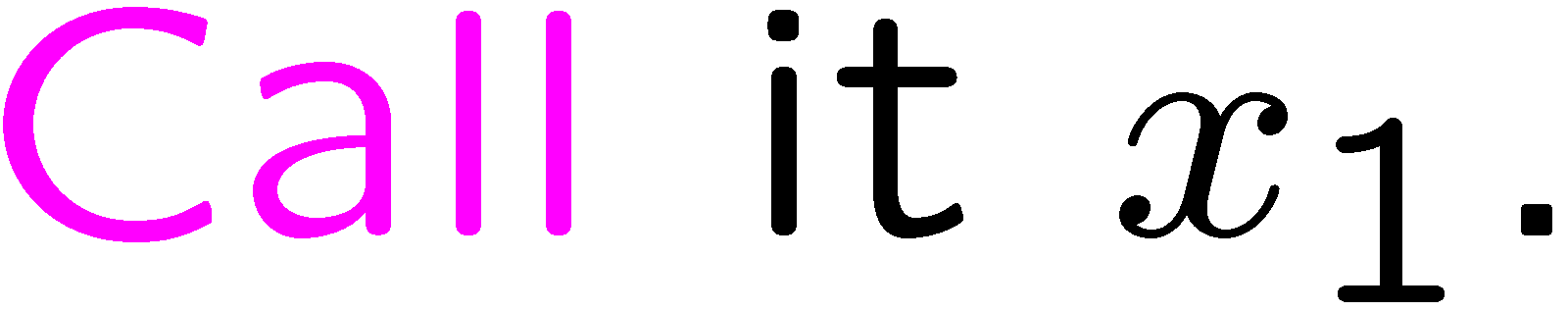 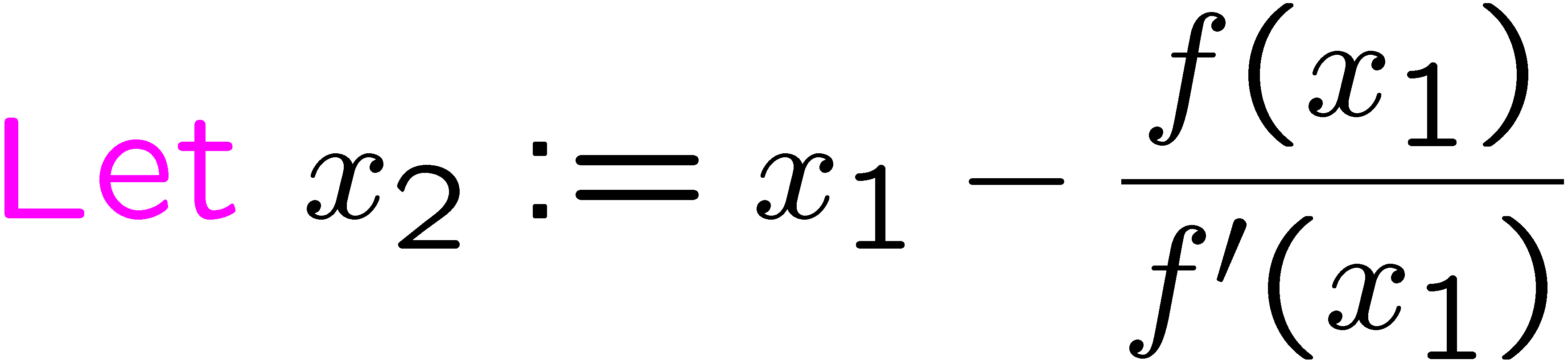 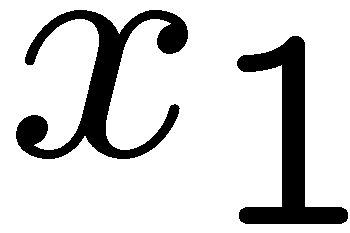 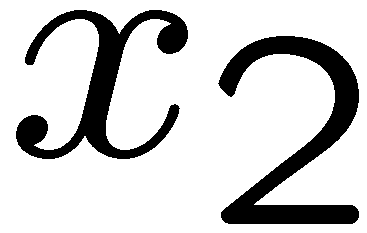 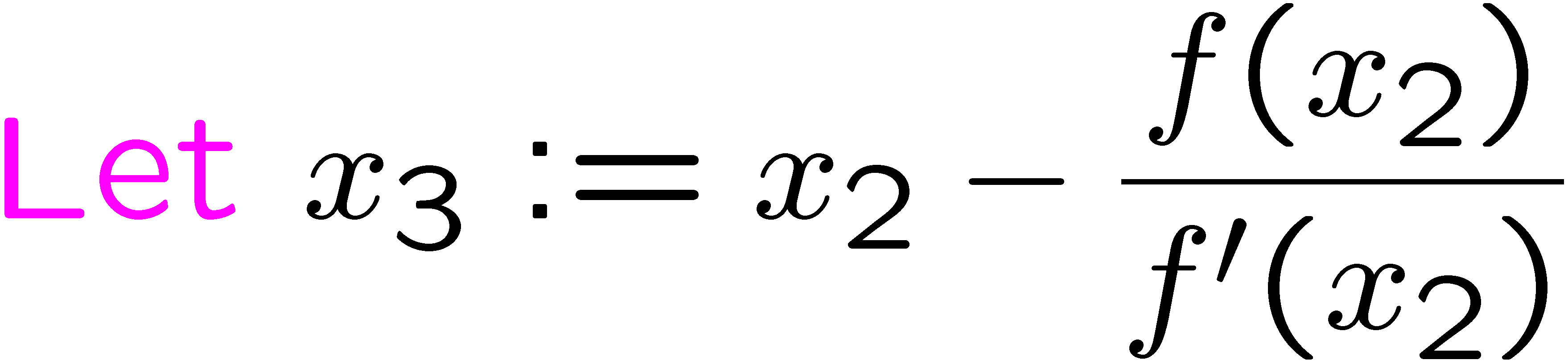 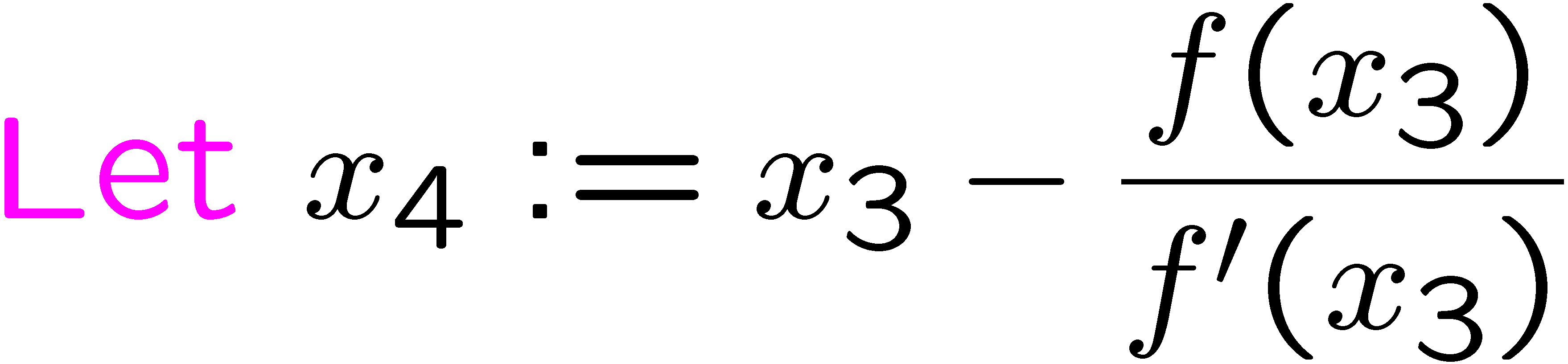 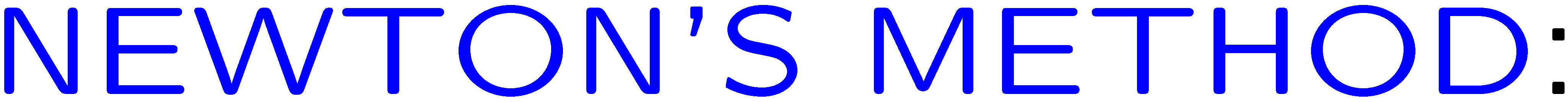 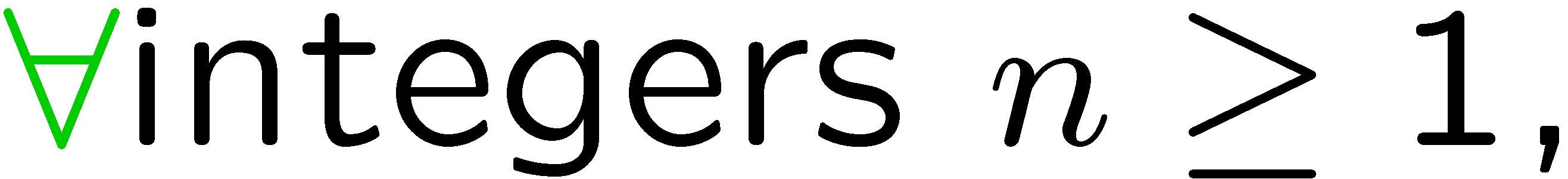 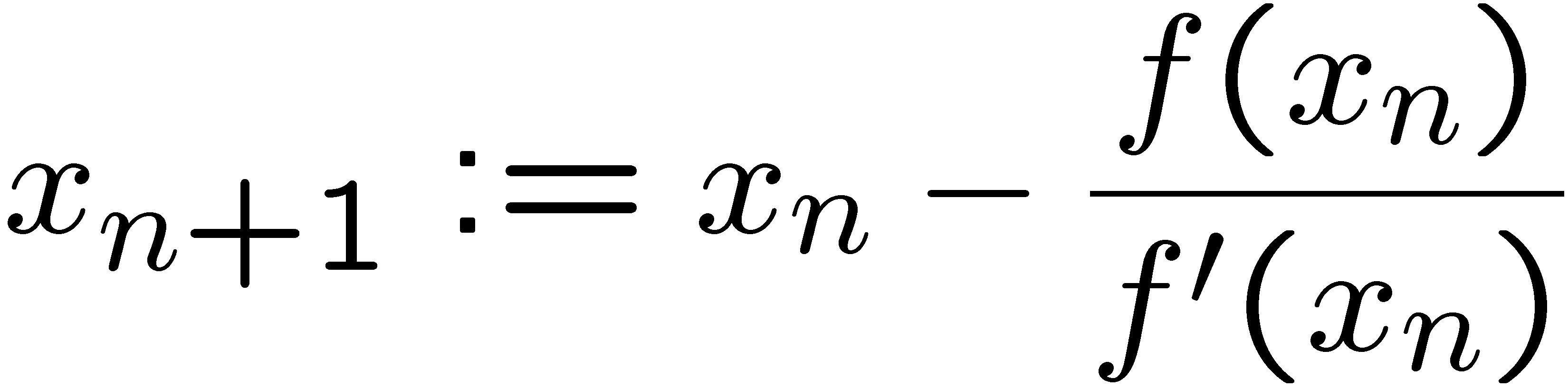 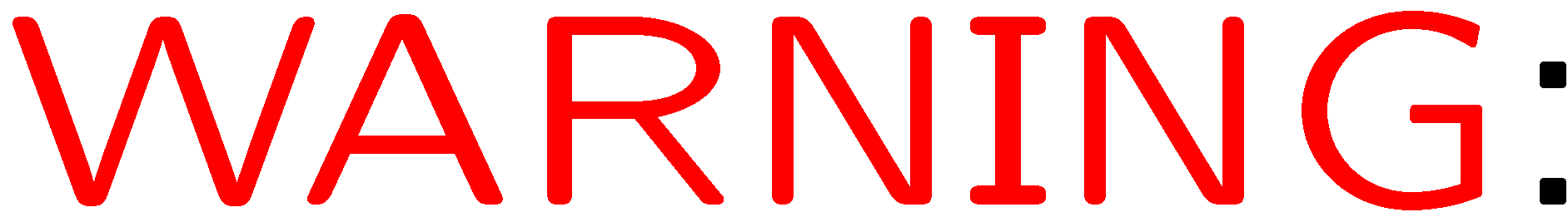 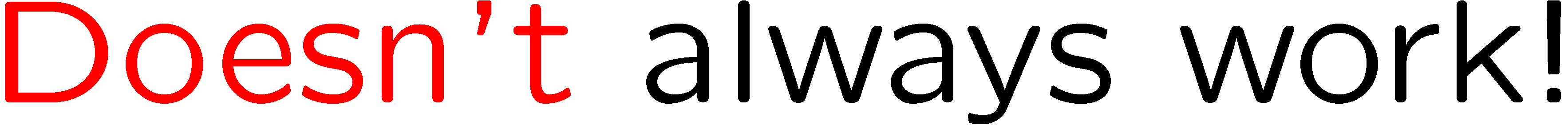 5
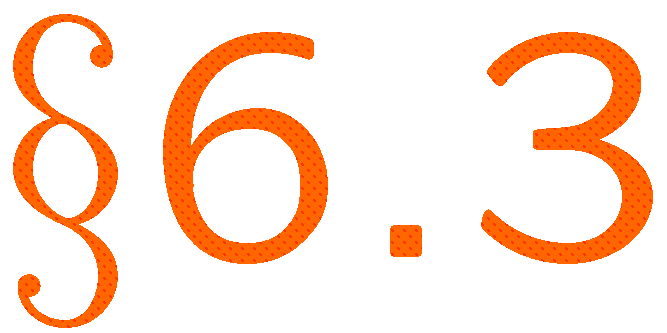 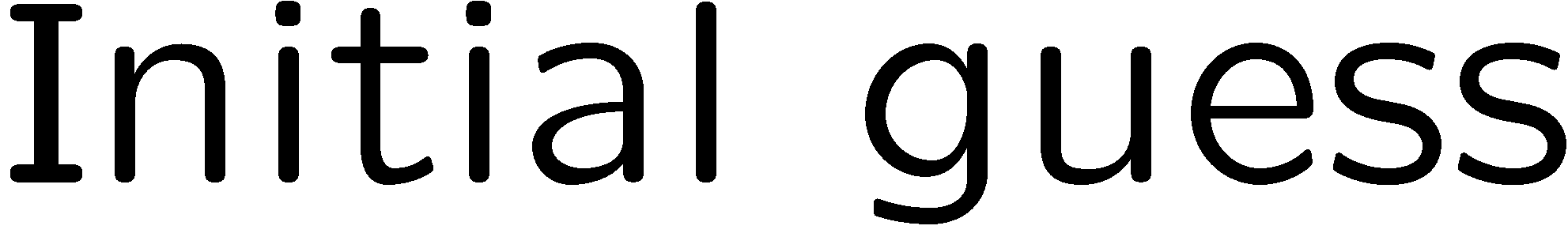 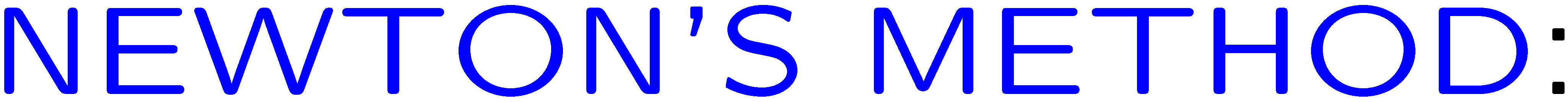 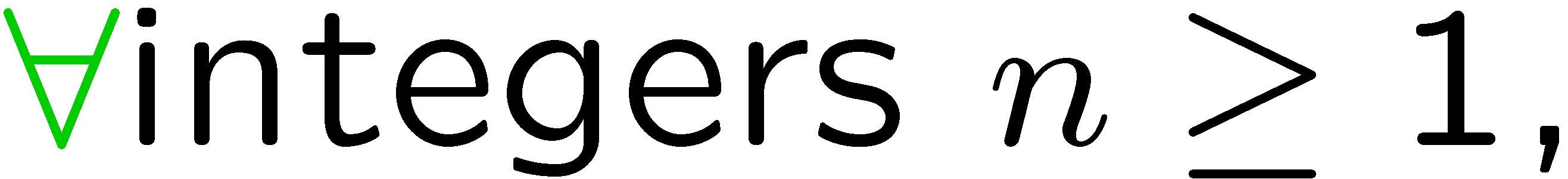 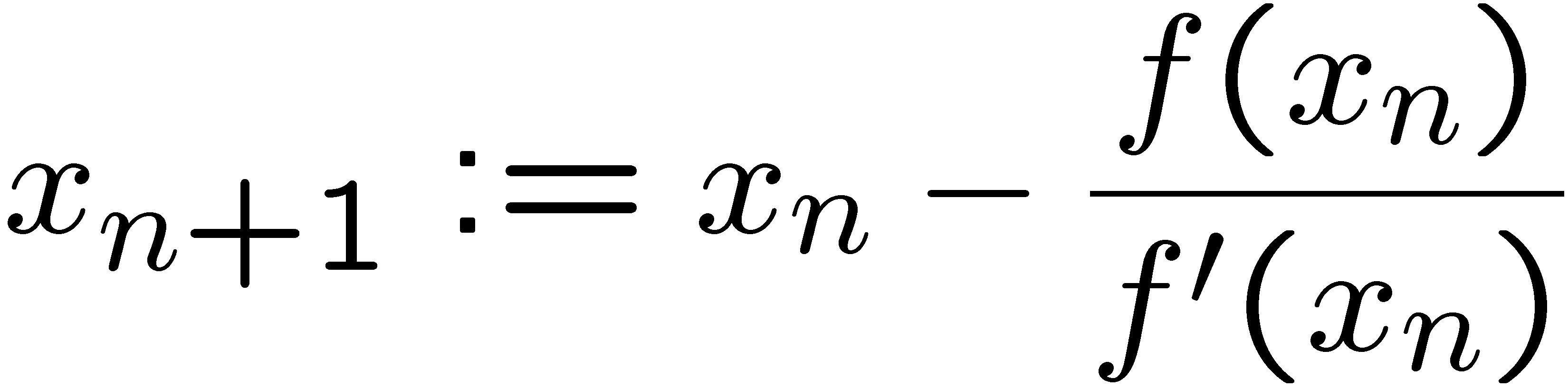 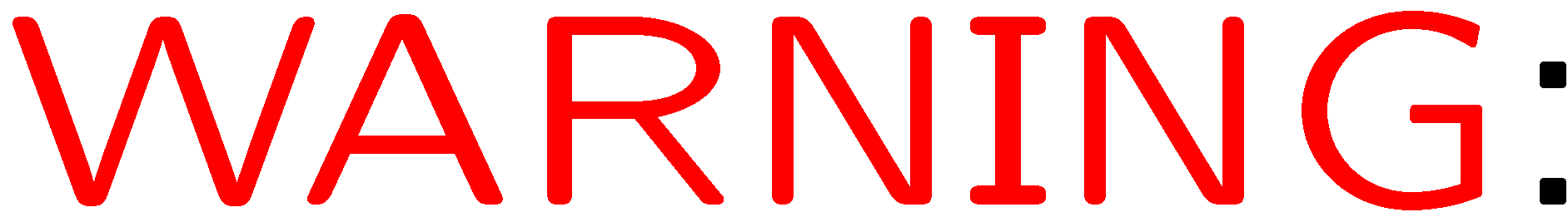 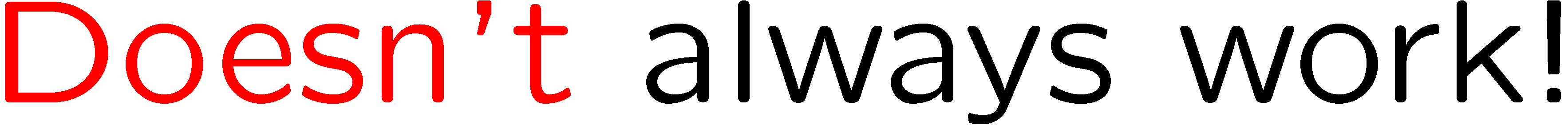 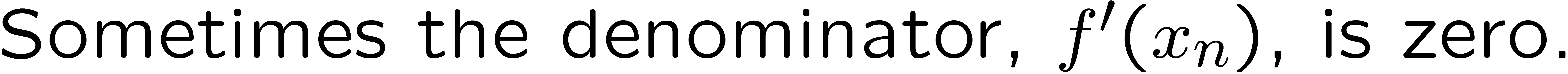 6
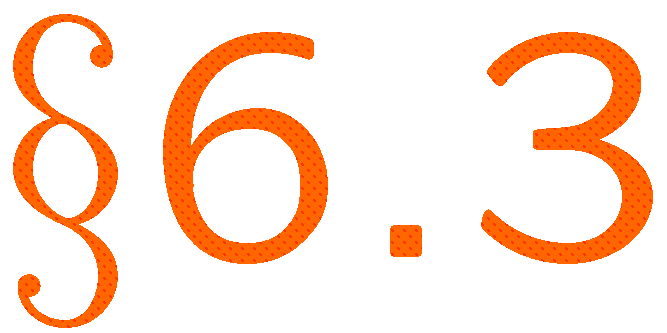 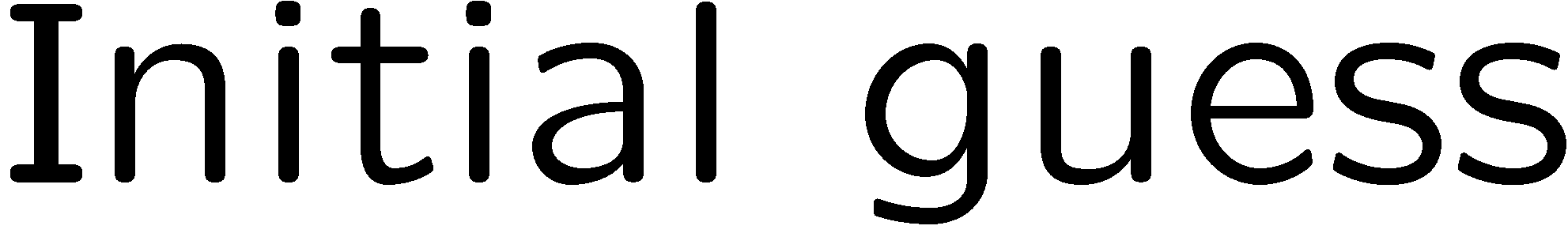 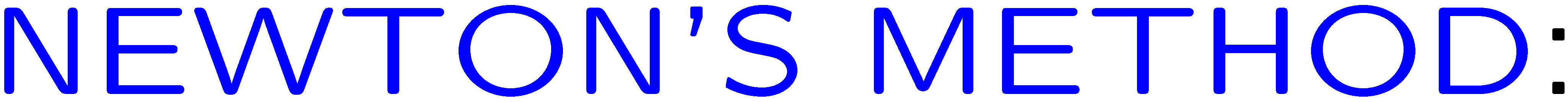 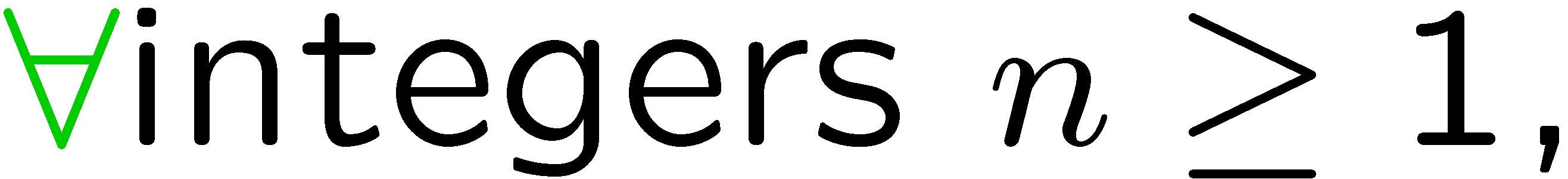 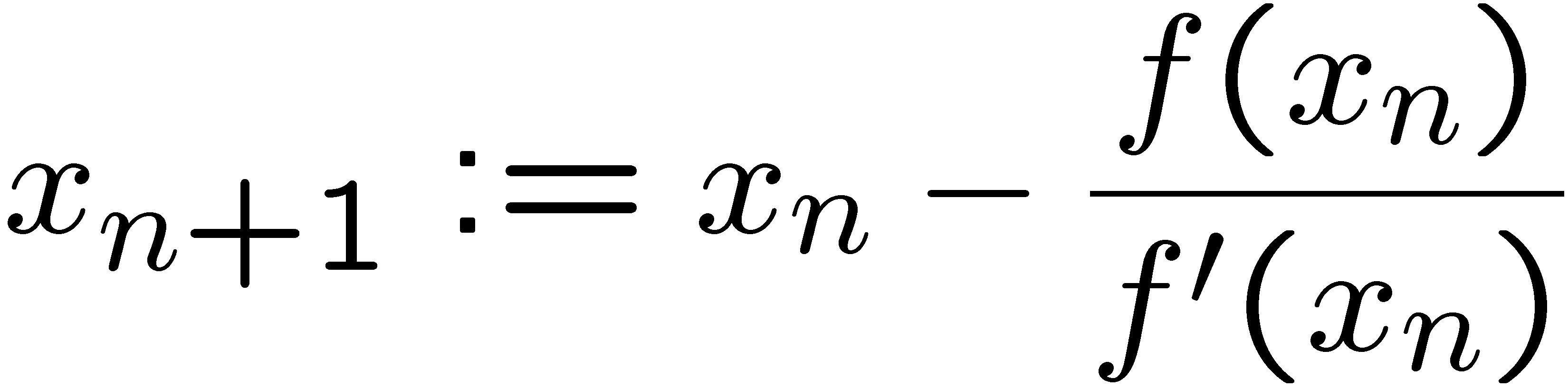 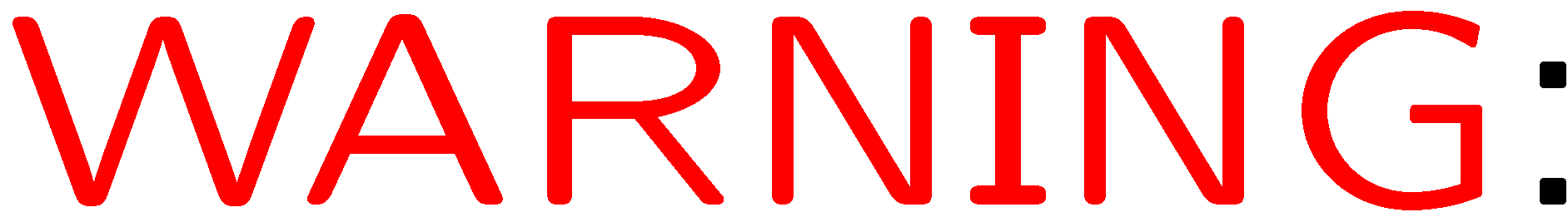 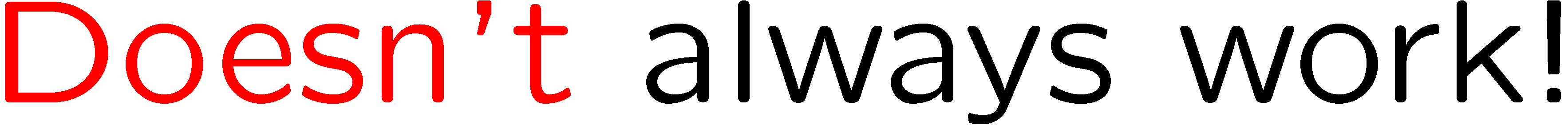 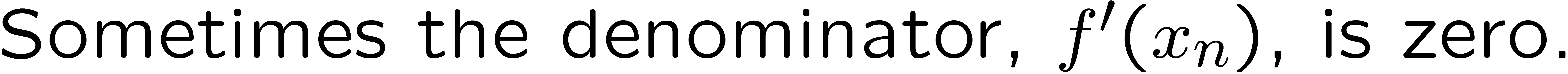 7
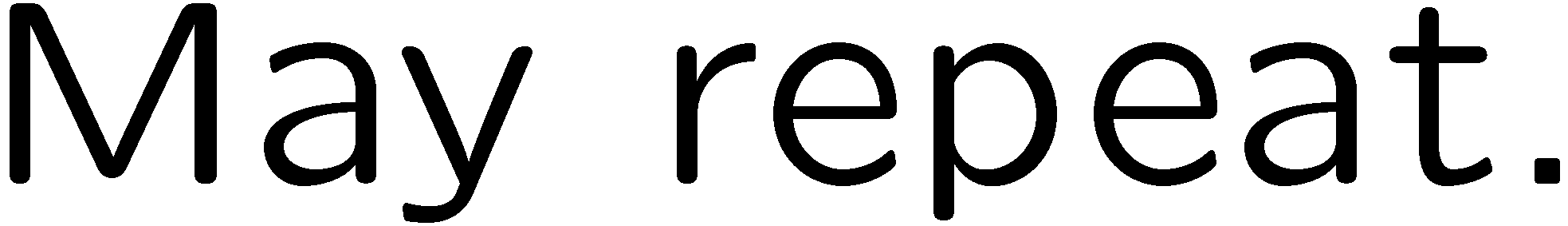 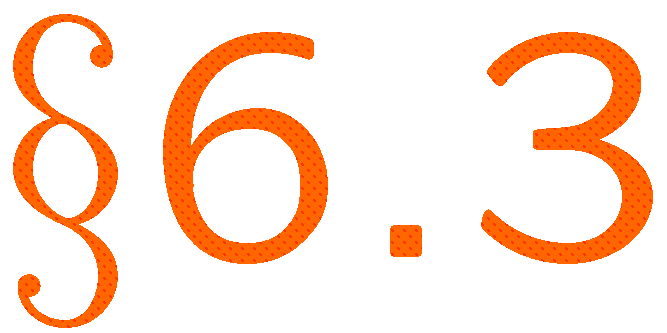 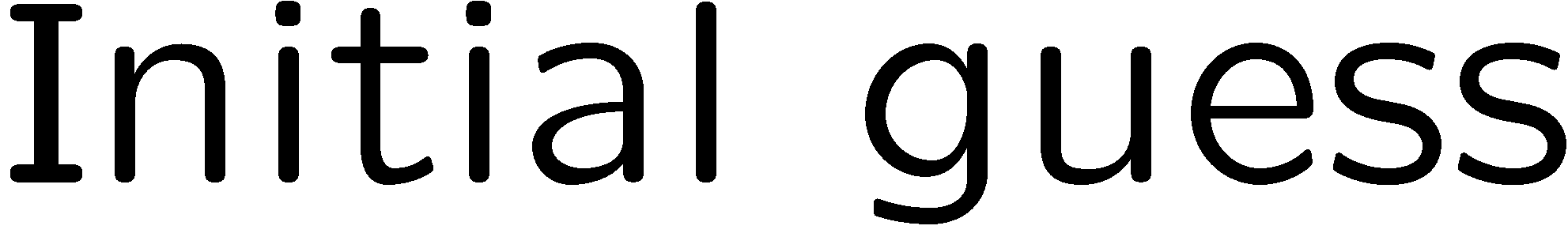 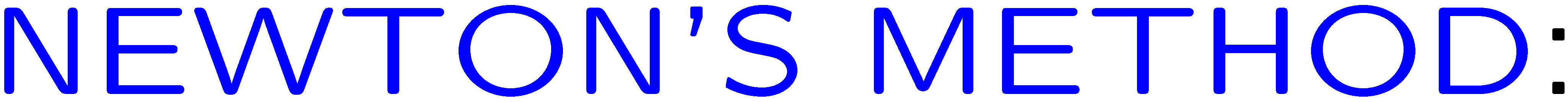 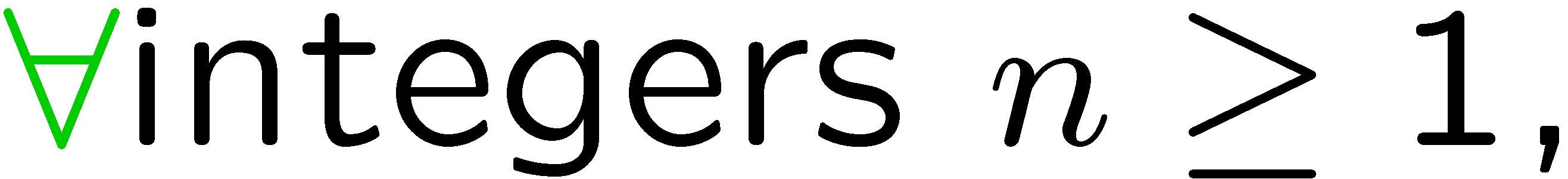 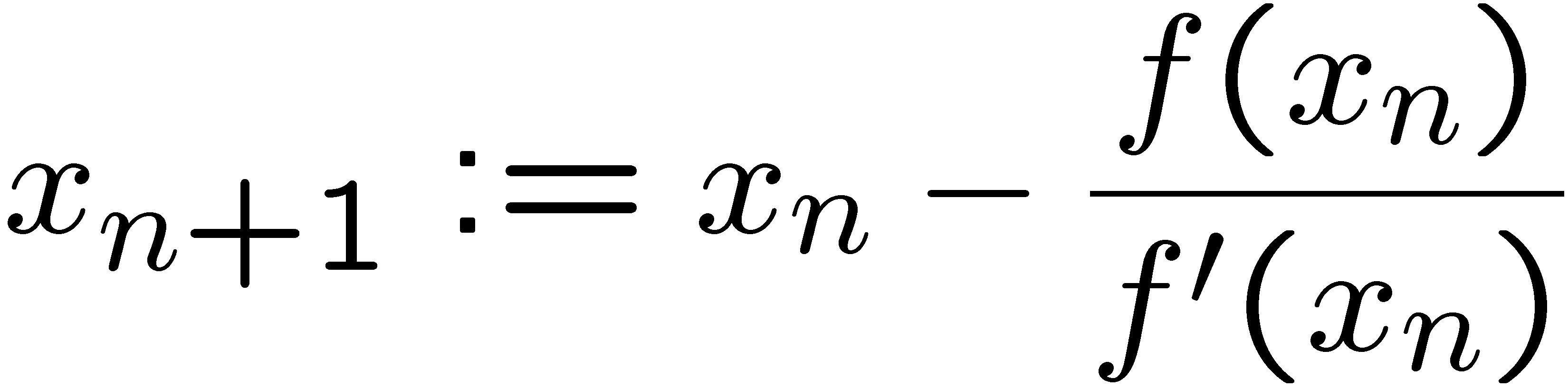 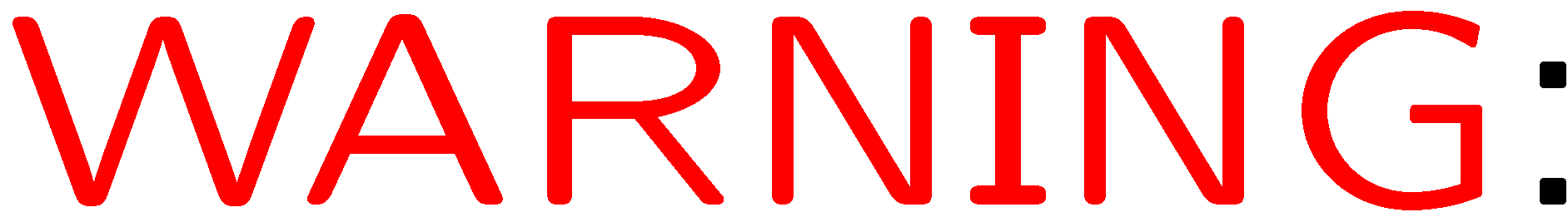 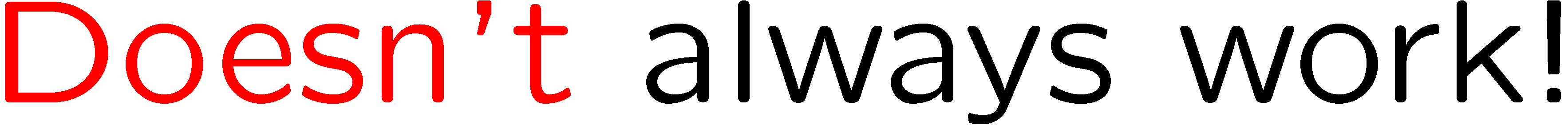 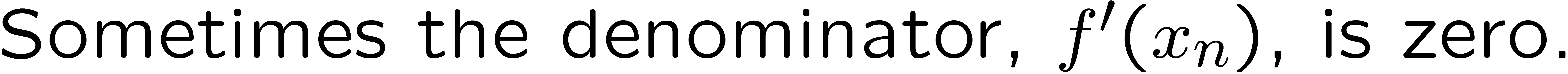 8
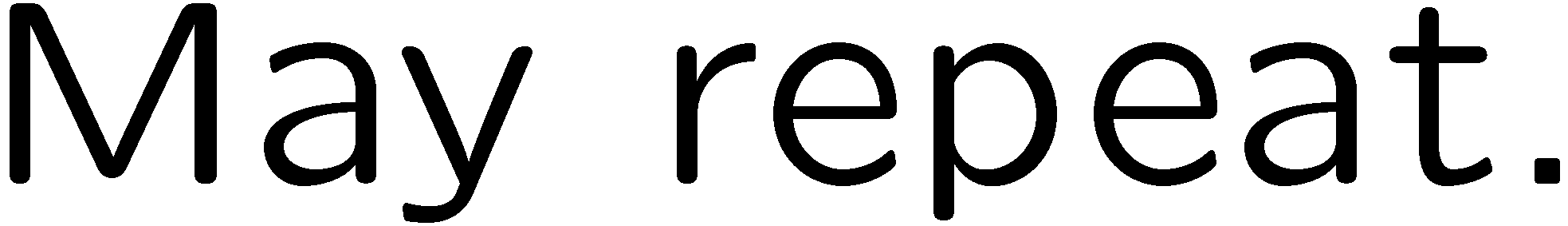 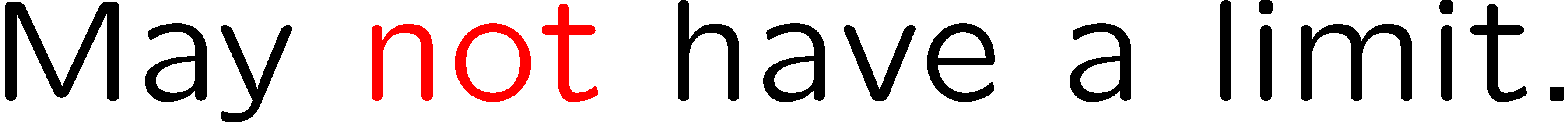 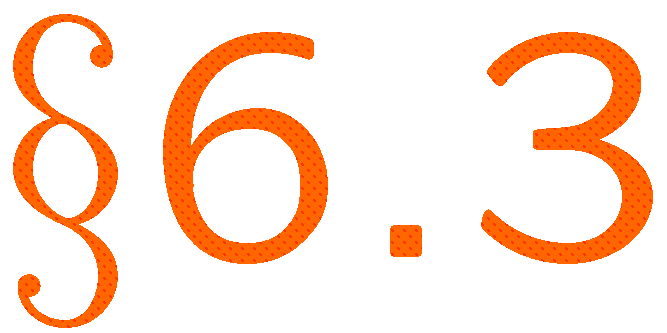 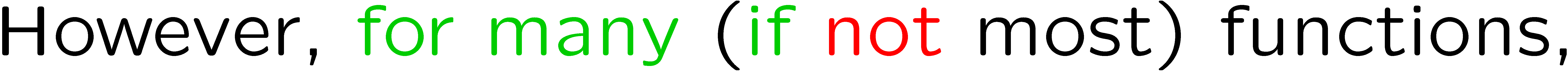 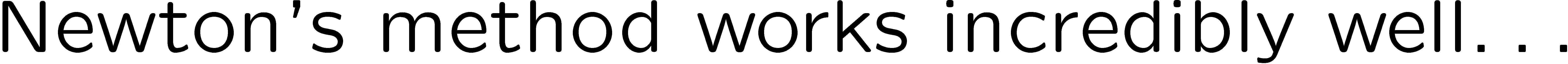 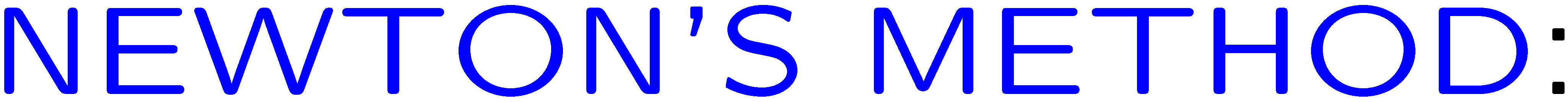 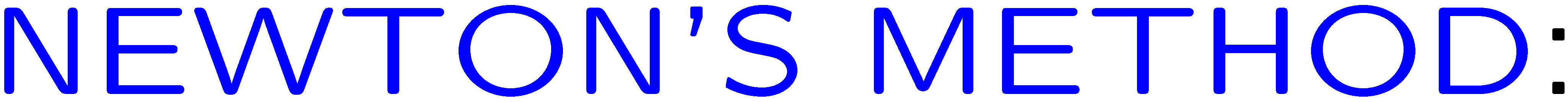 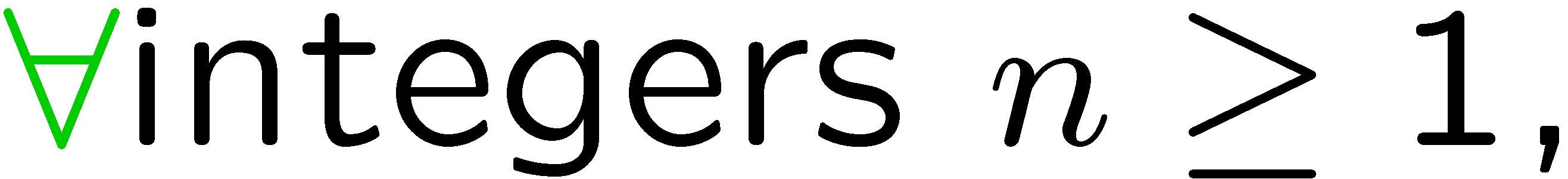 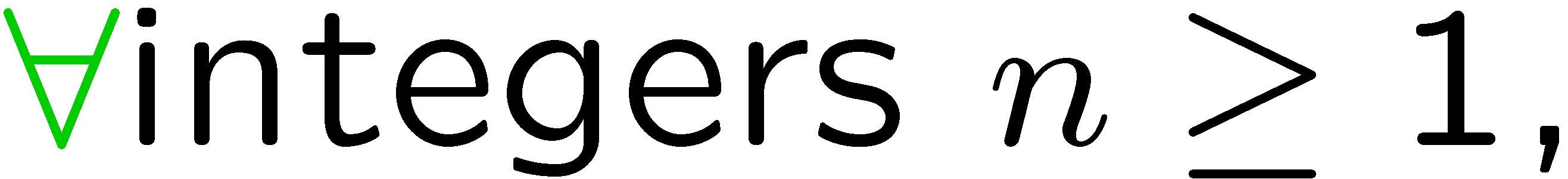 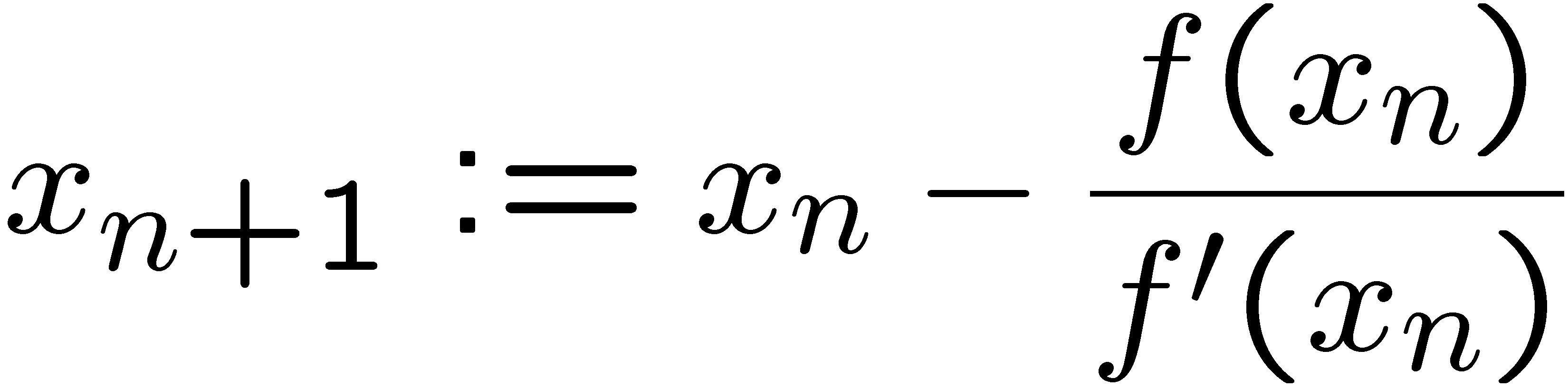 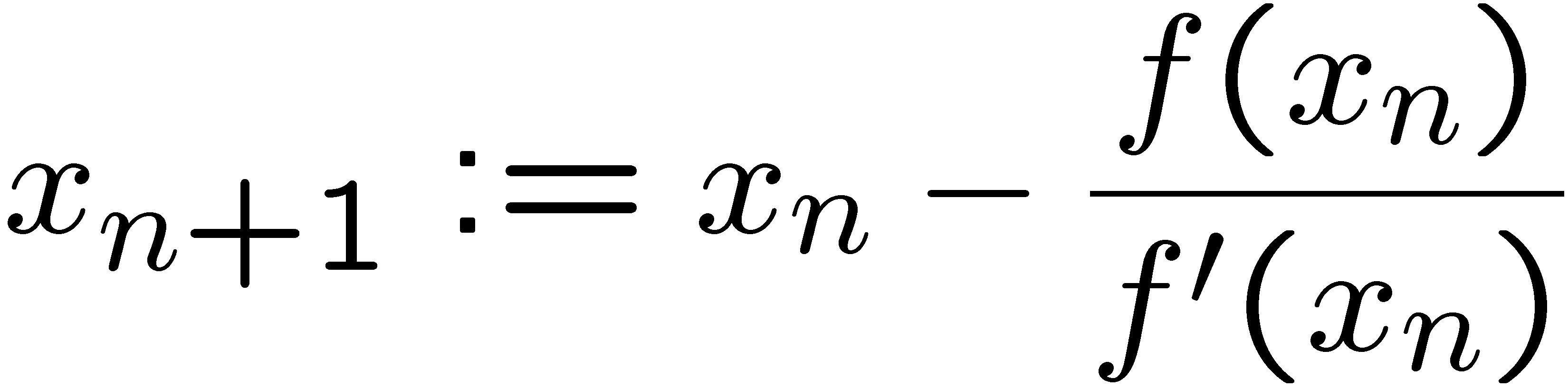 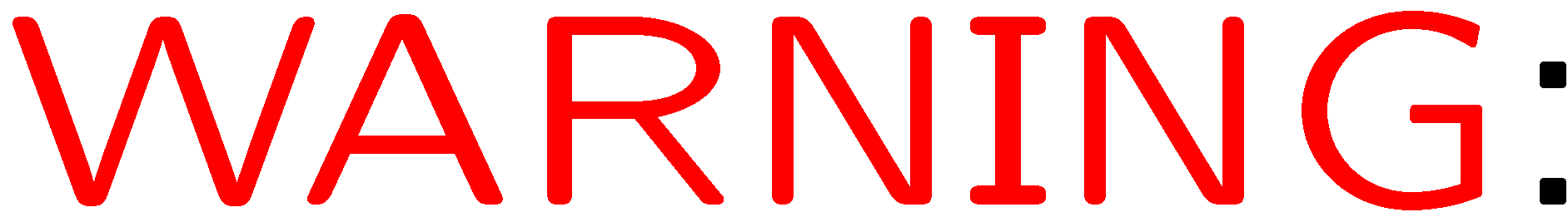 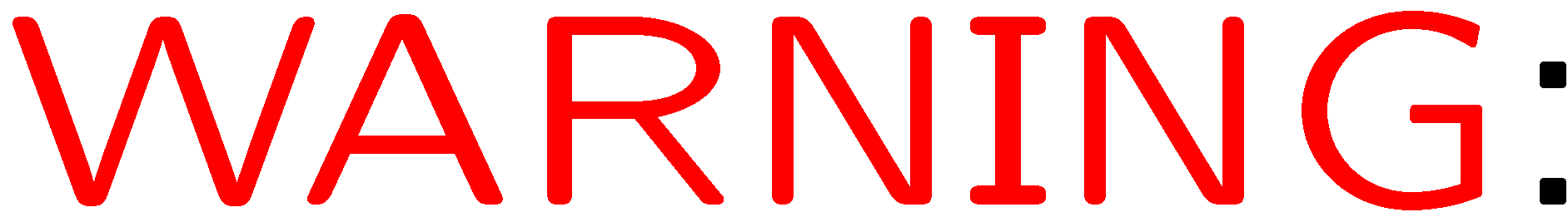 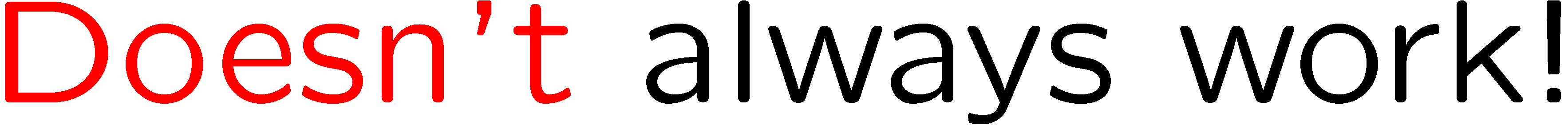 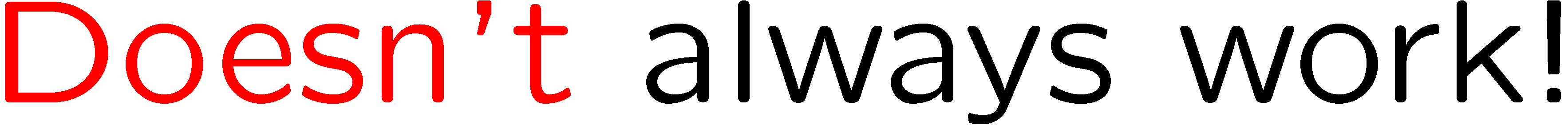 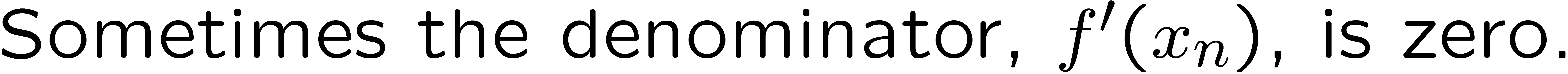 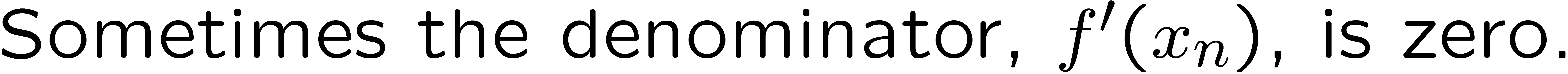 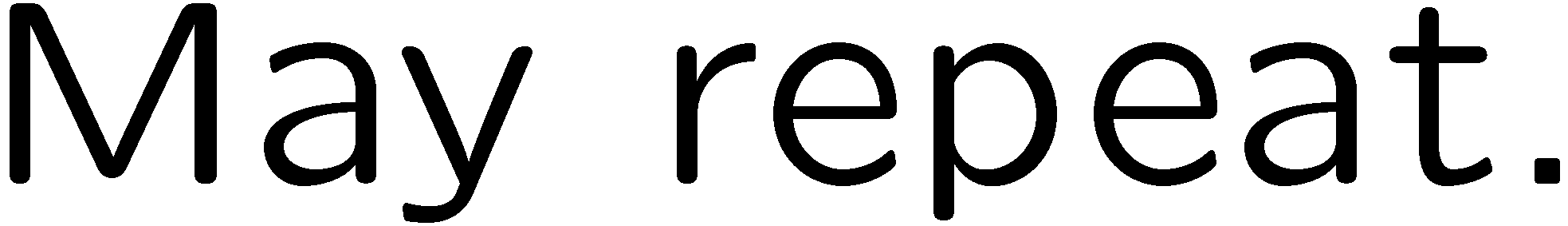 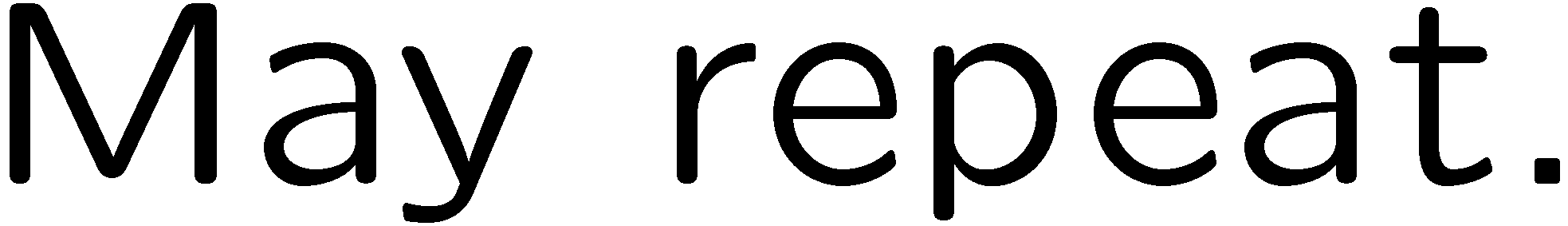 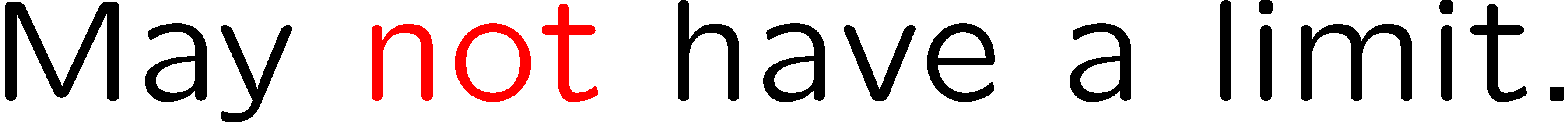 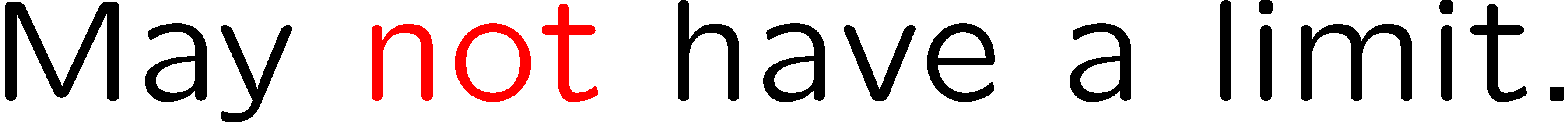 9
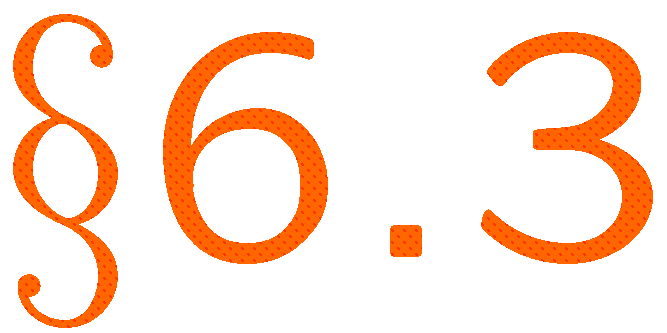 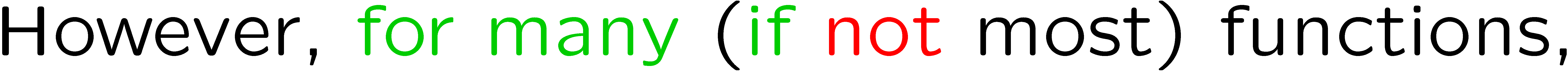 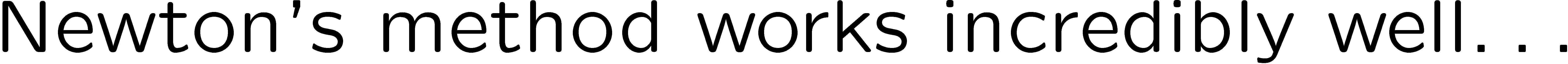 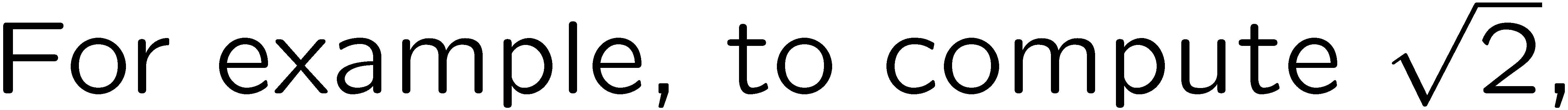 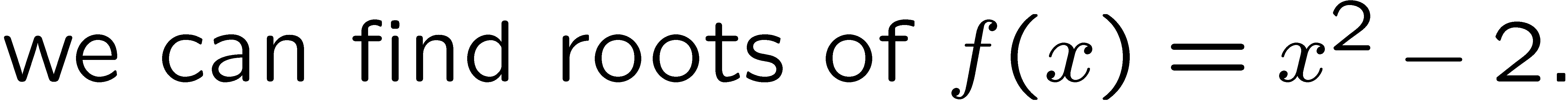 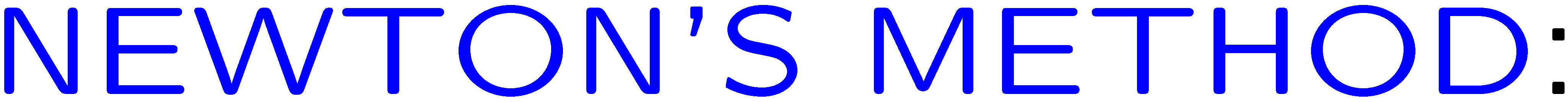 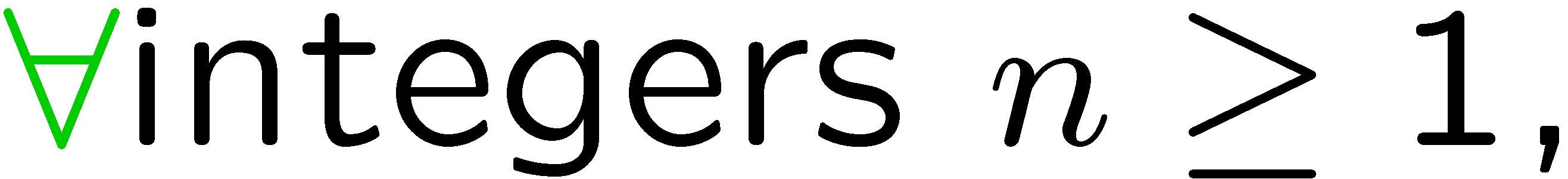 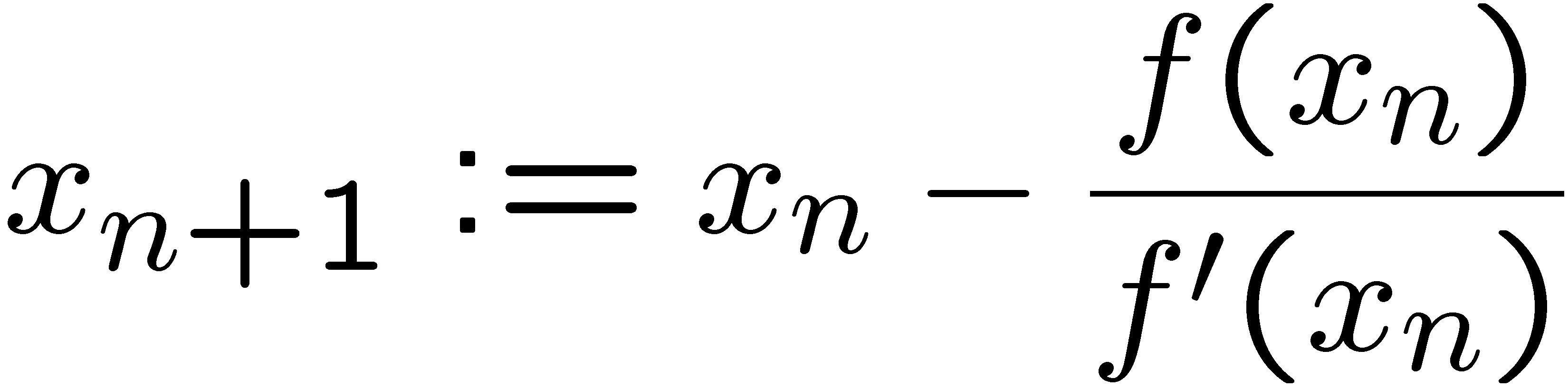 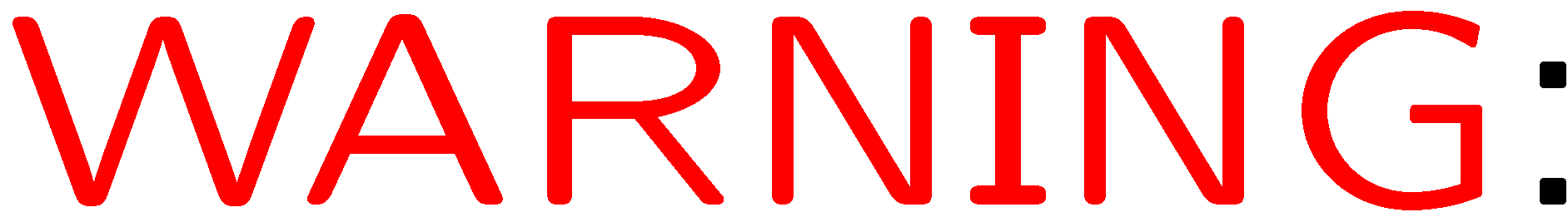 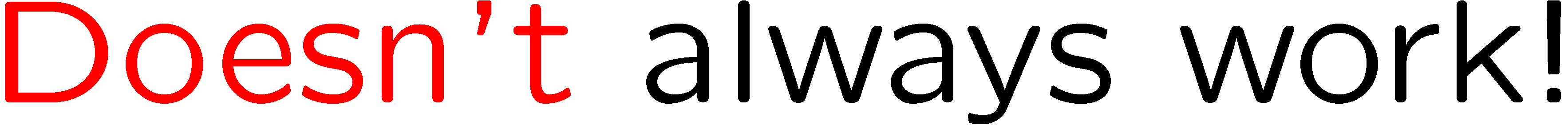 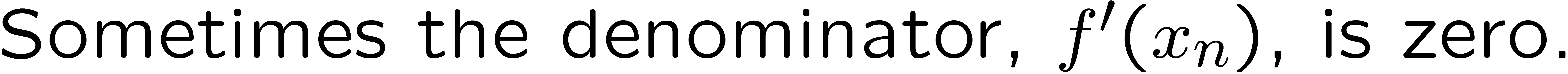 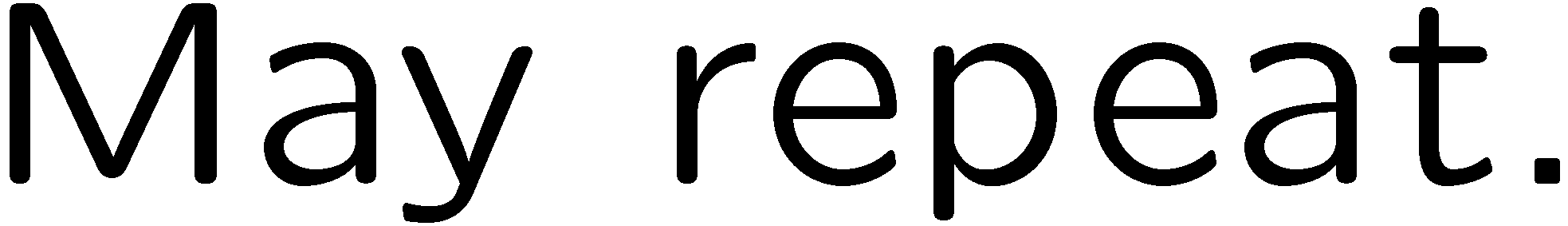 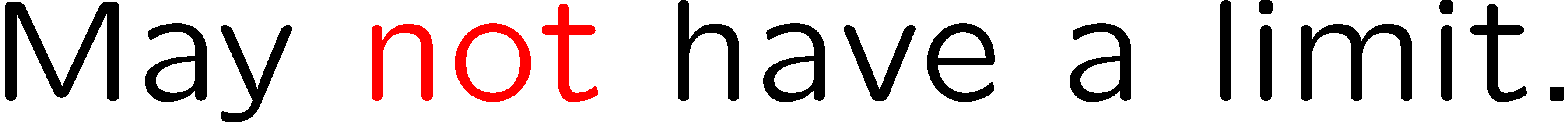 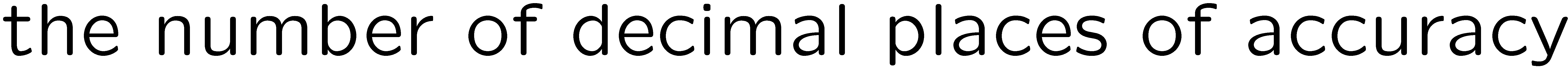 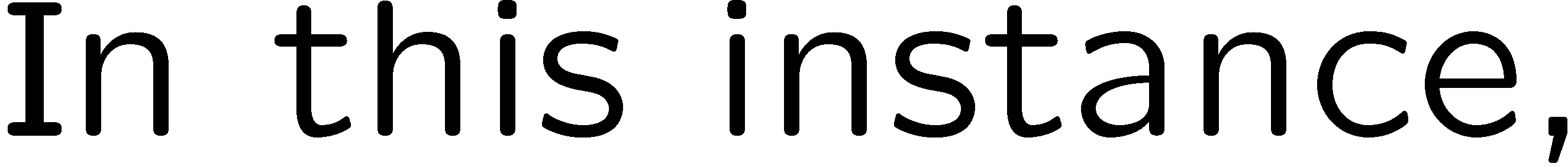 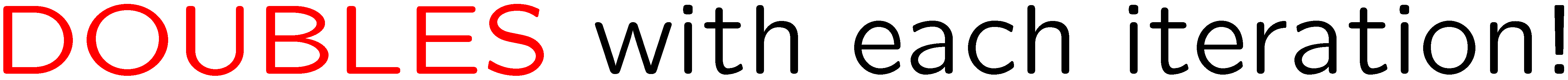 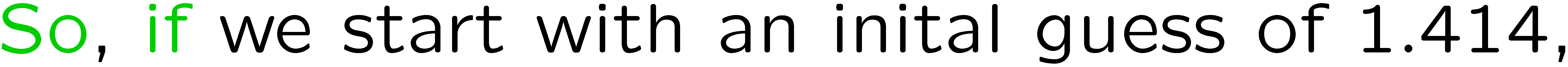 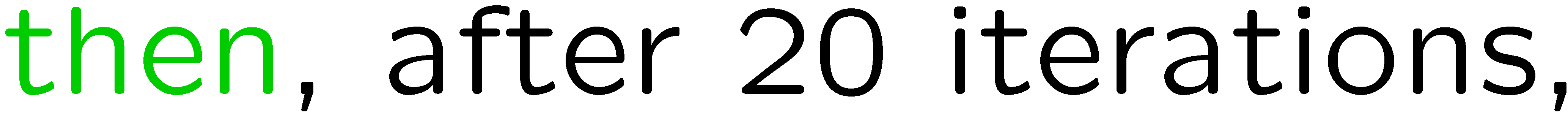 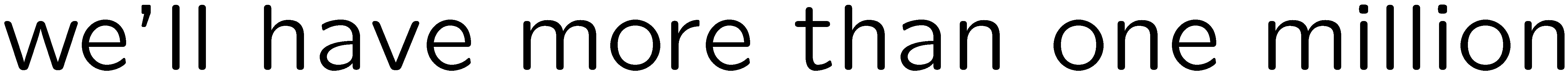 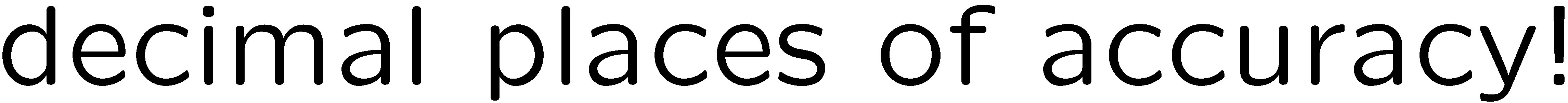 10
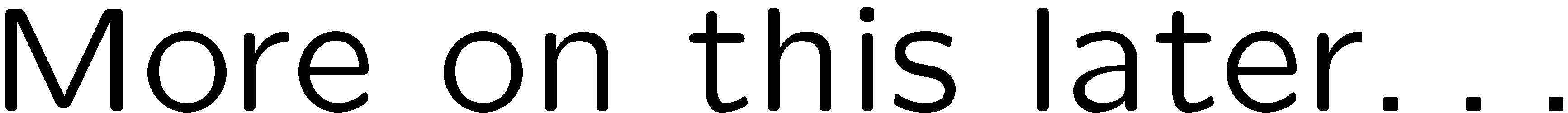 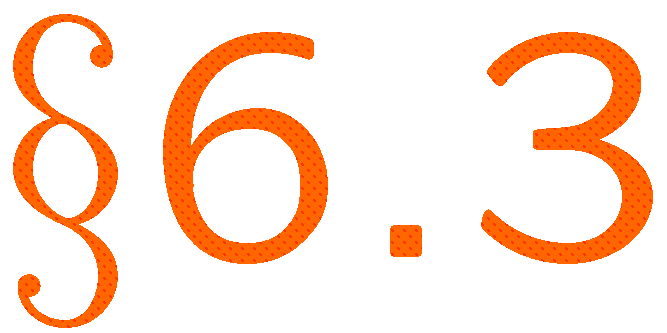 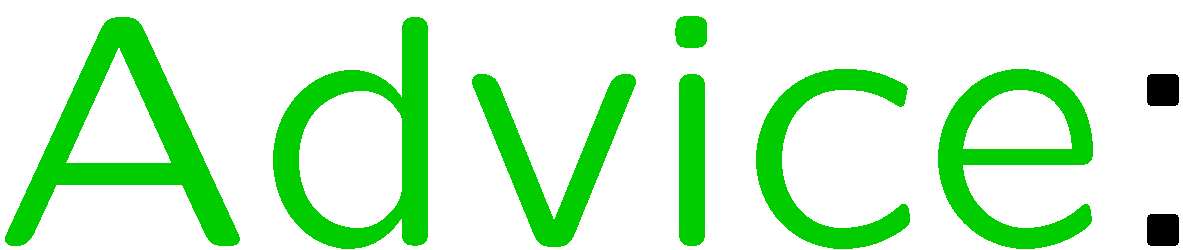 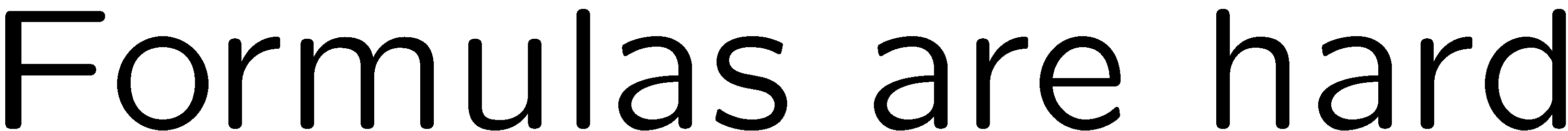 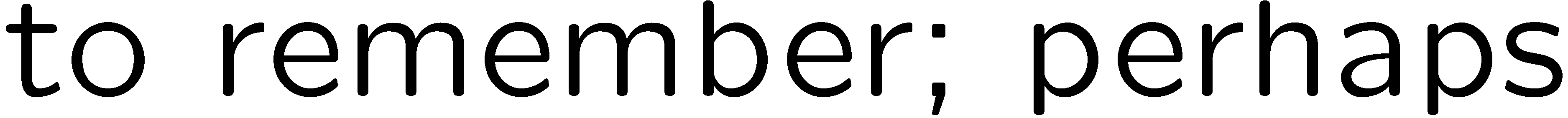 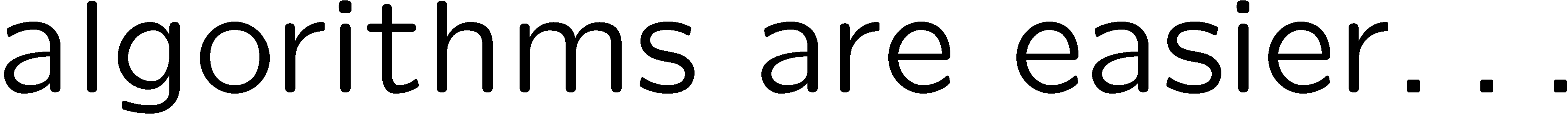 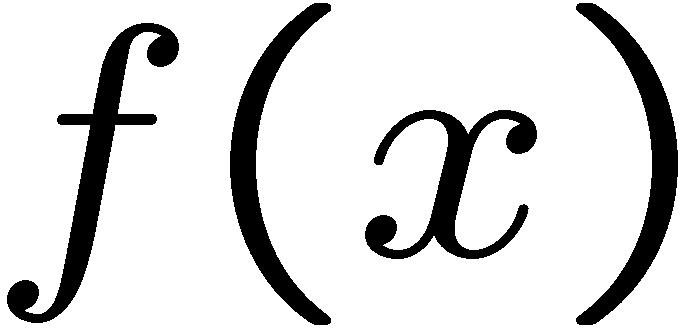 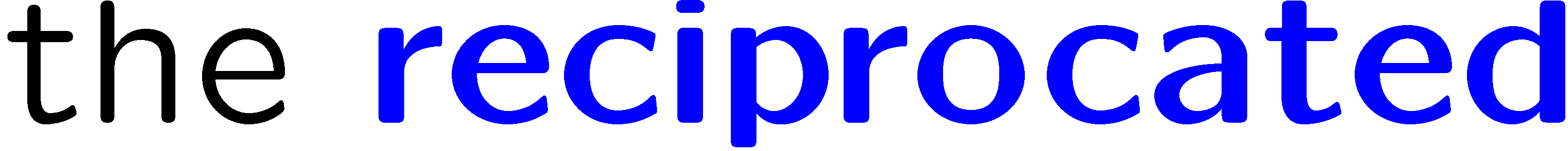 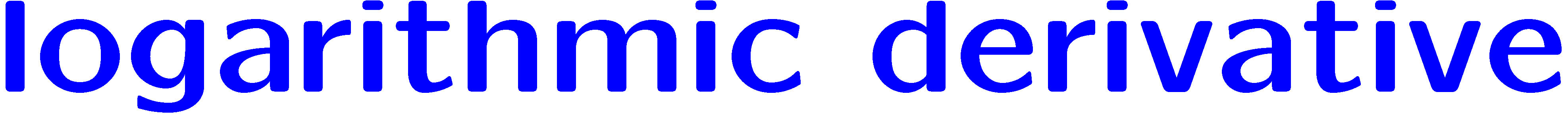 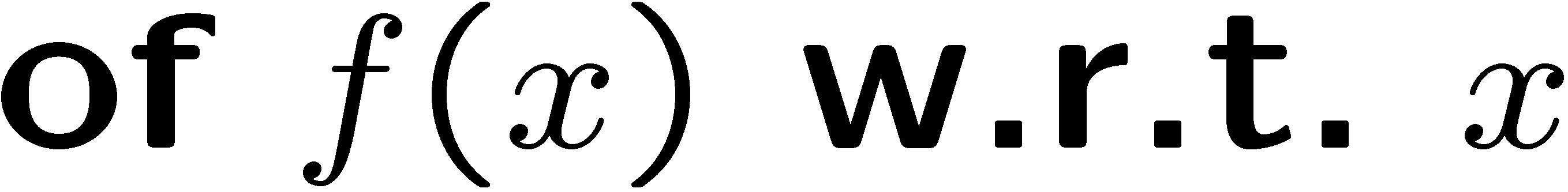 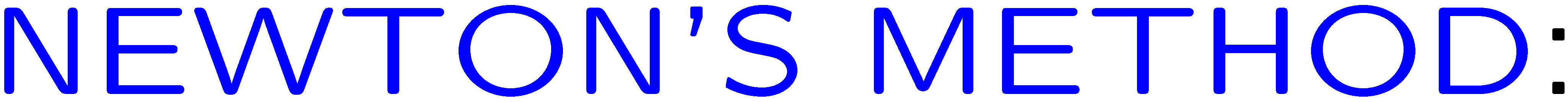 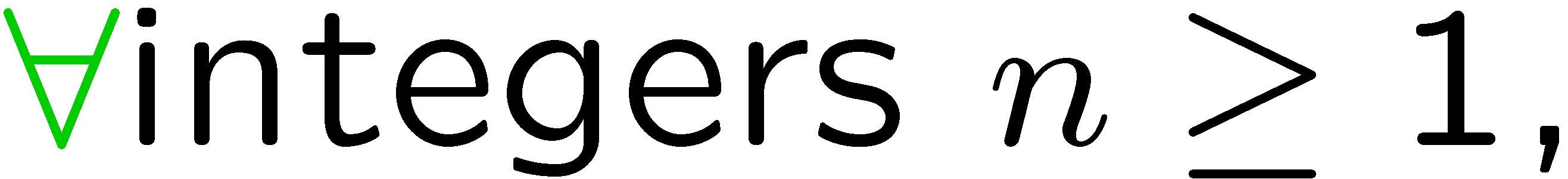 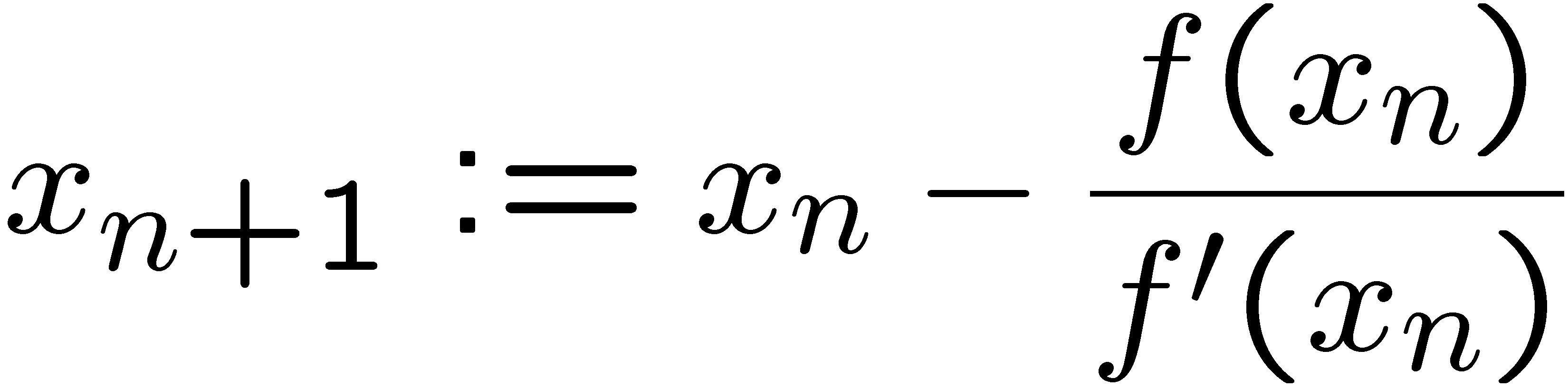 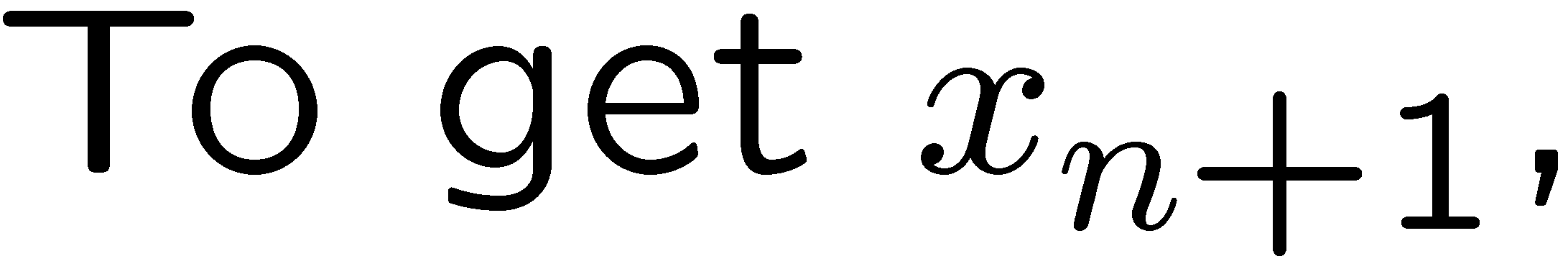 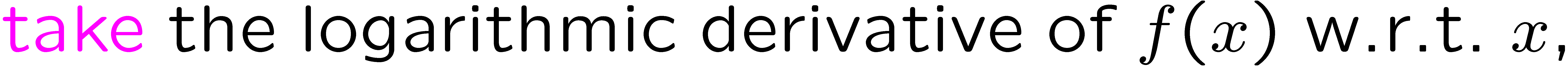 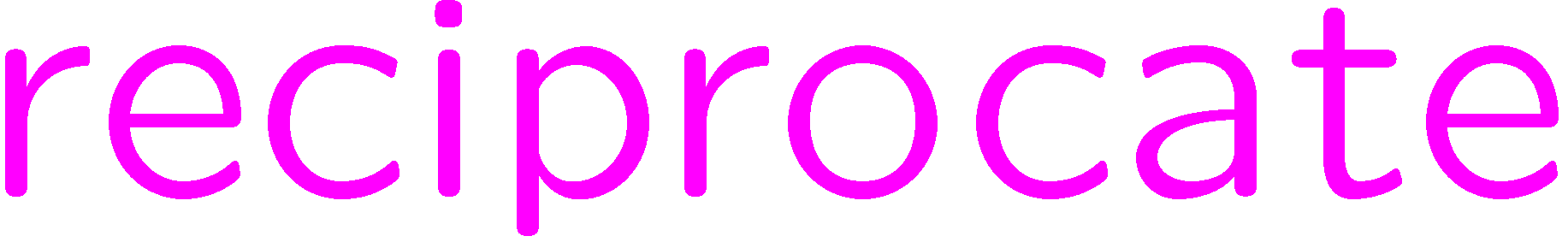 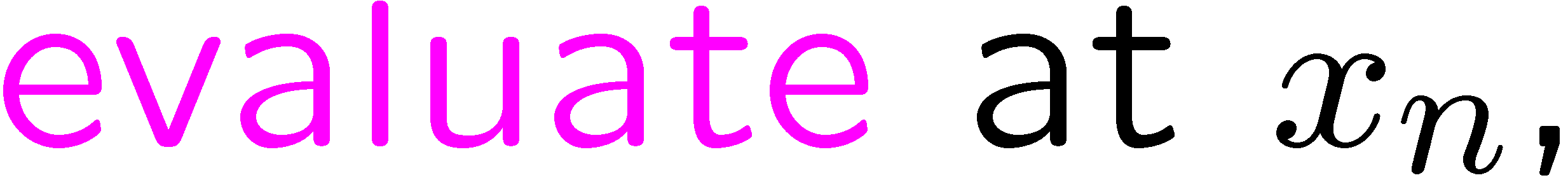 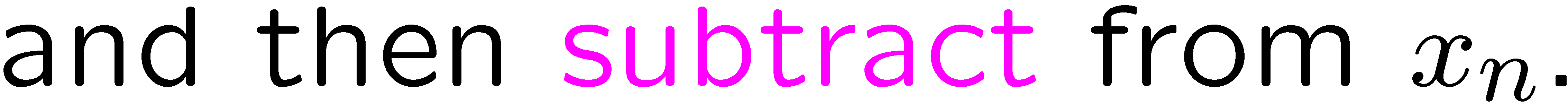 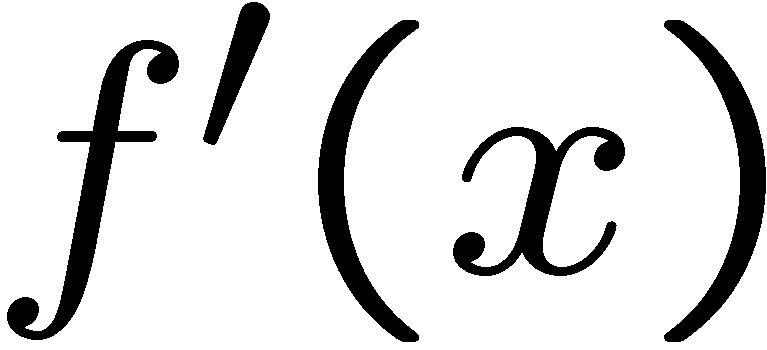 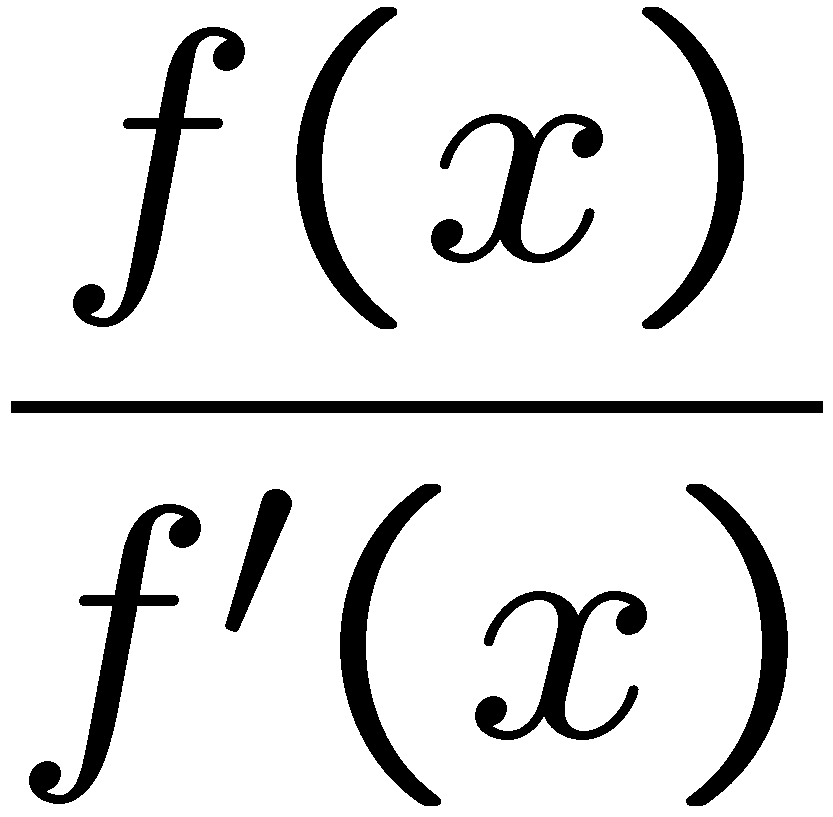 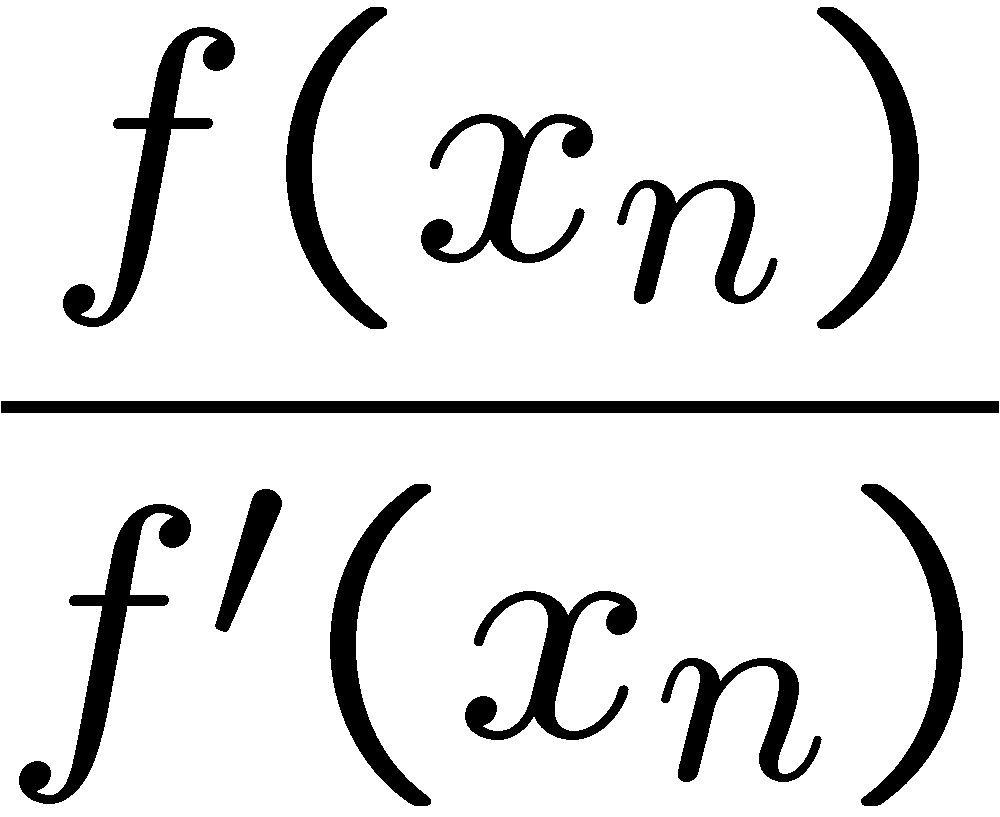 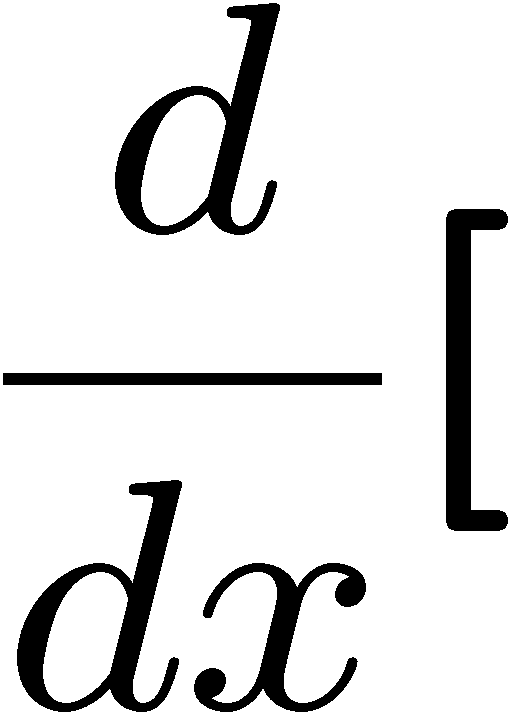 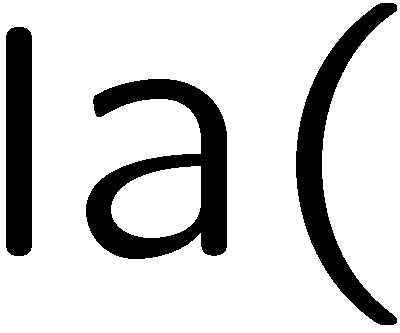 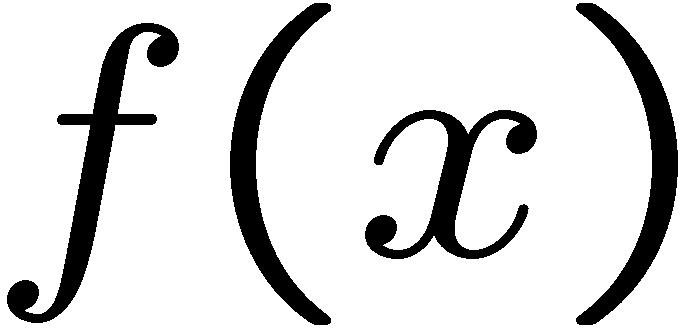 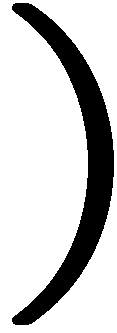 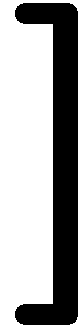 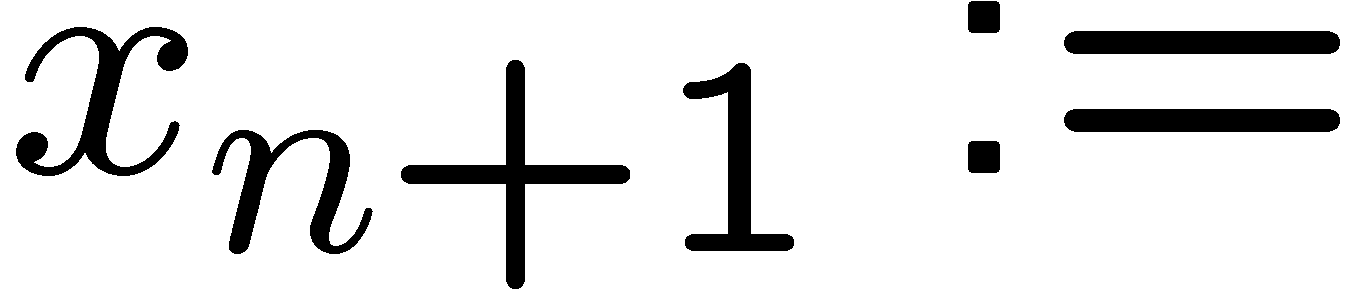 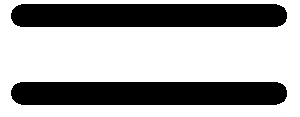 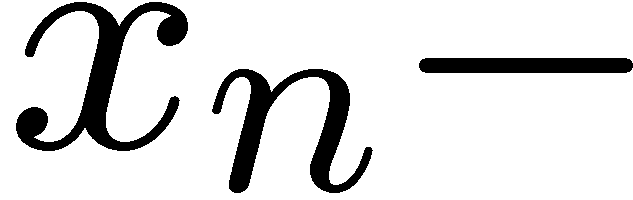 11
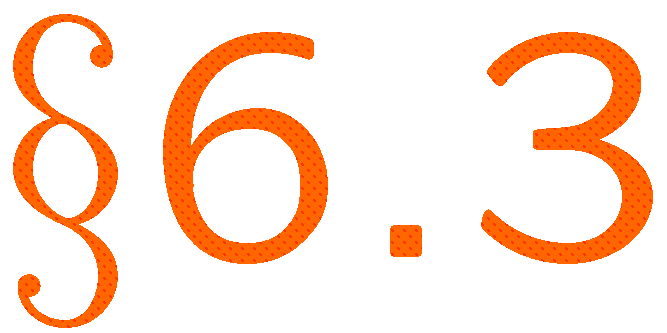 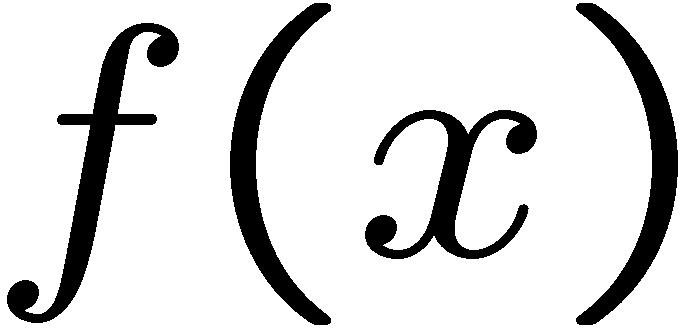 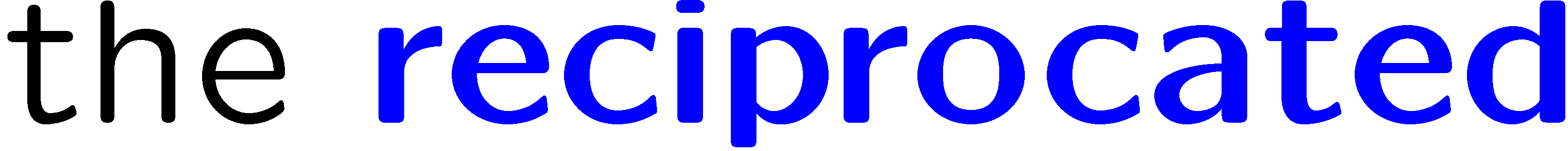 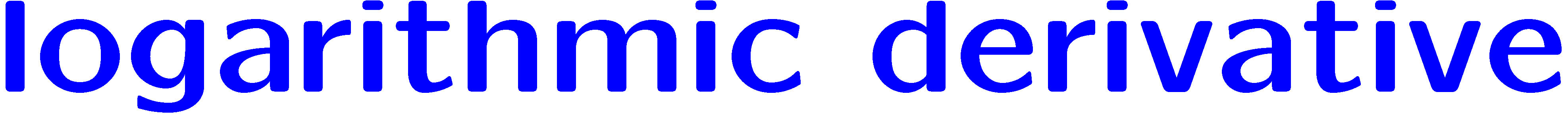 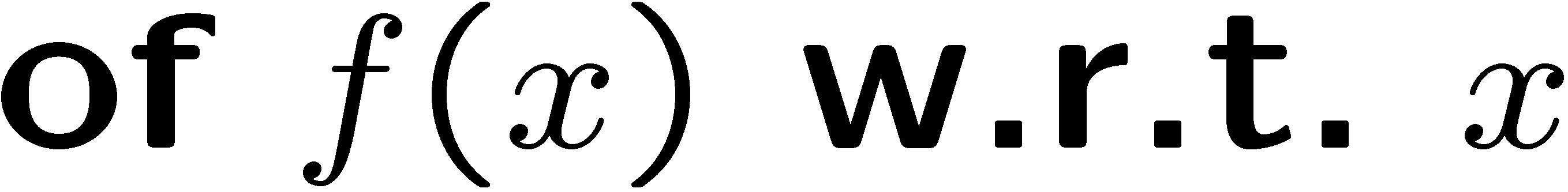 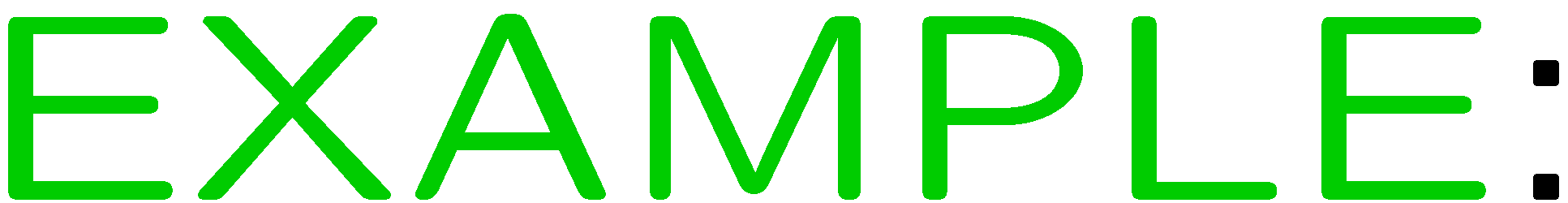 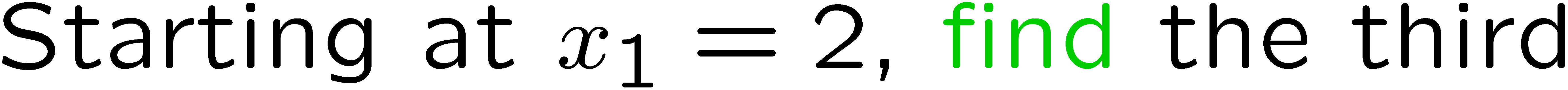 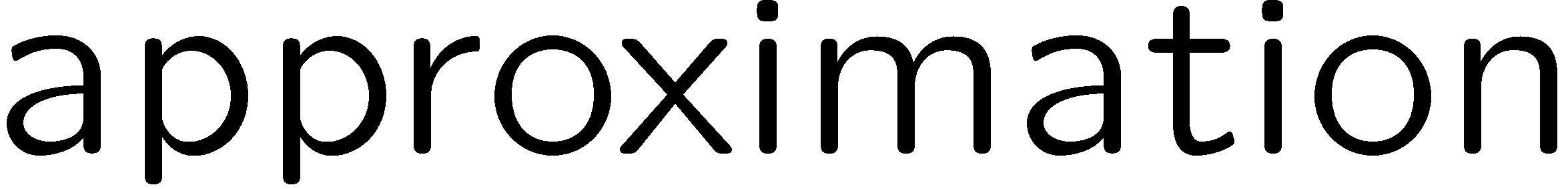 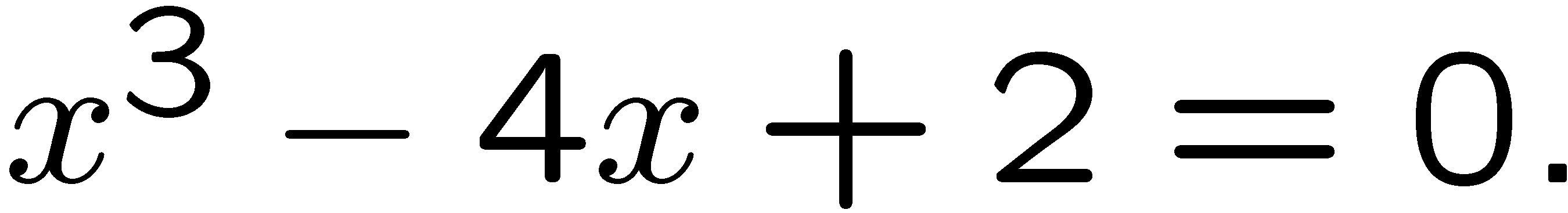 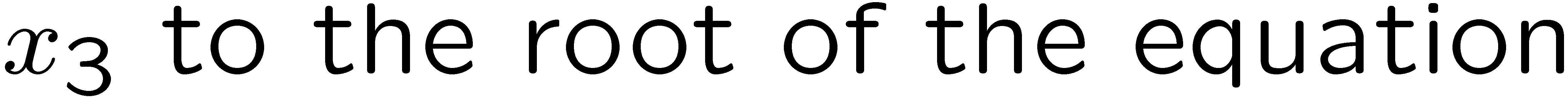 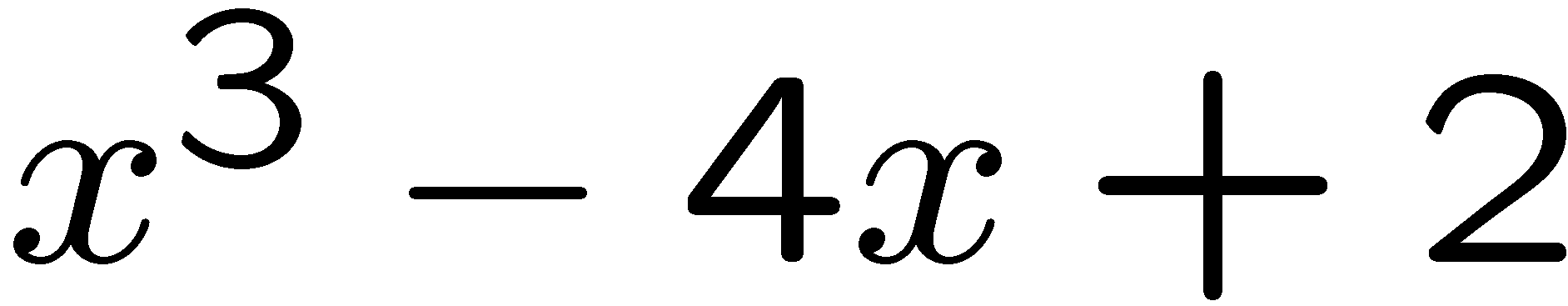 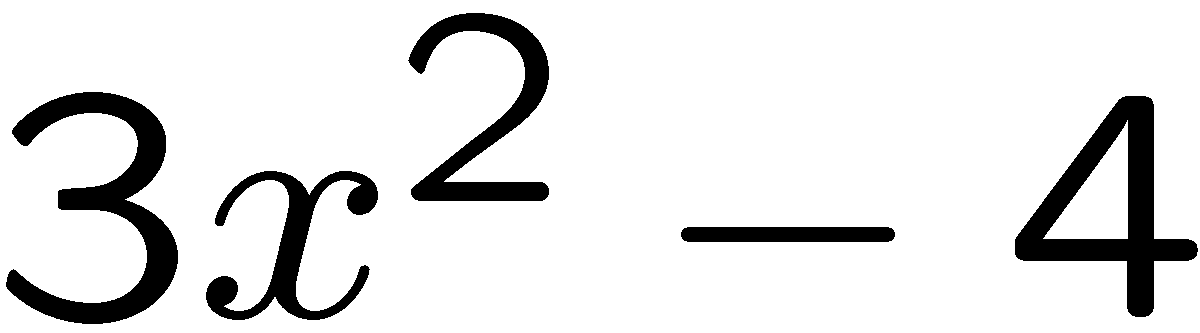 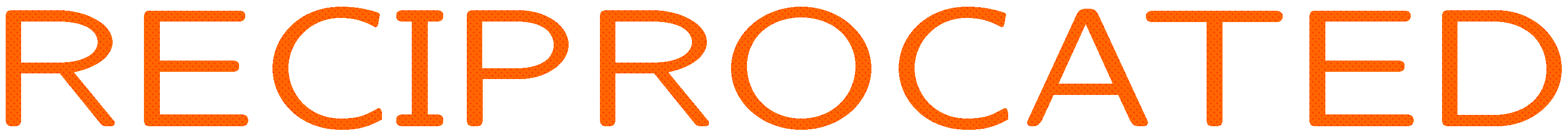 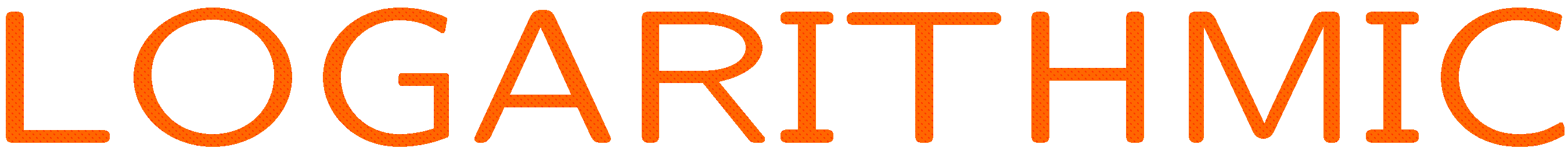 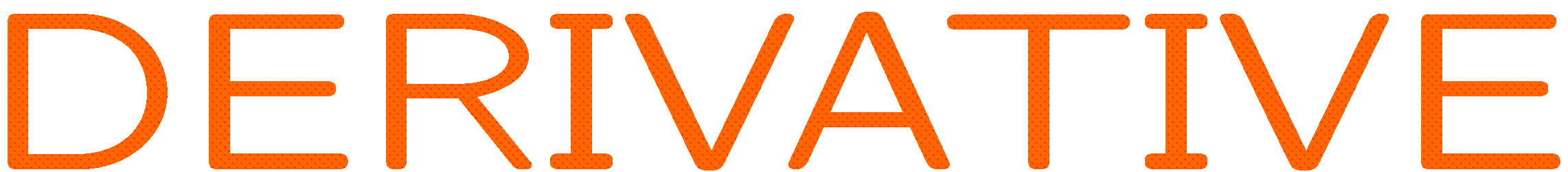 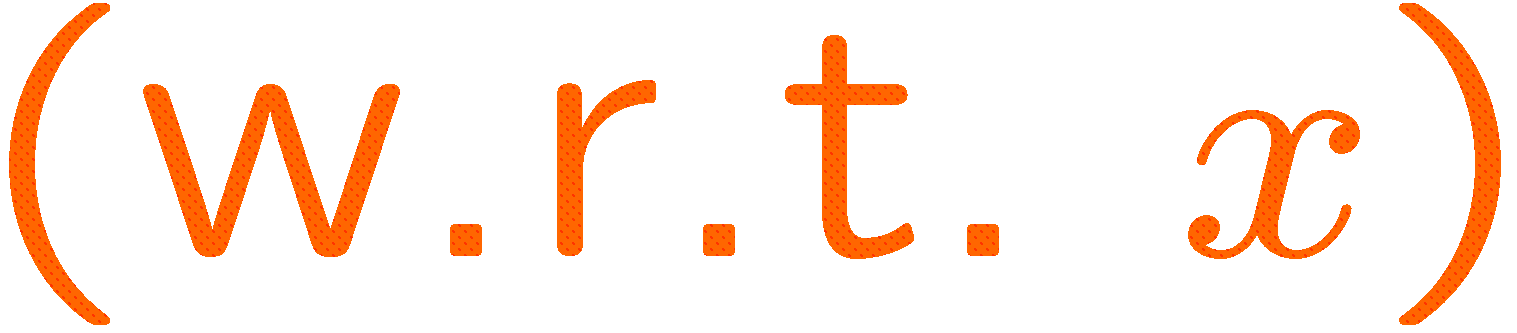 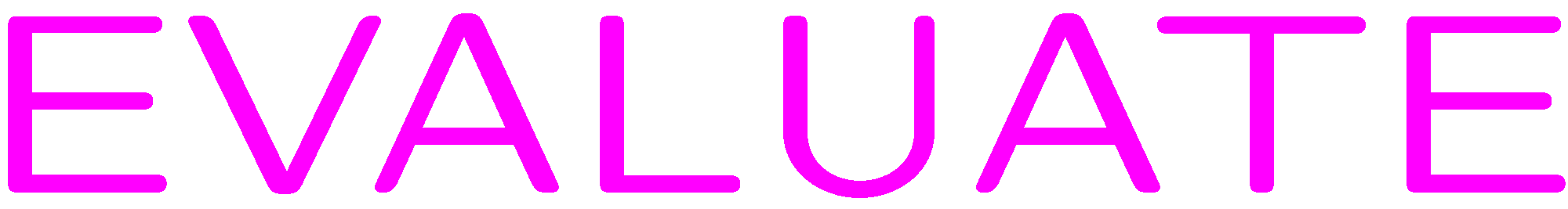 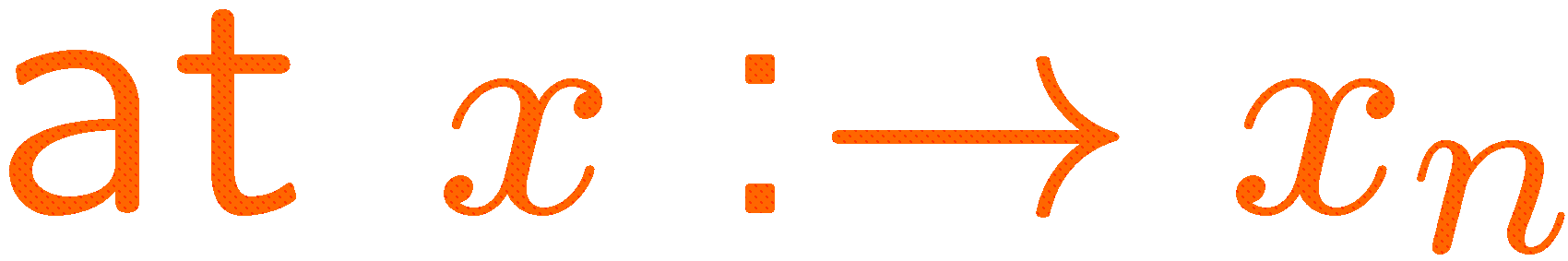 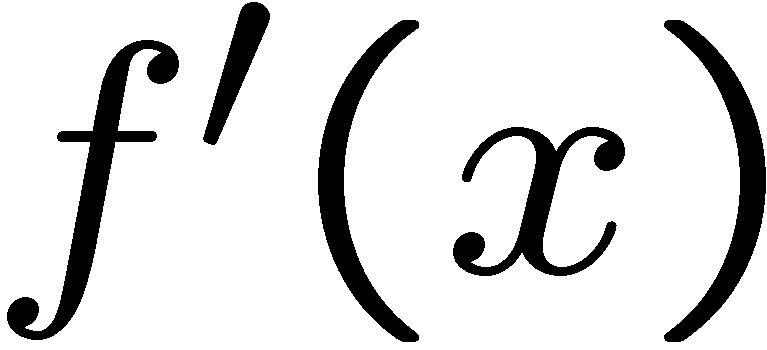 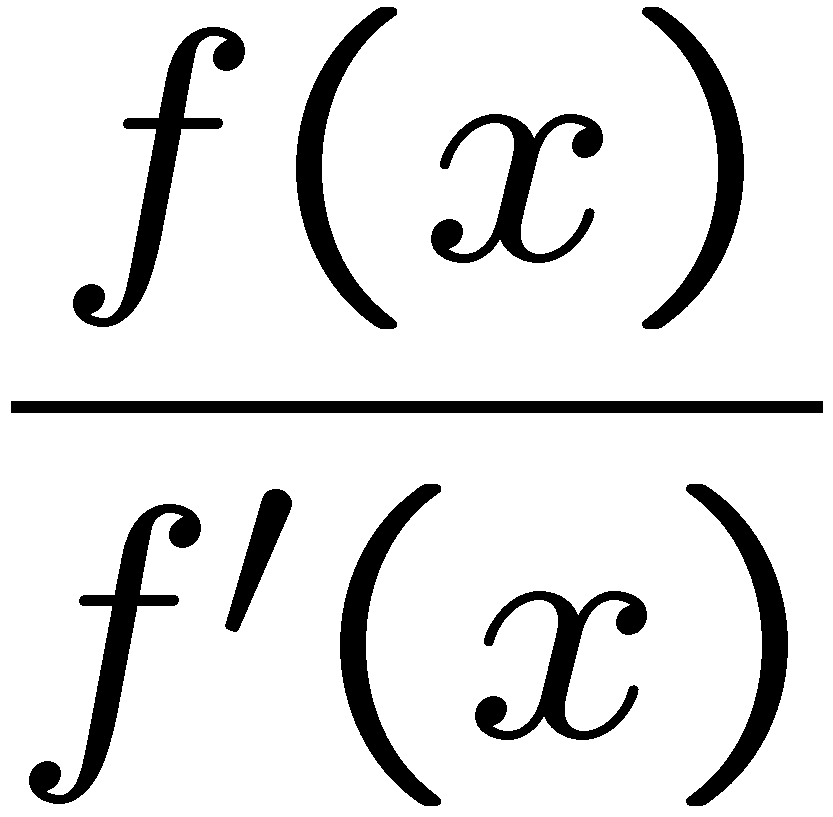 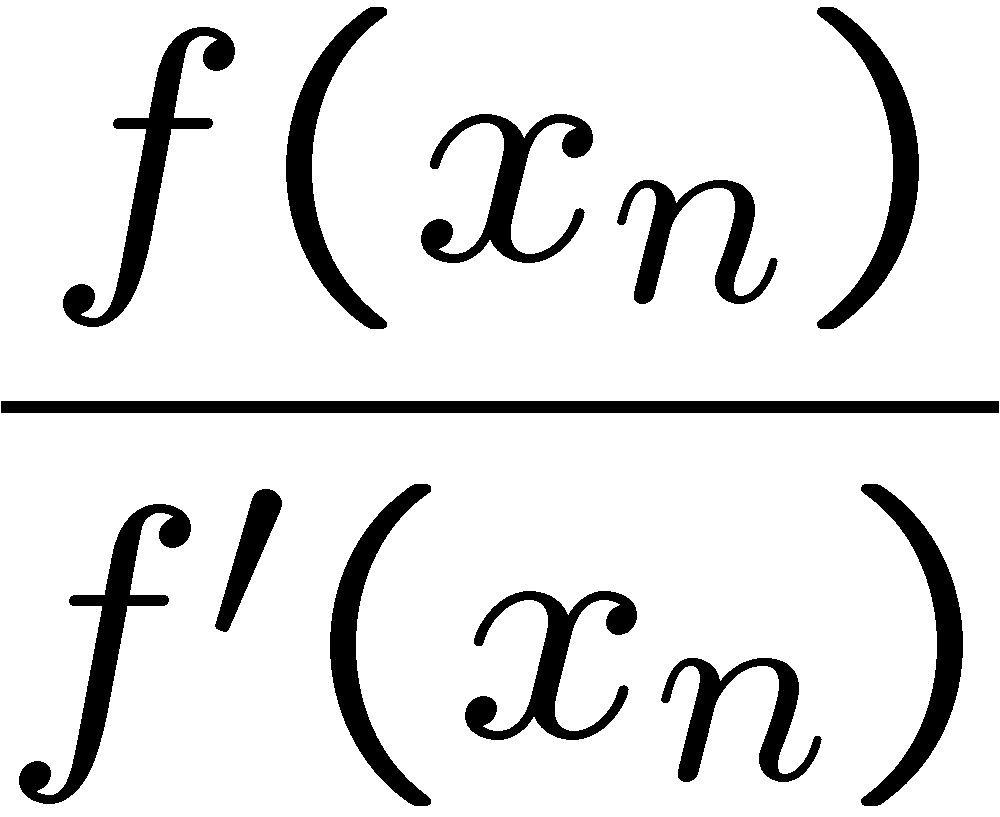 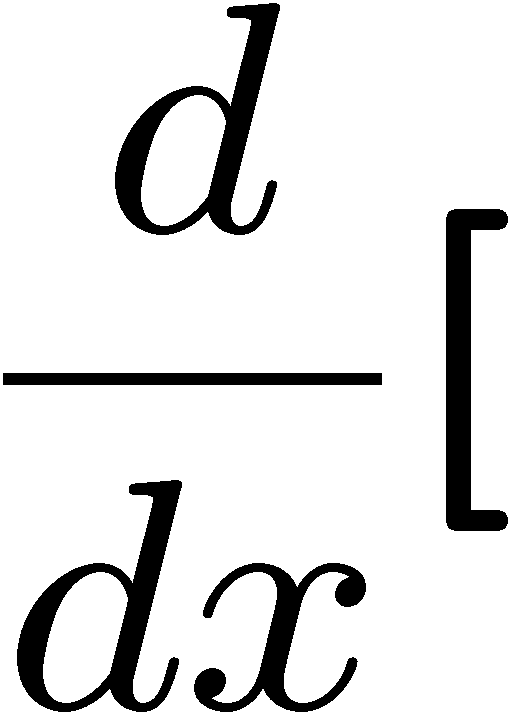 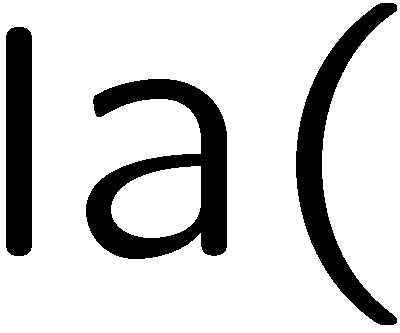 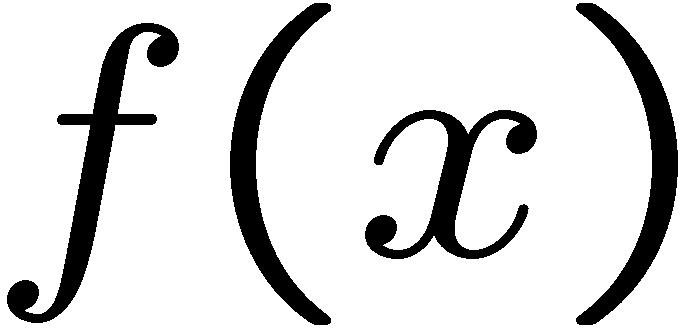 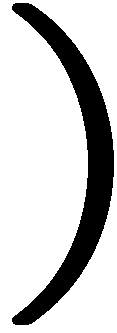 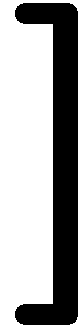 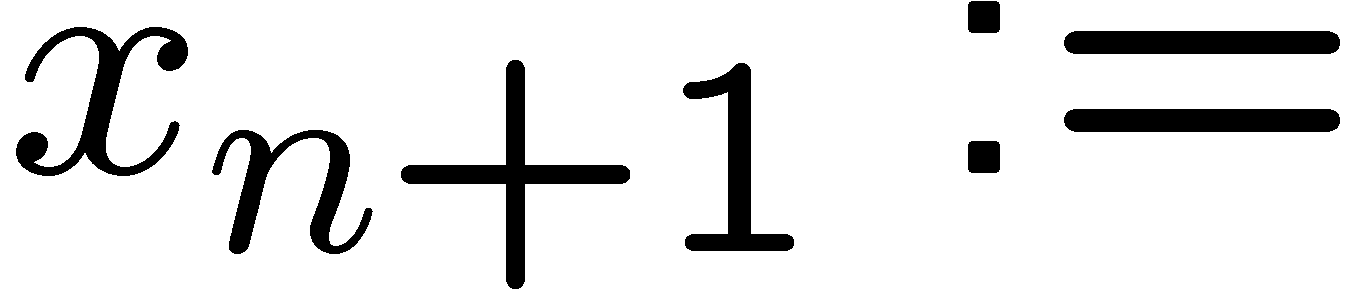 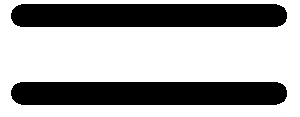 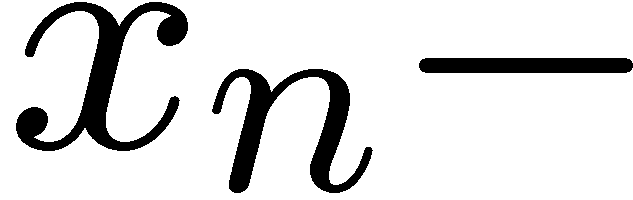 12
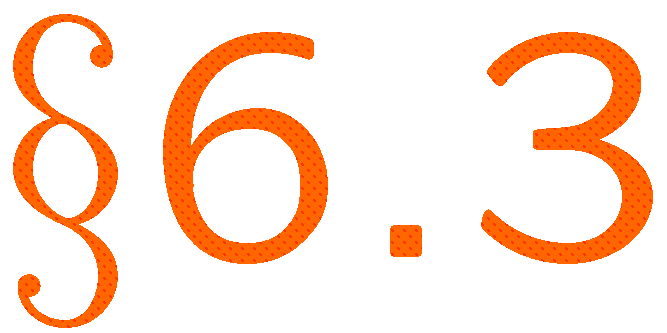 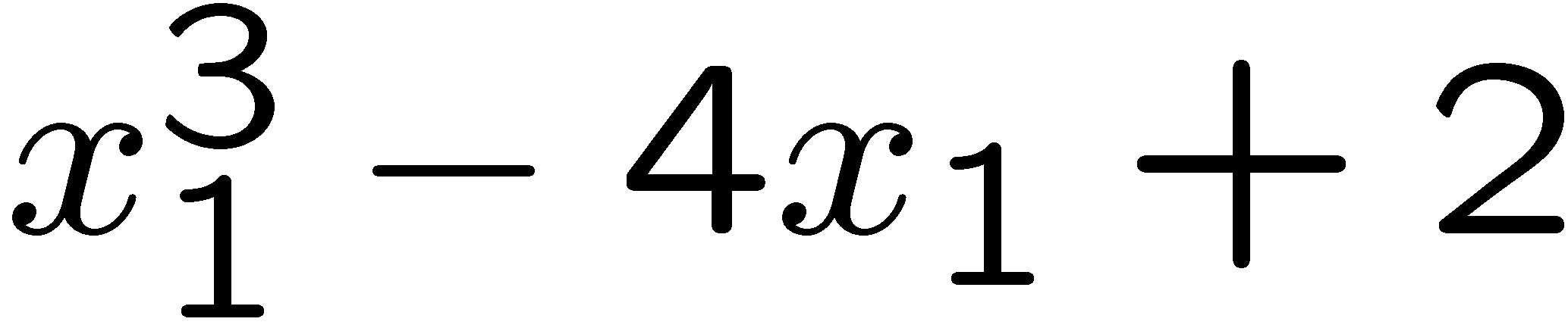 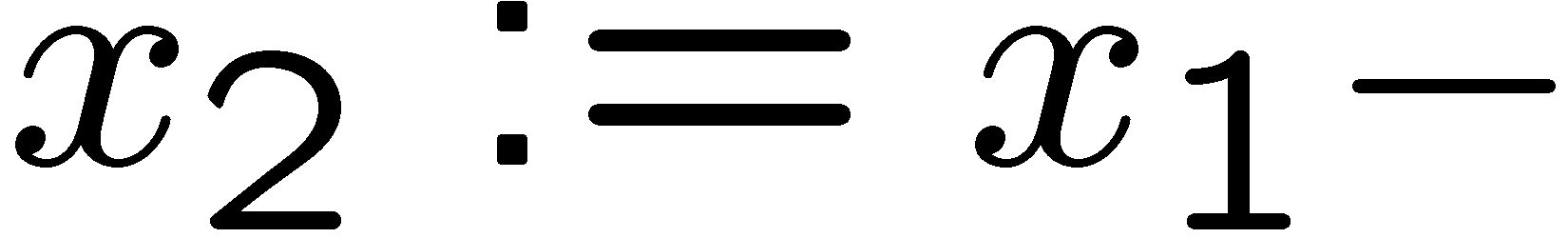 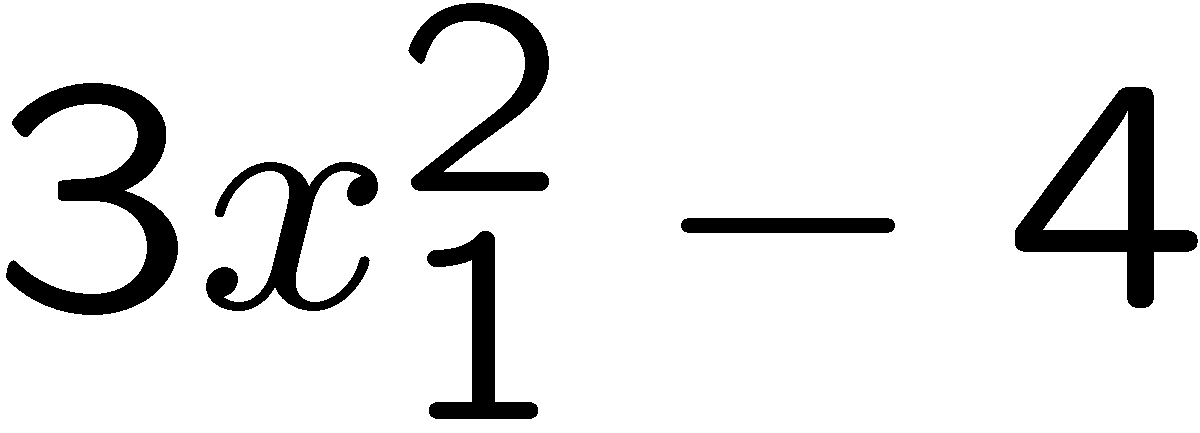 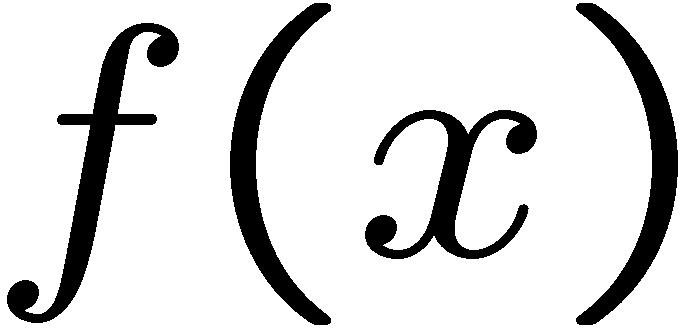 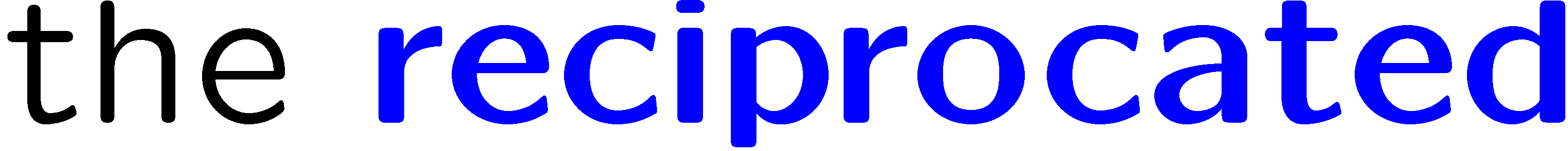 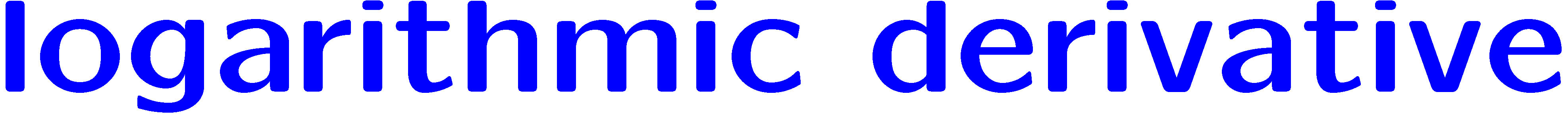 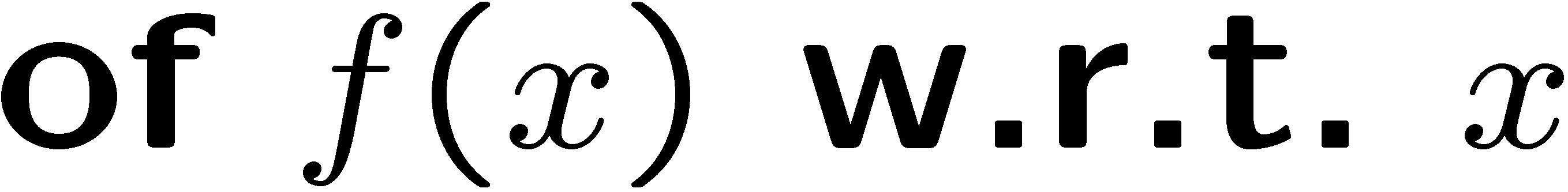 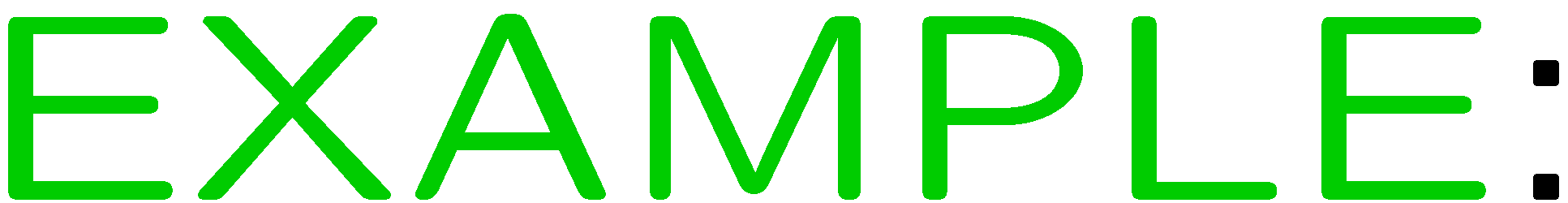 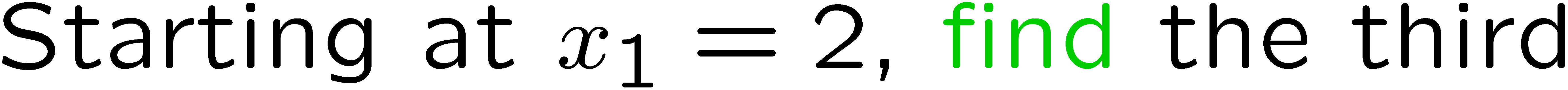 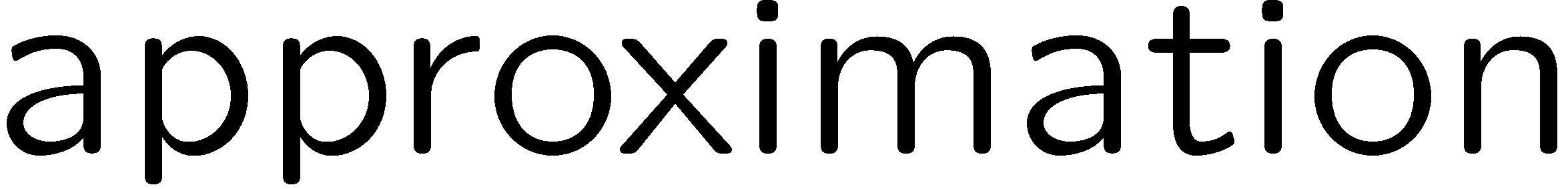 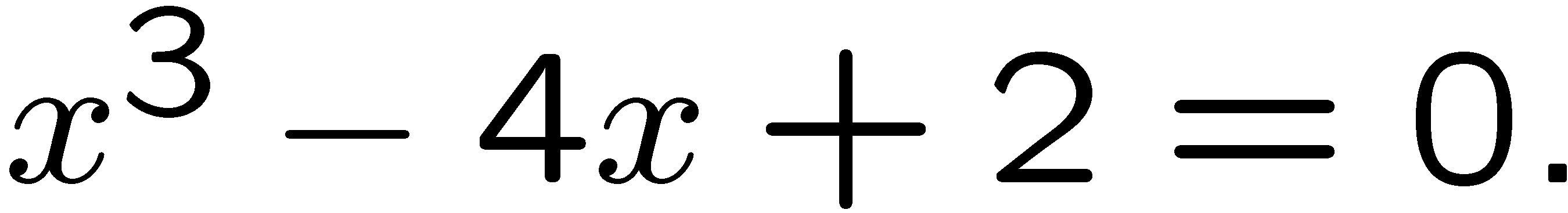 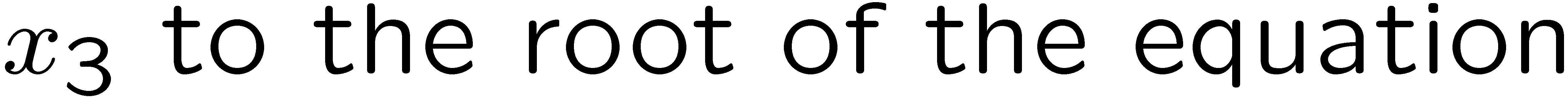 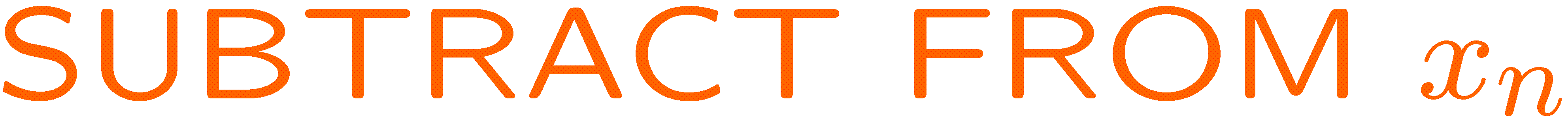 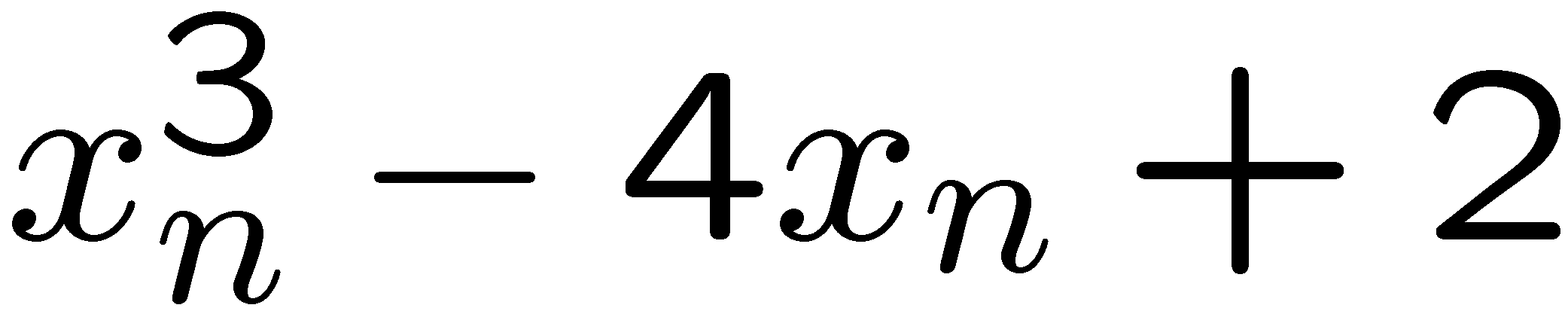 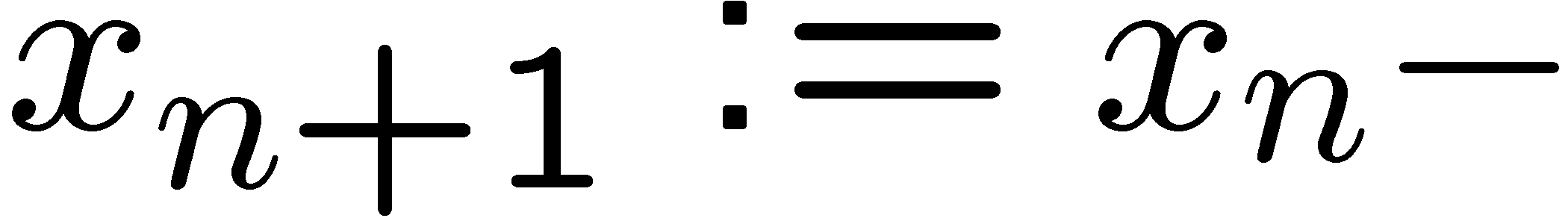 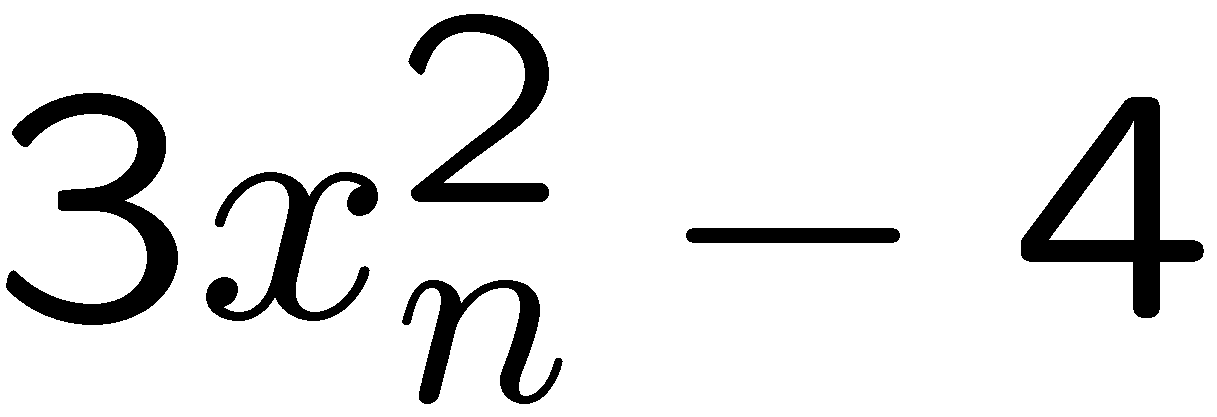 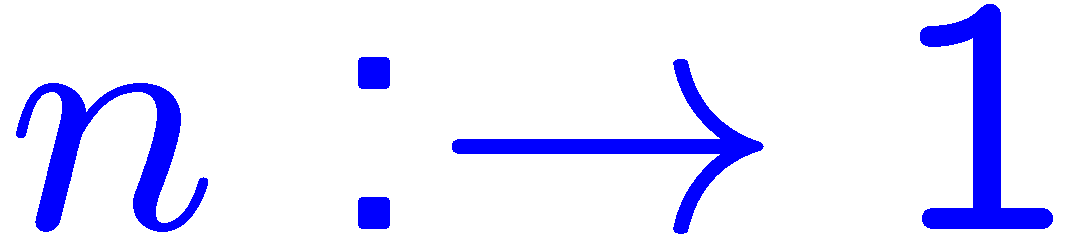 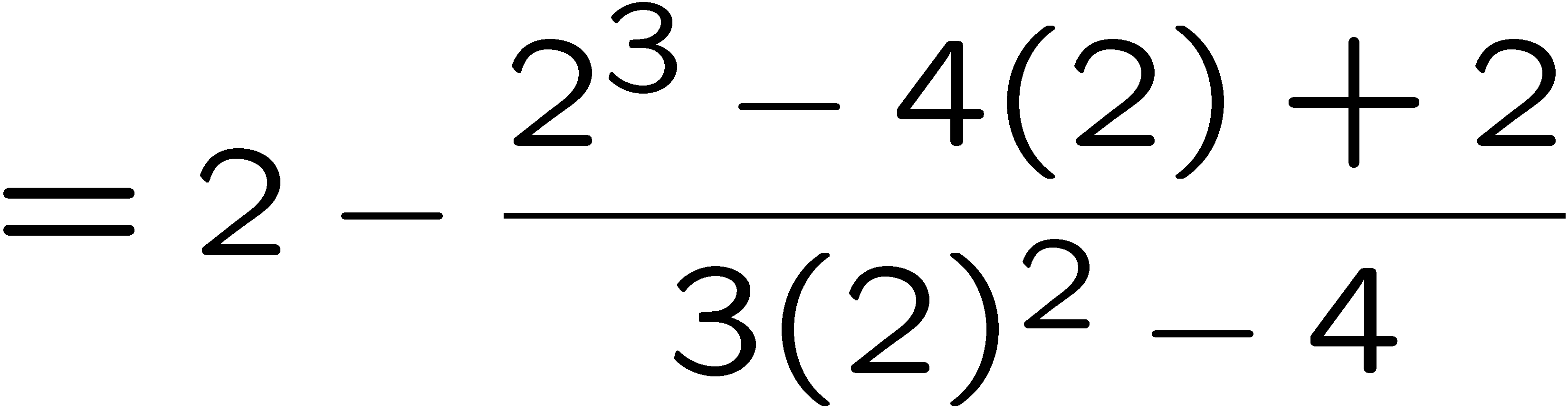 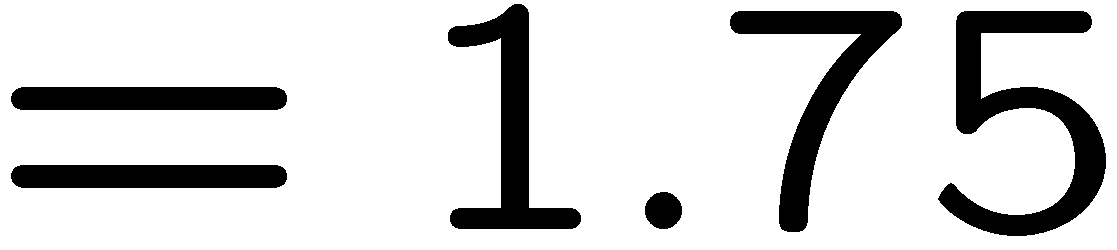 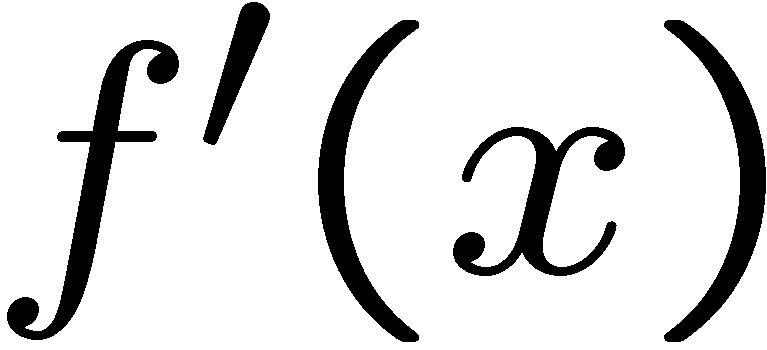 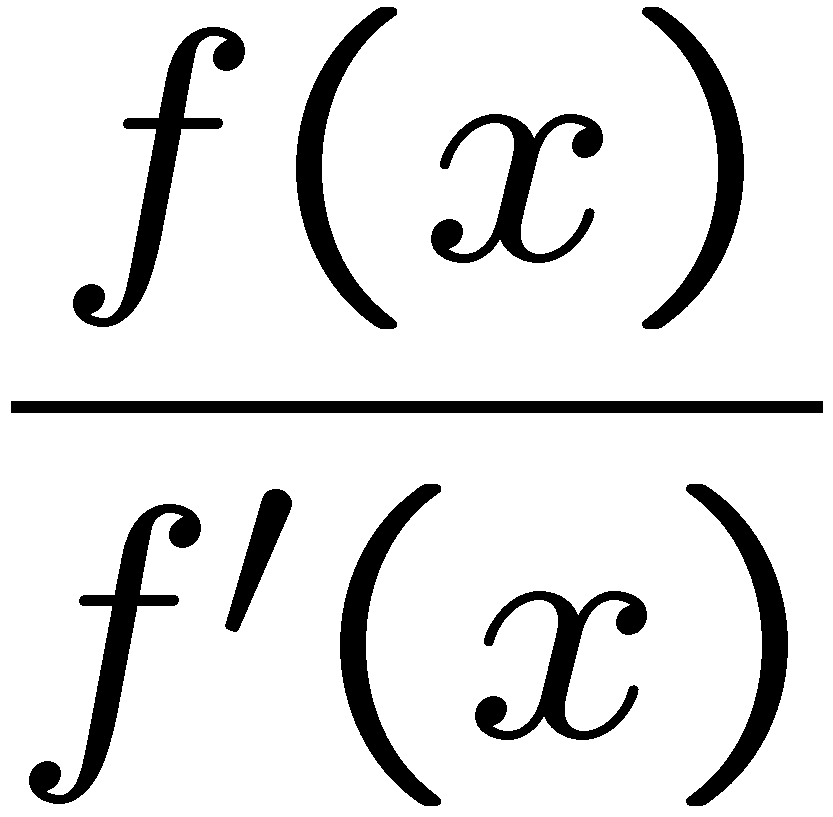 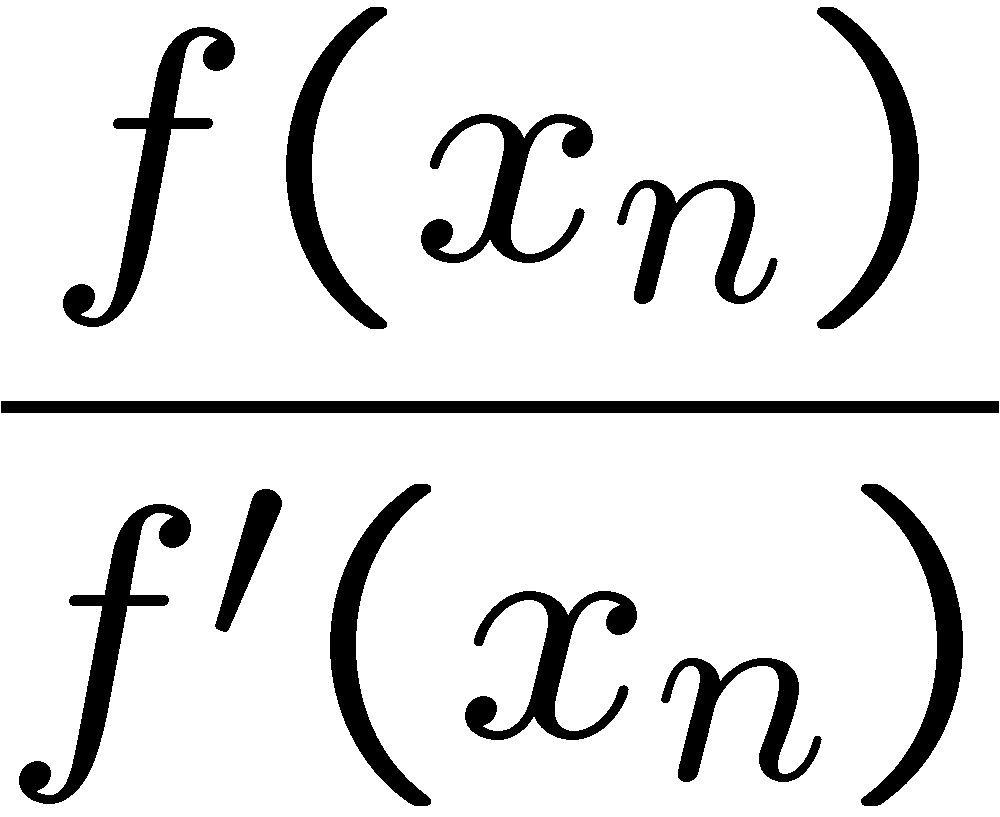 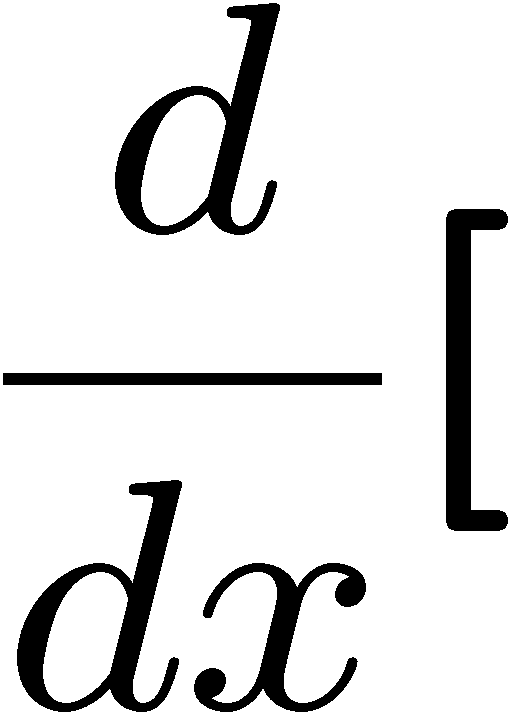 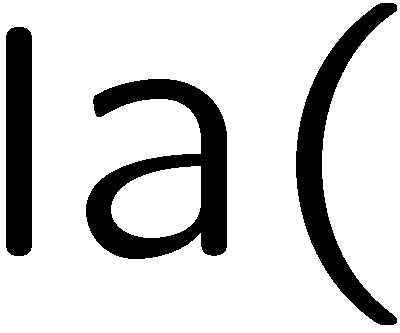 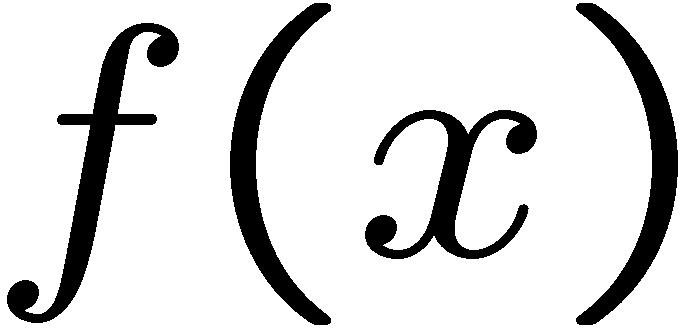 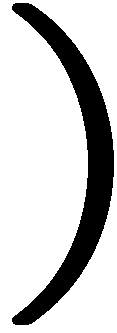 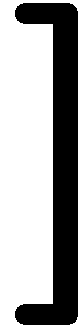 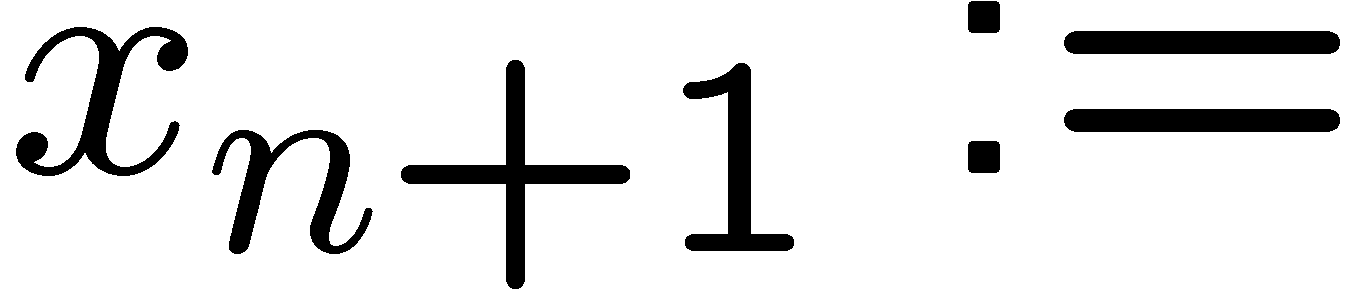 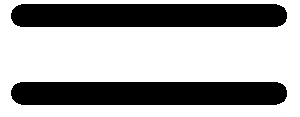 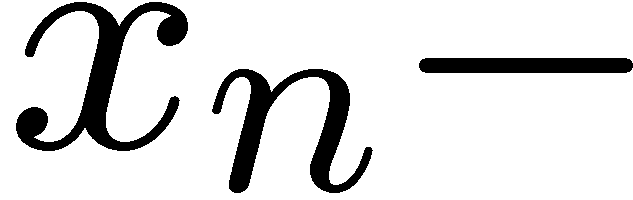 13
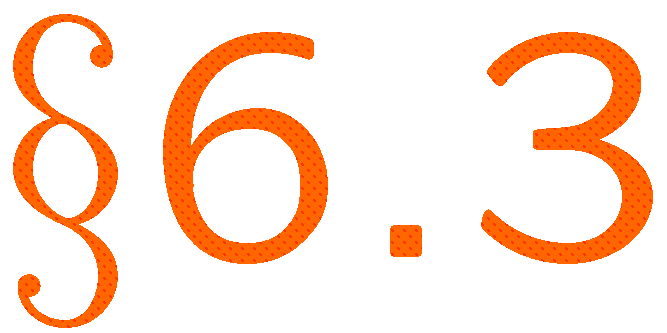 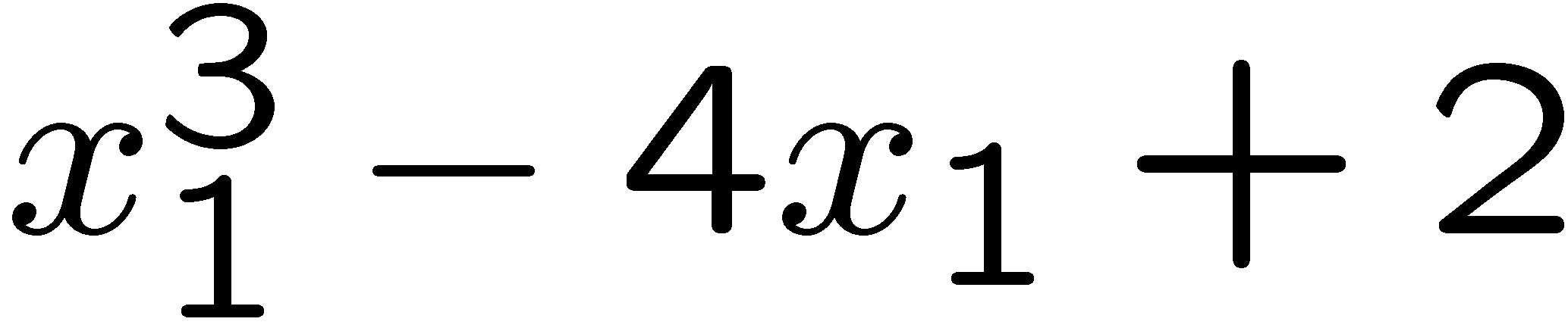 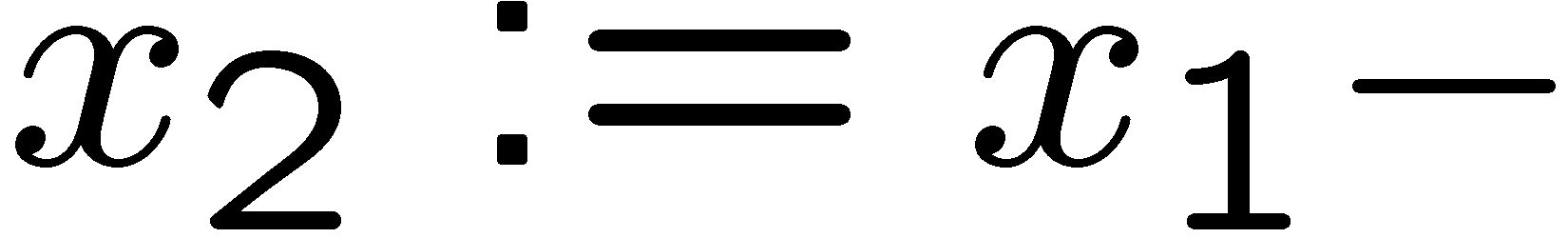 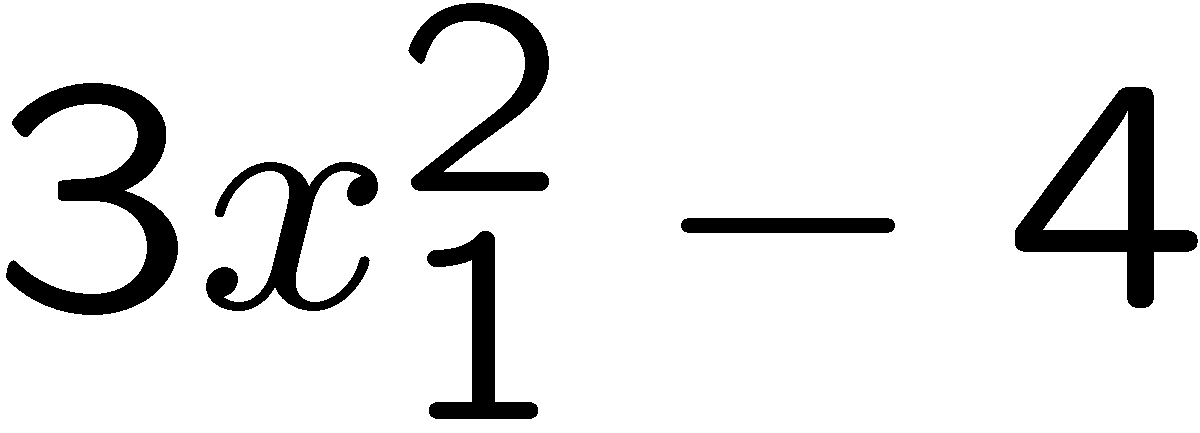 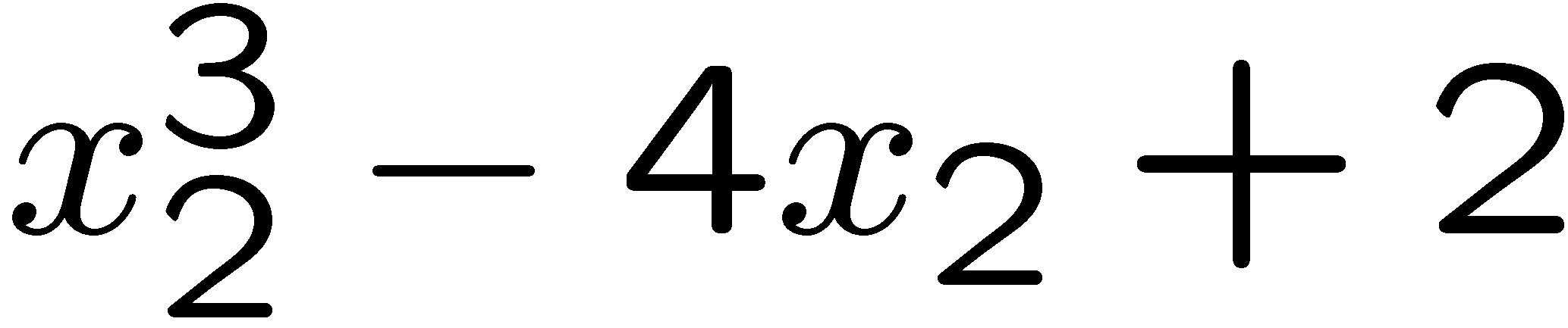 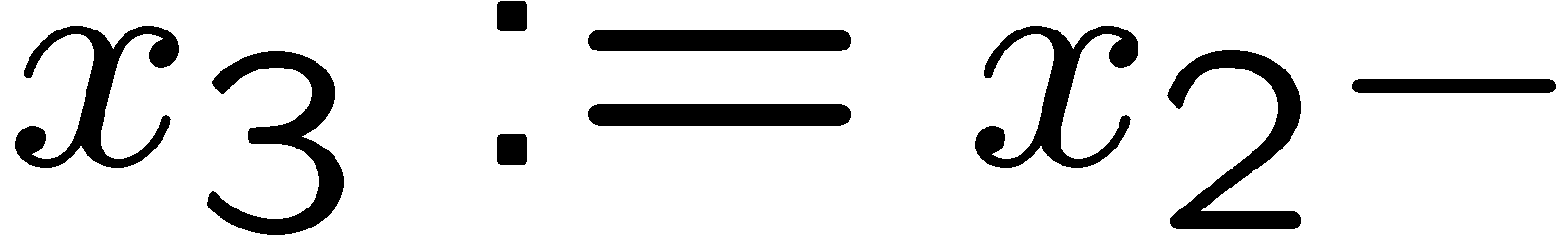 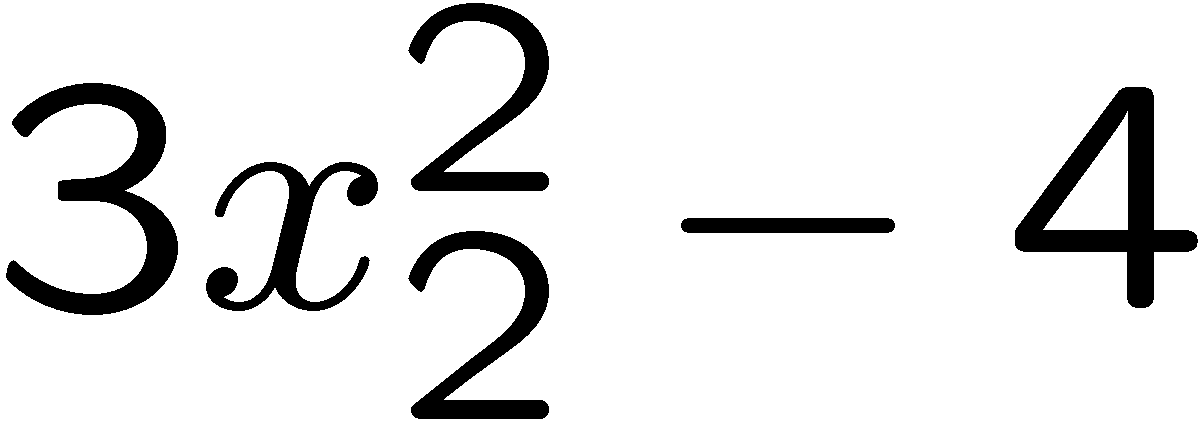 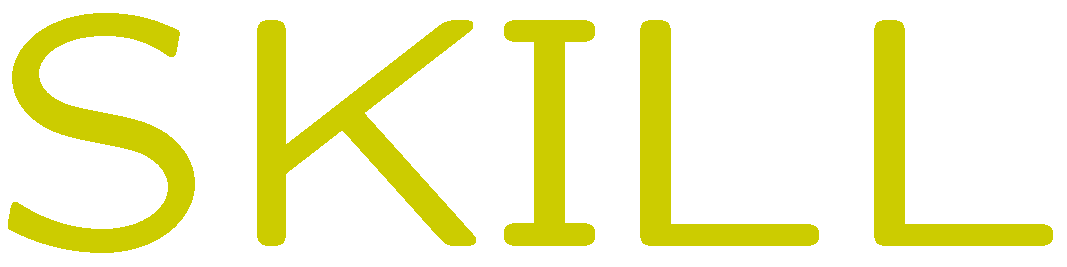 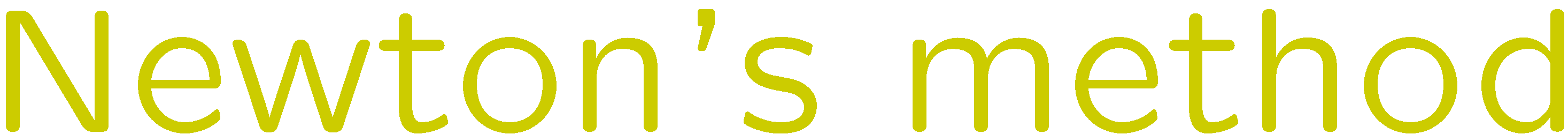 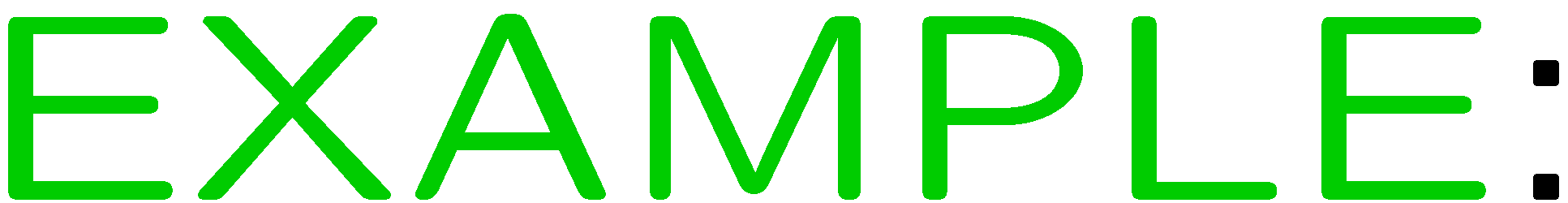 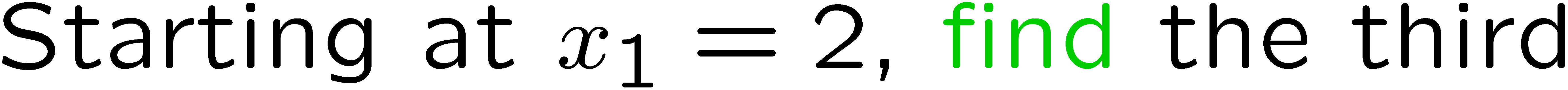 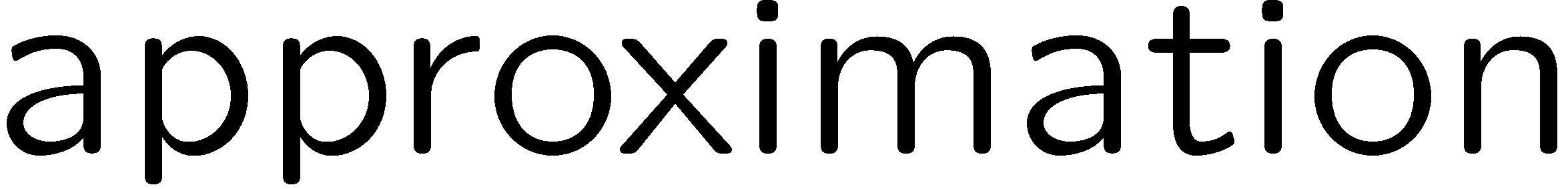 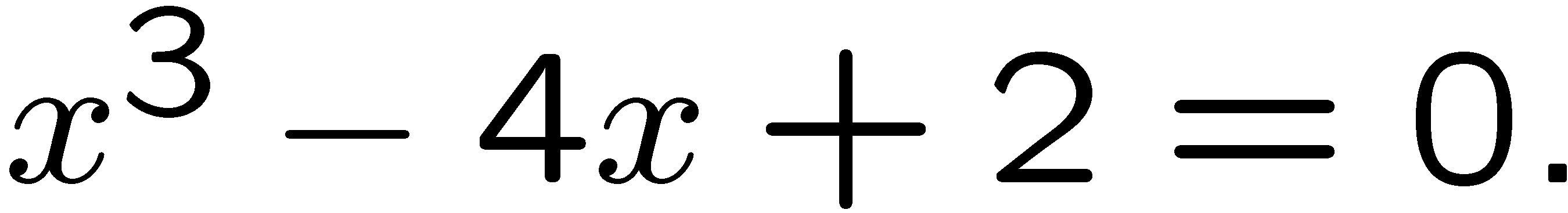 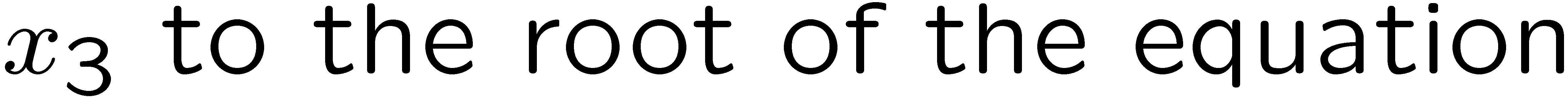 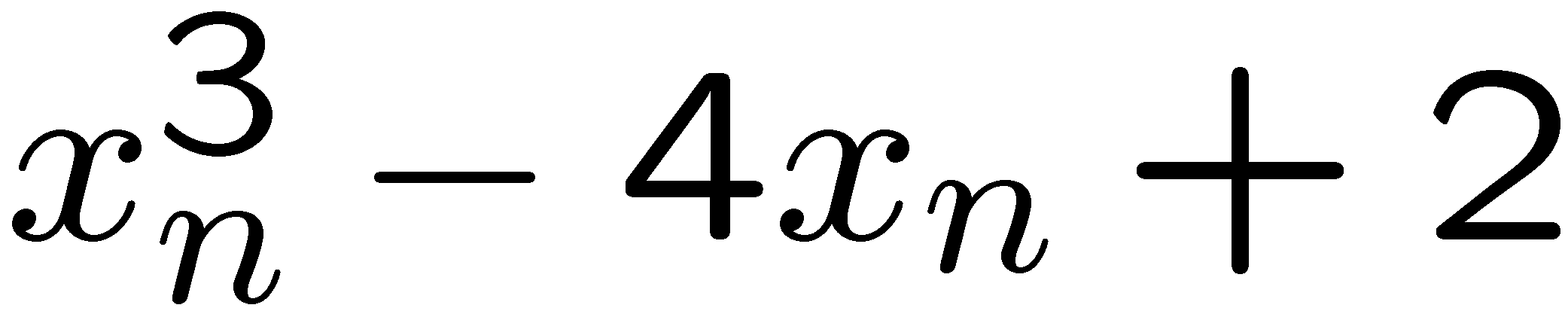 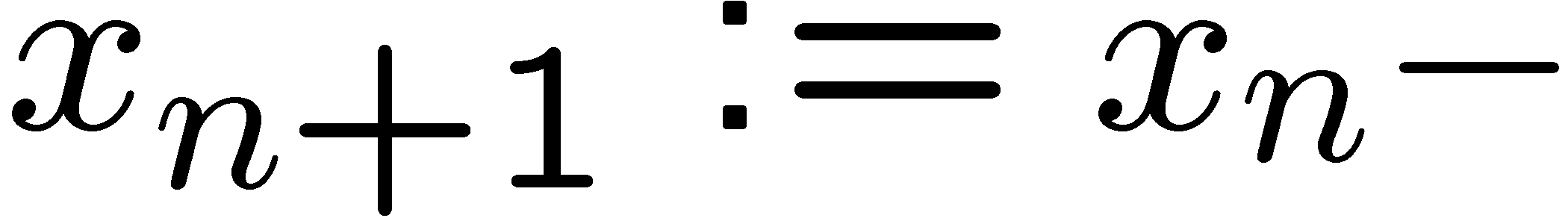 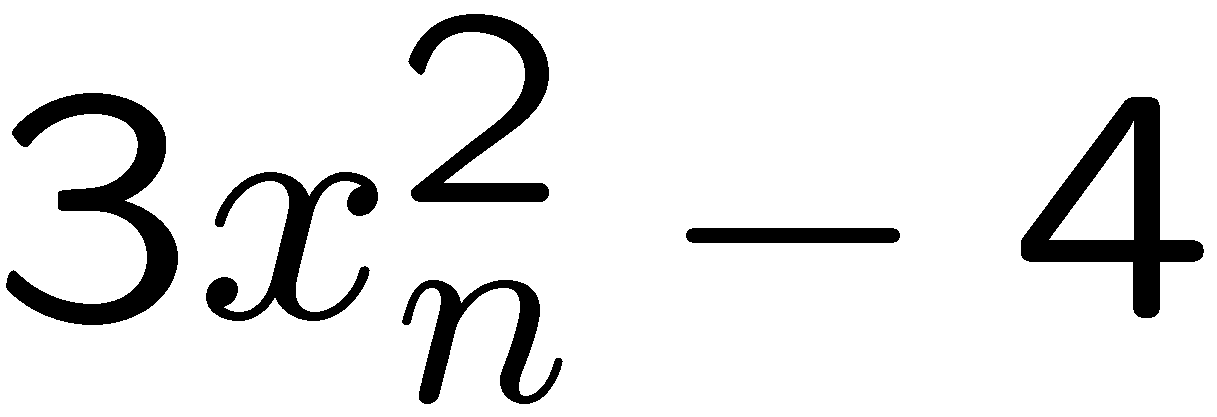 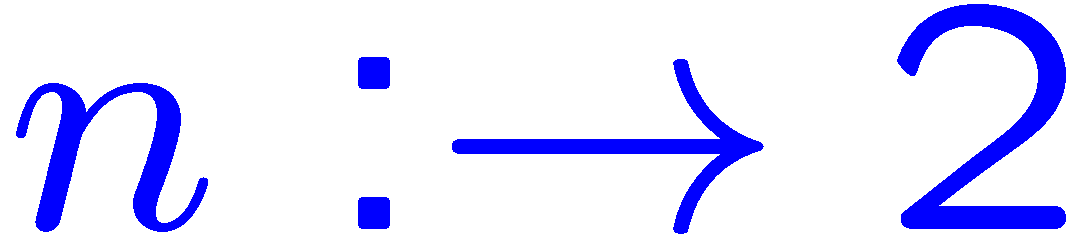 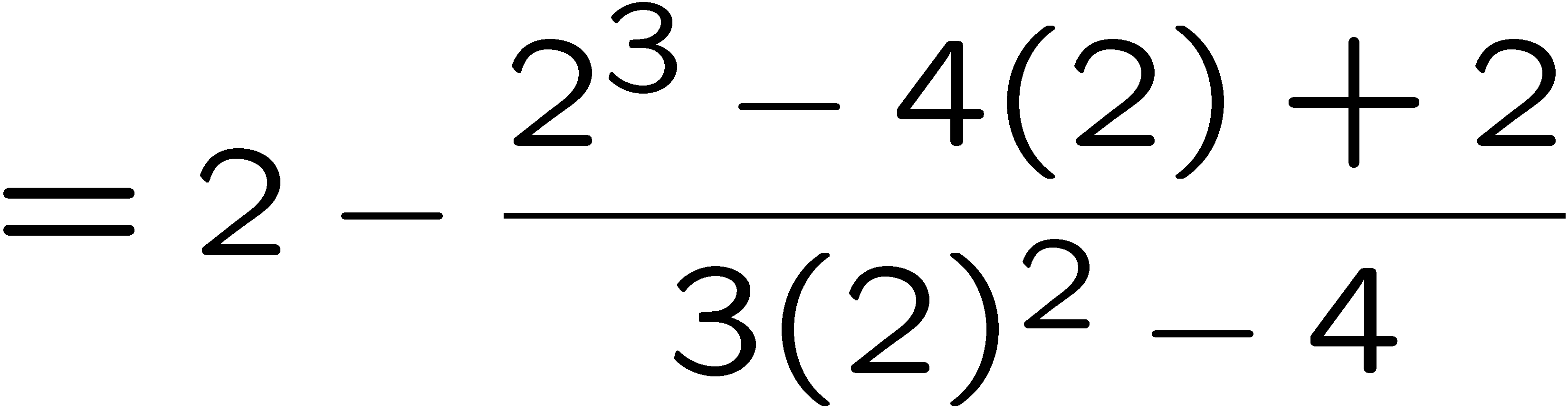 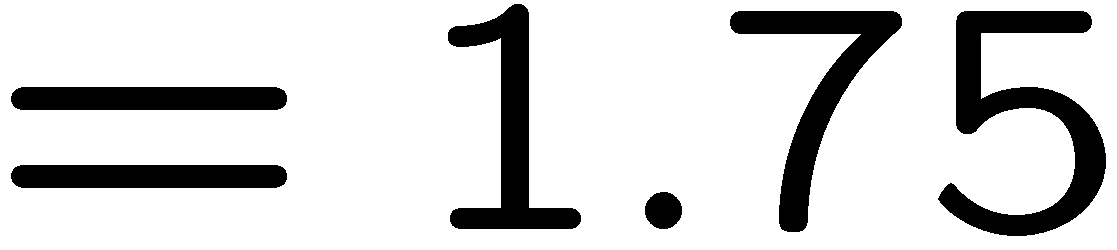 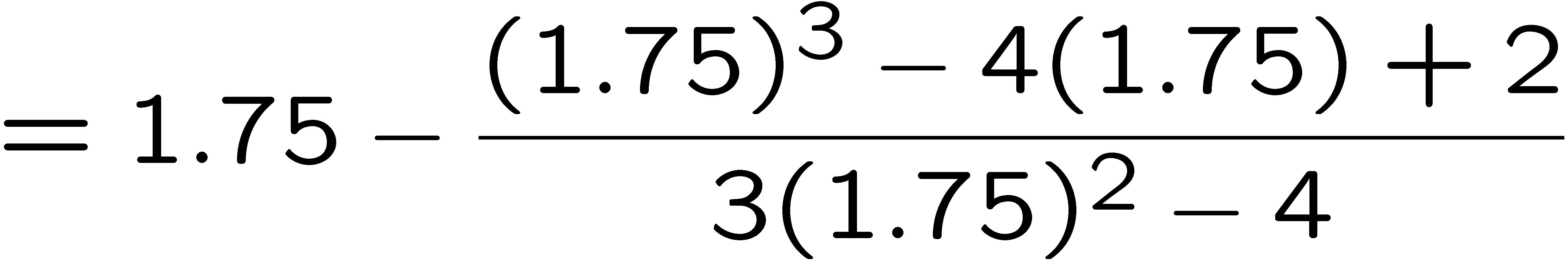 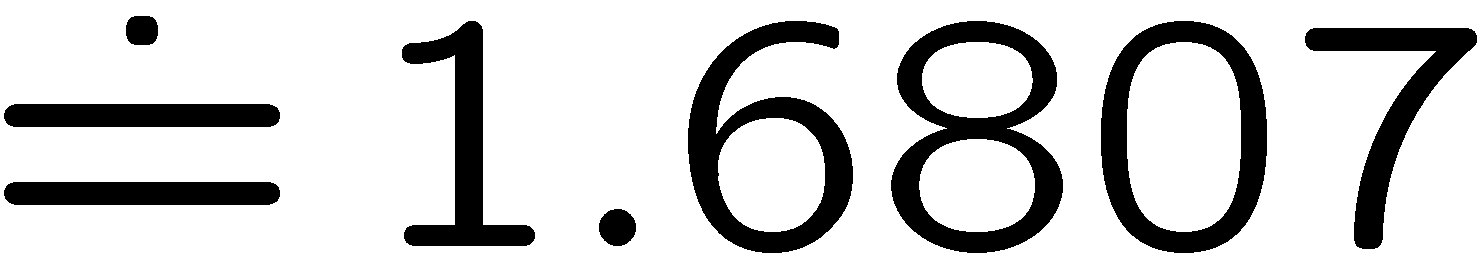 14
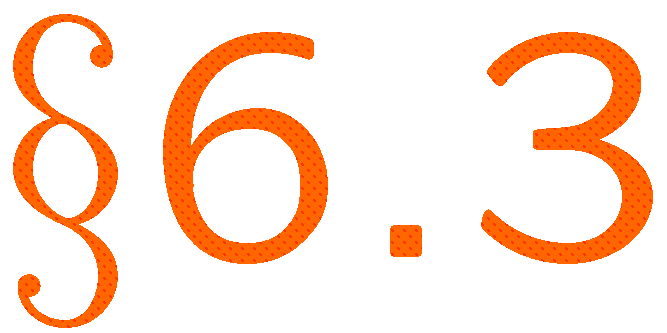 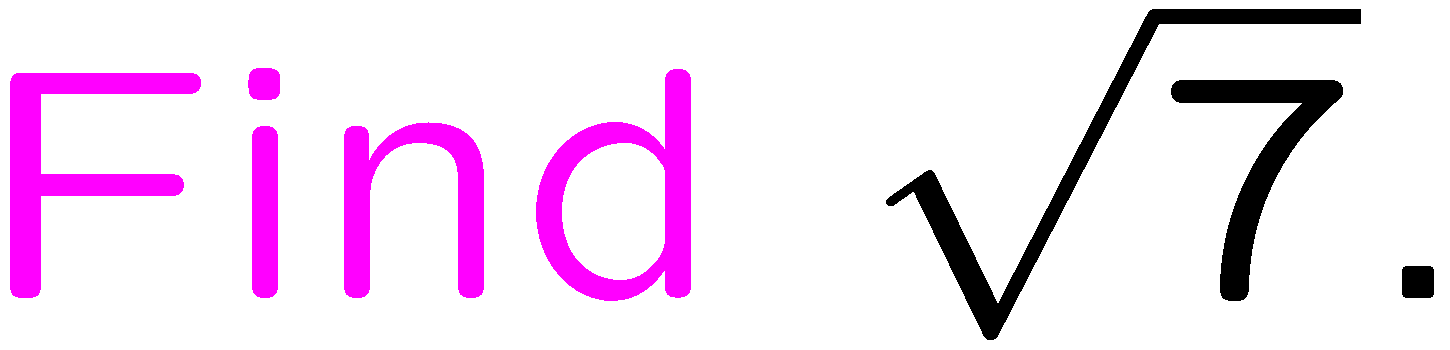 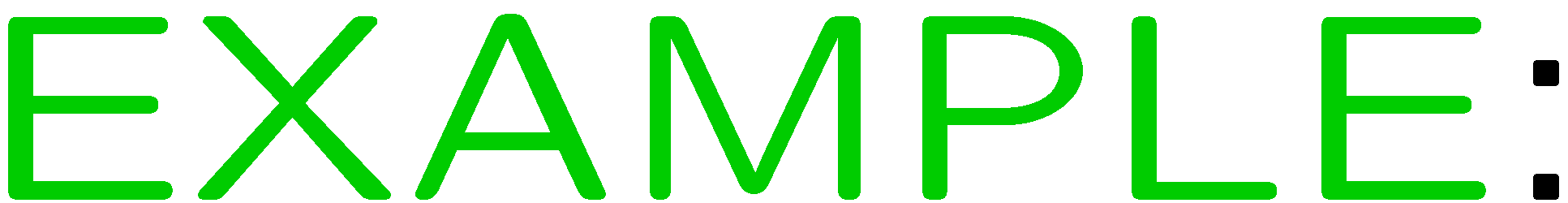 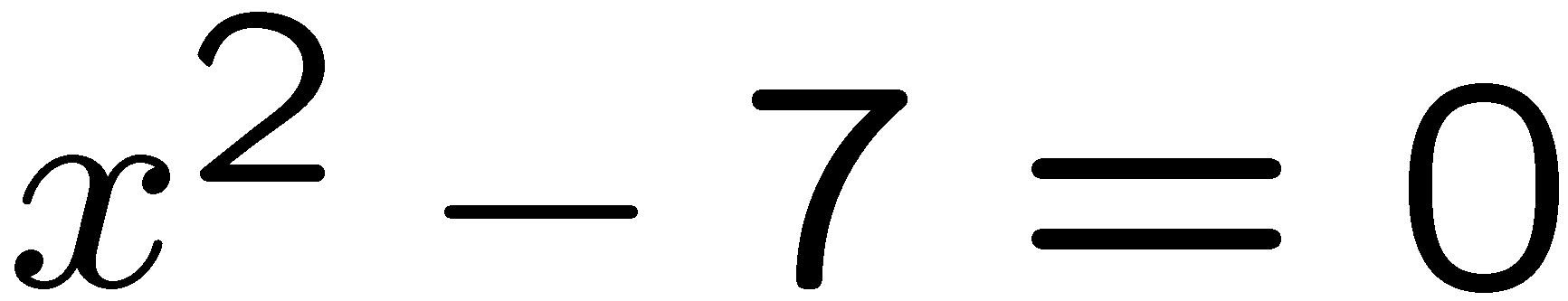 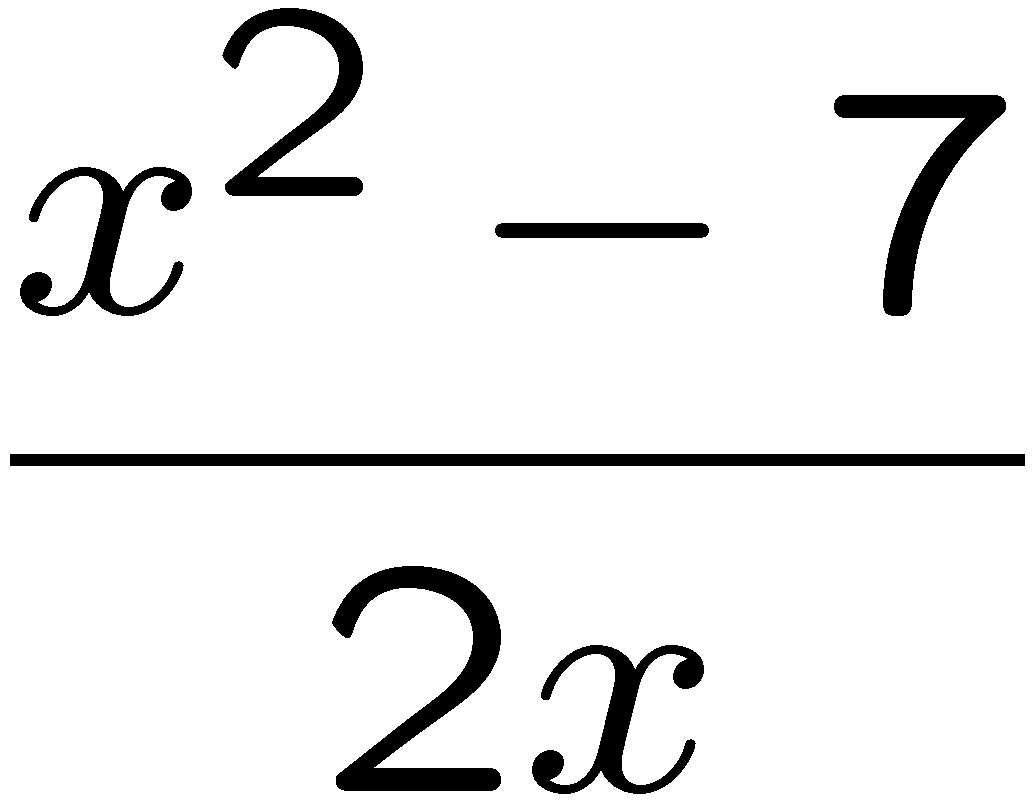 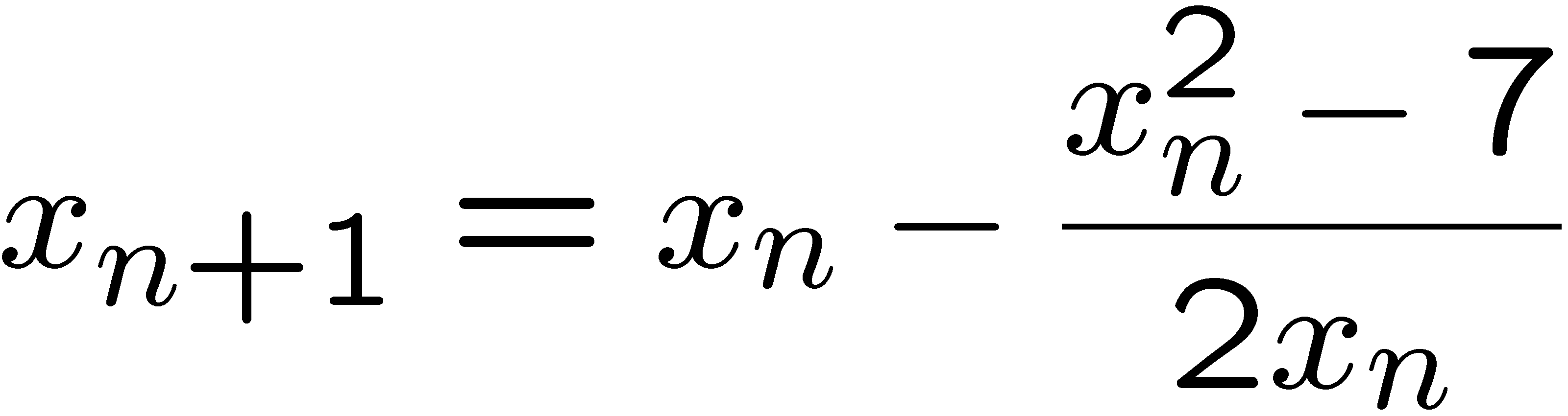 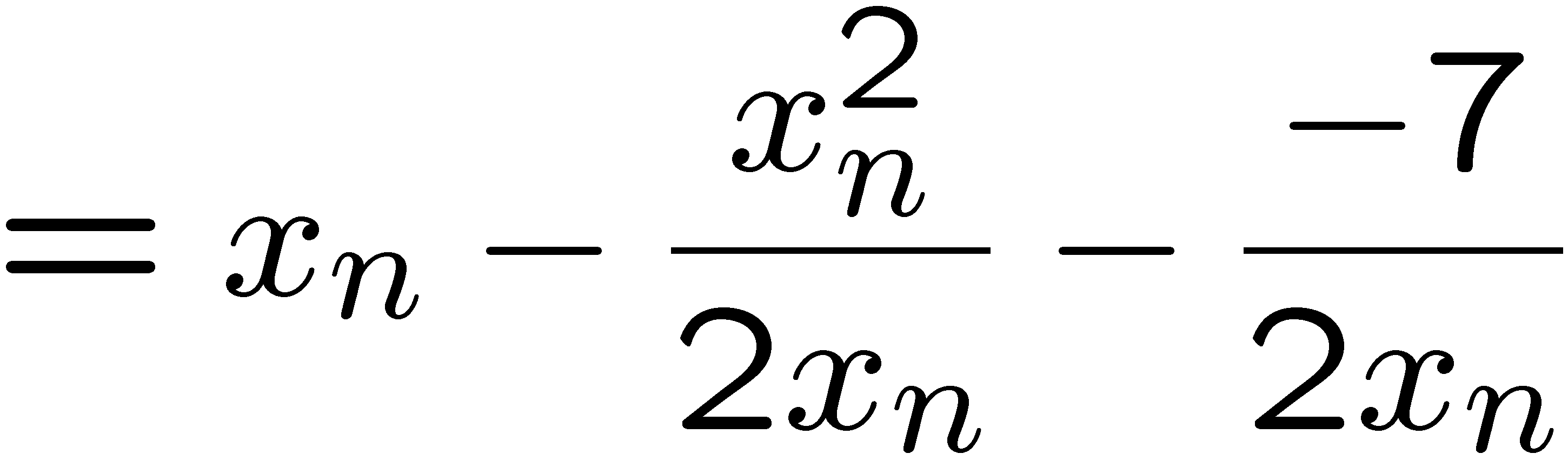 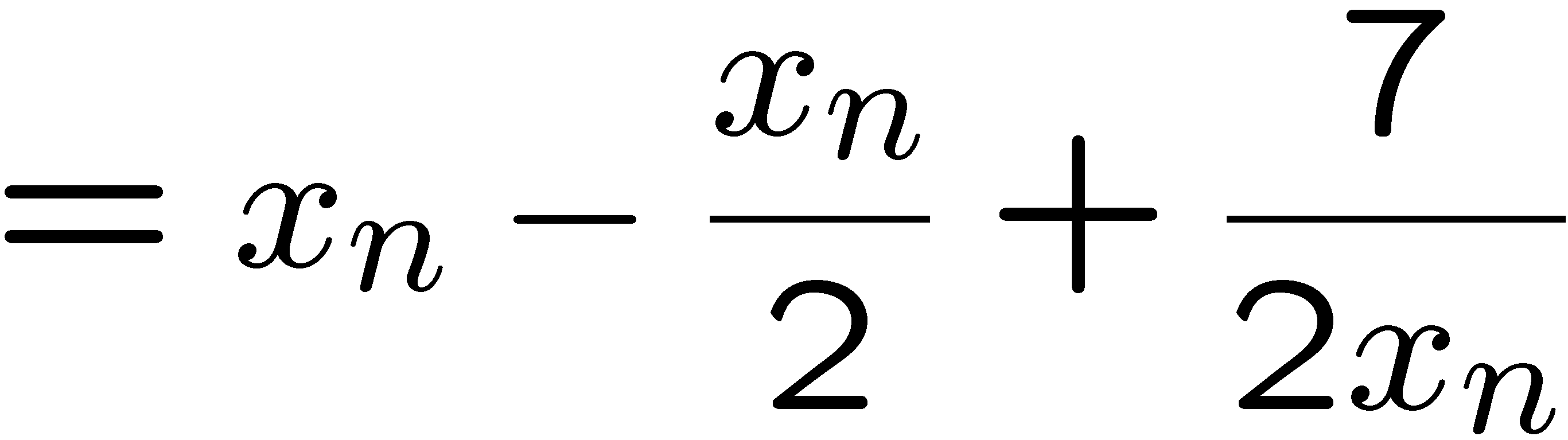 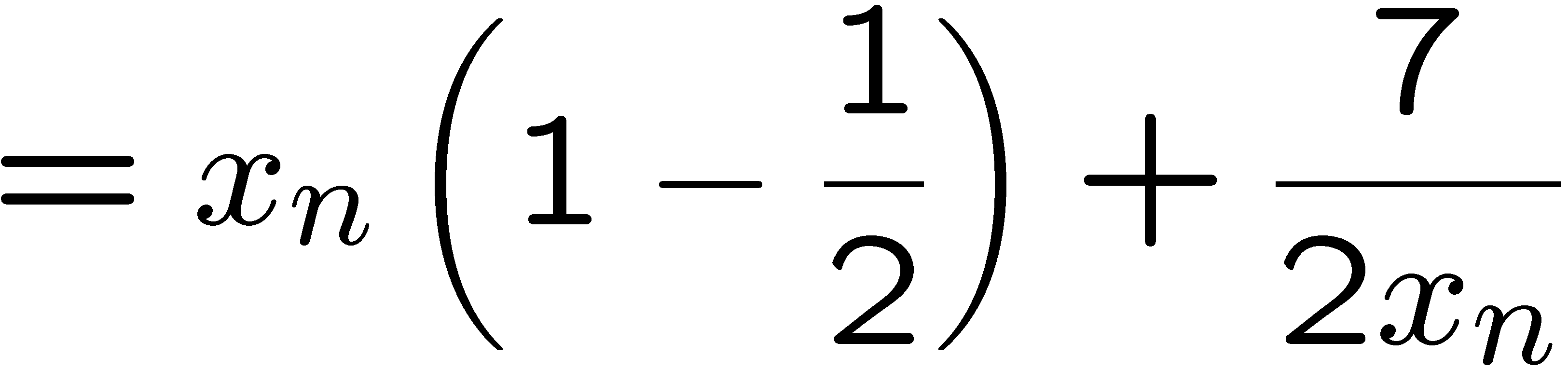 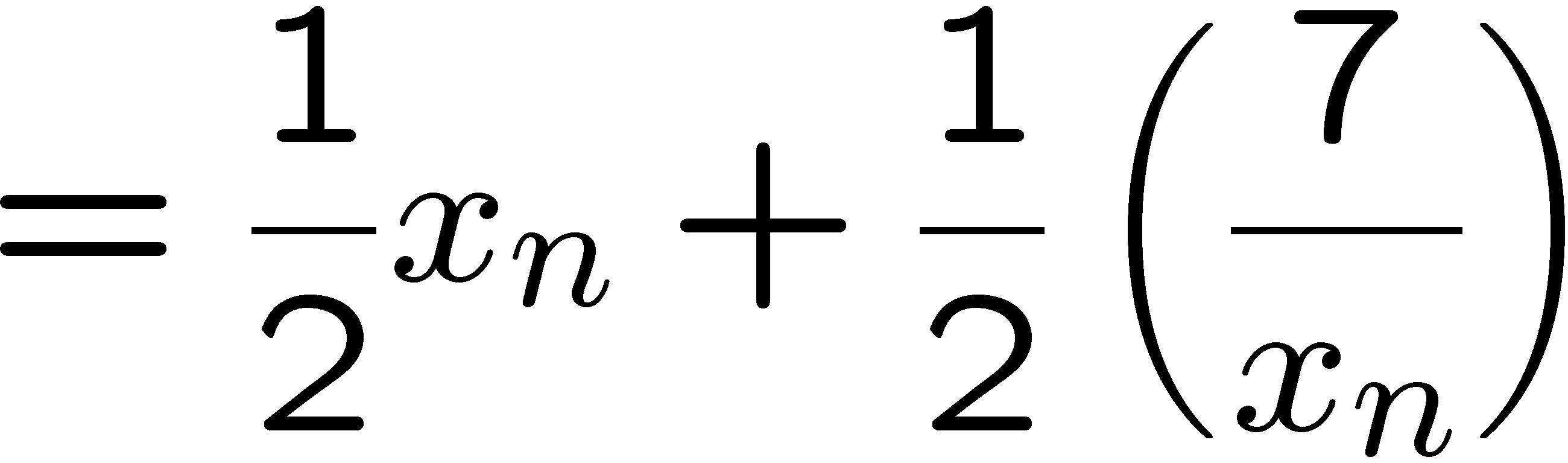 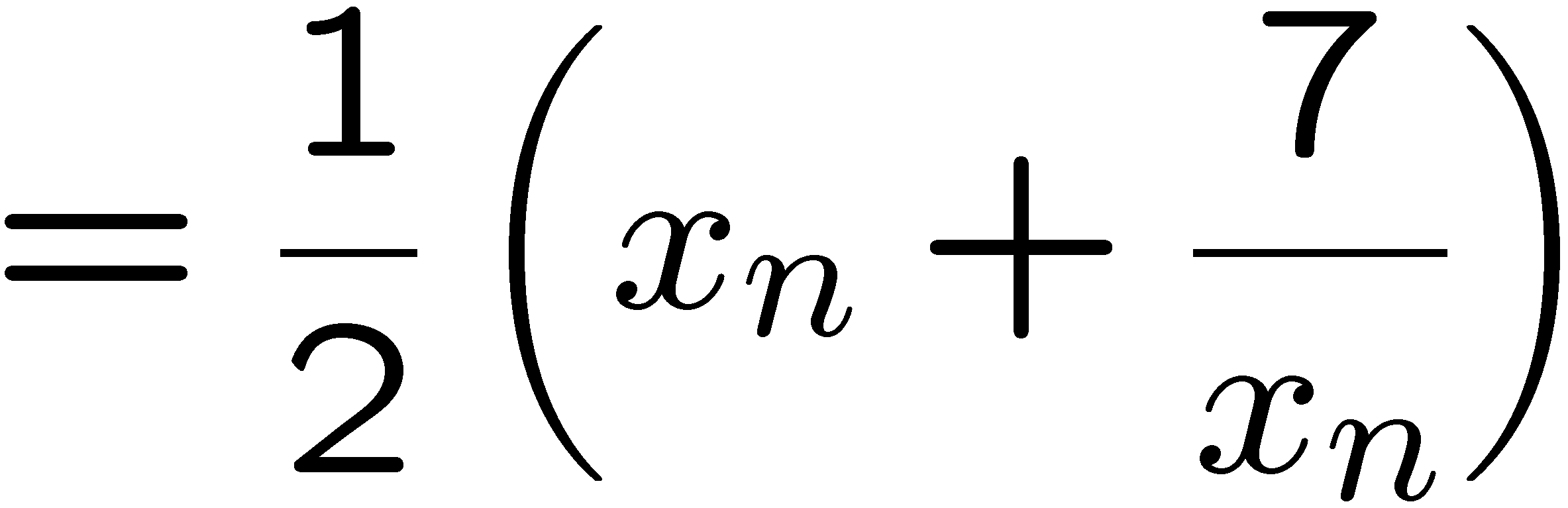 15
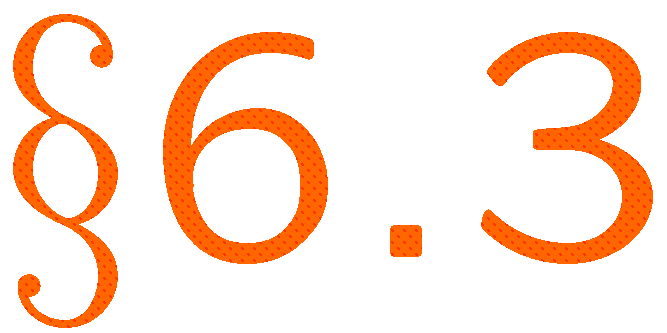 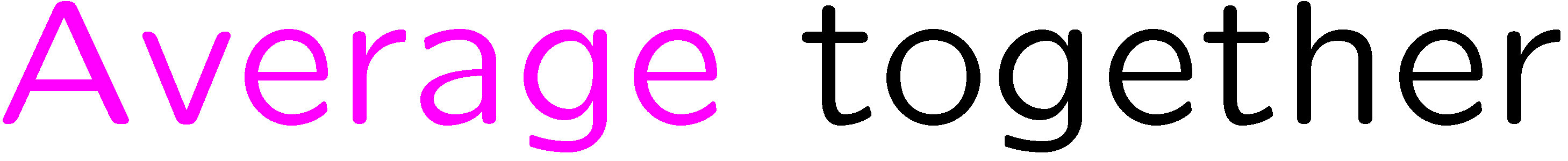 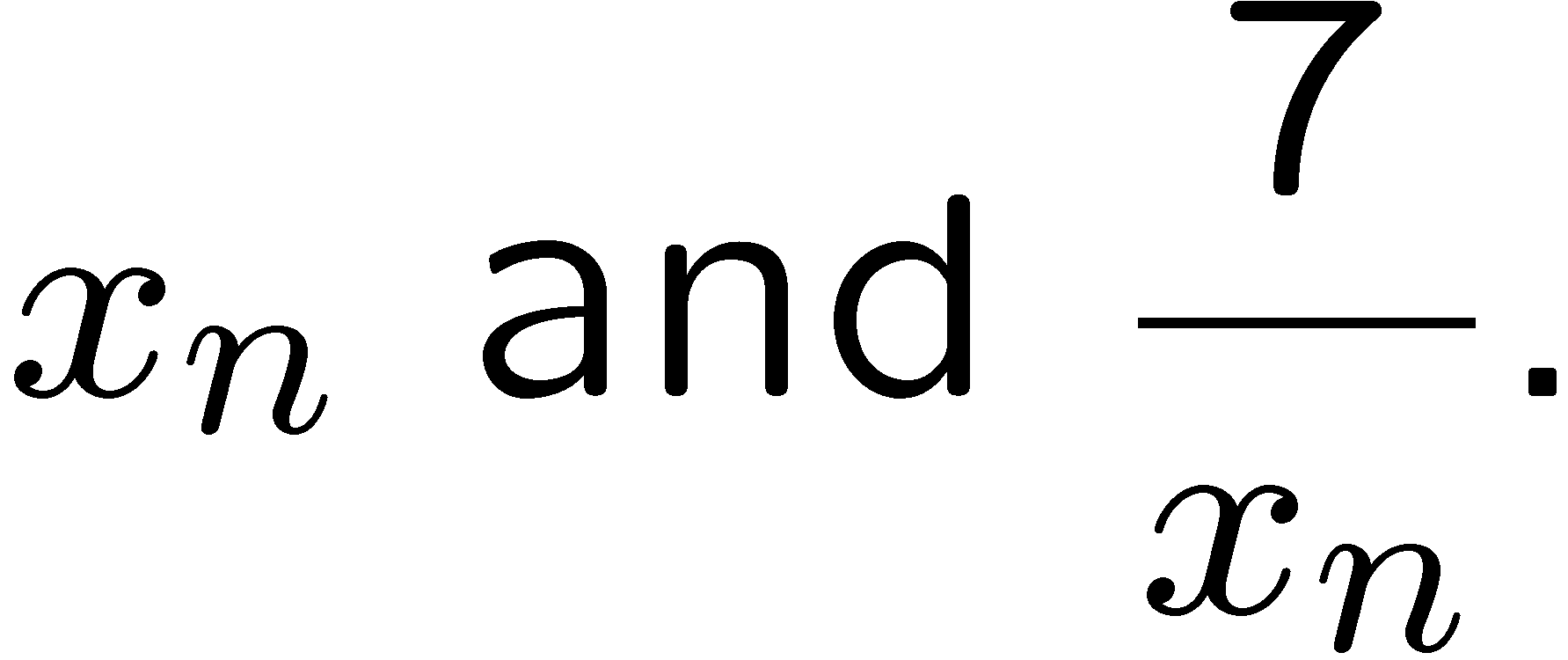 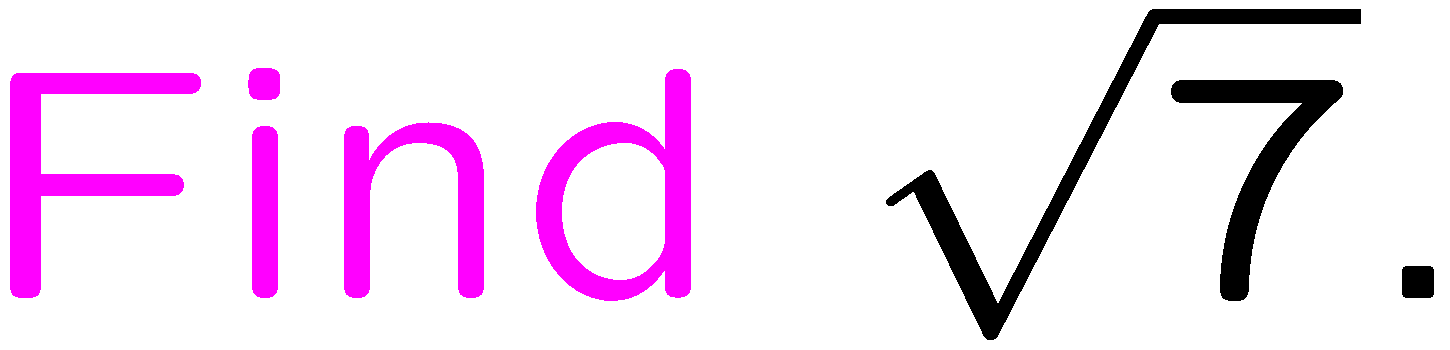 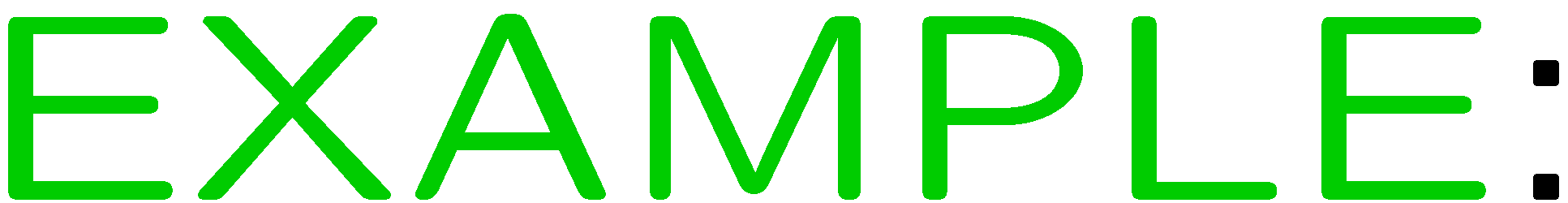 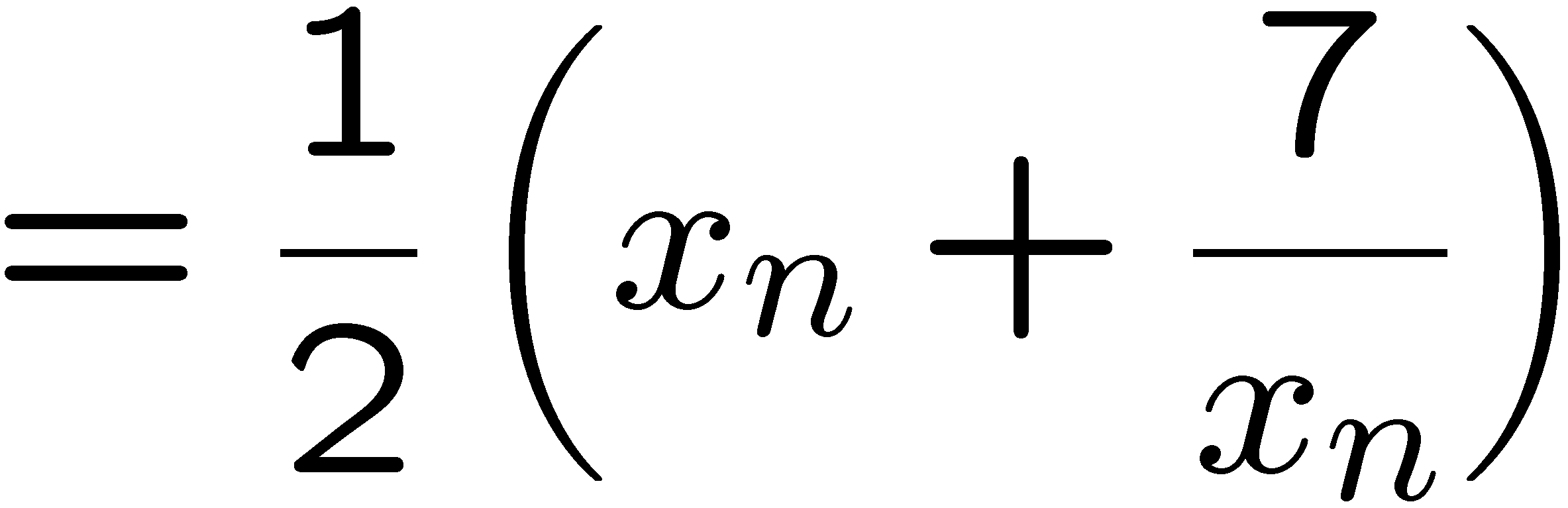 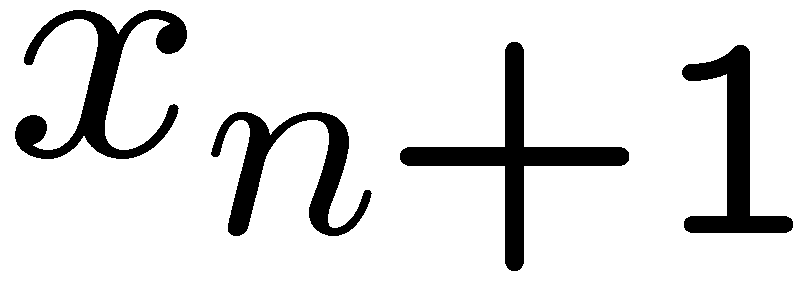 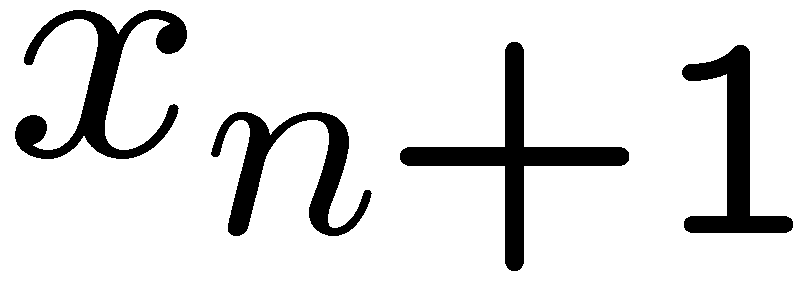 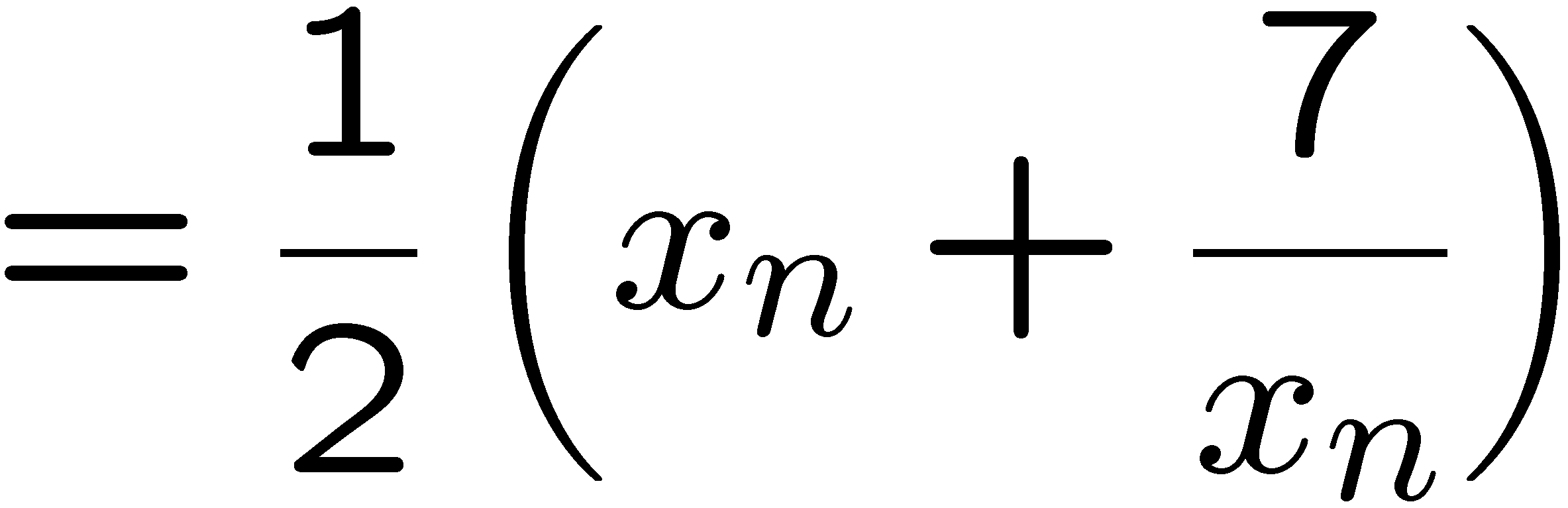 16
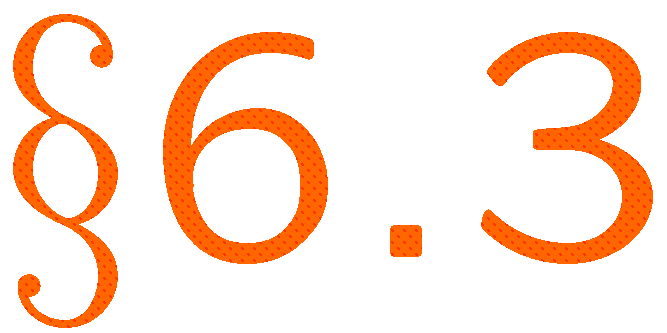 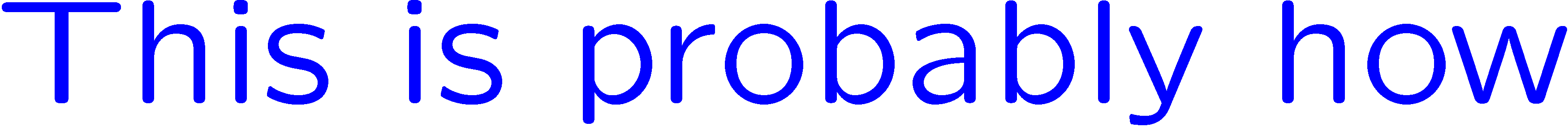 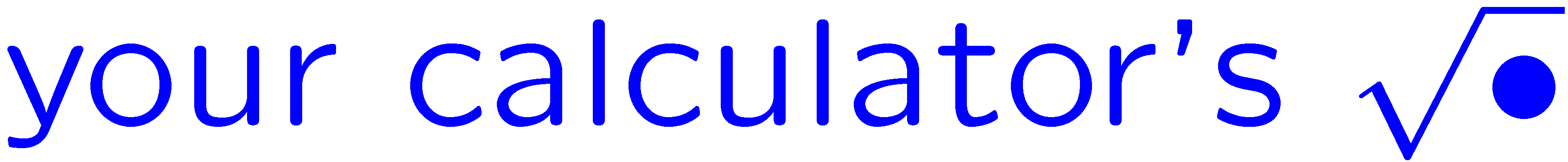 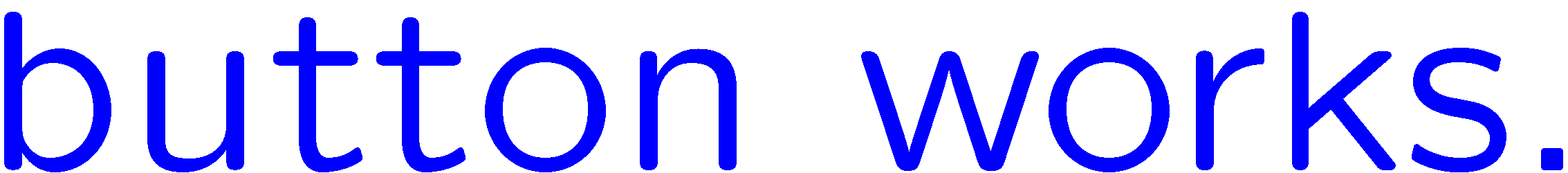 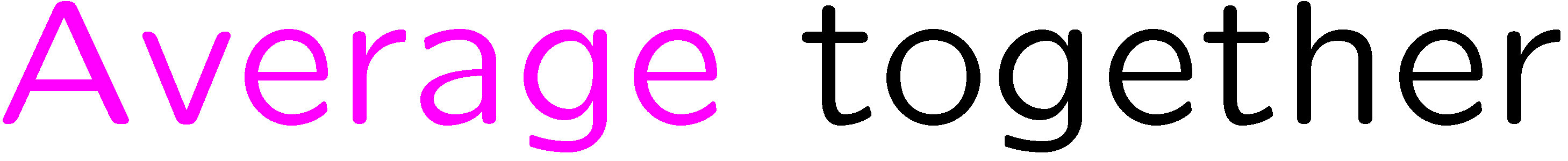 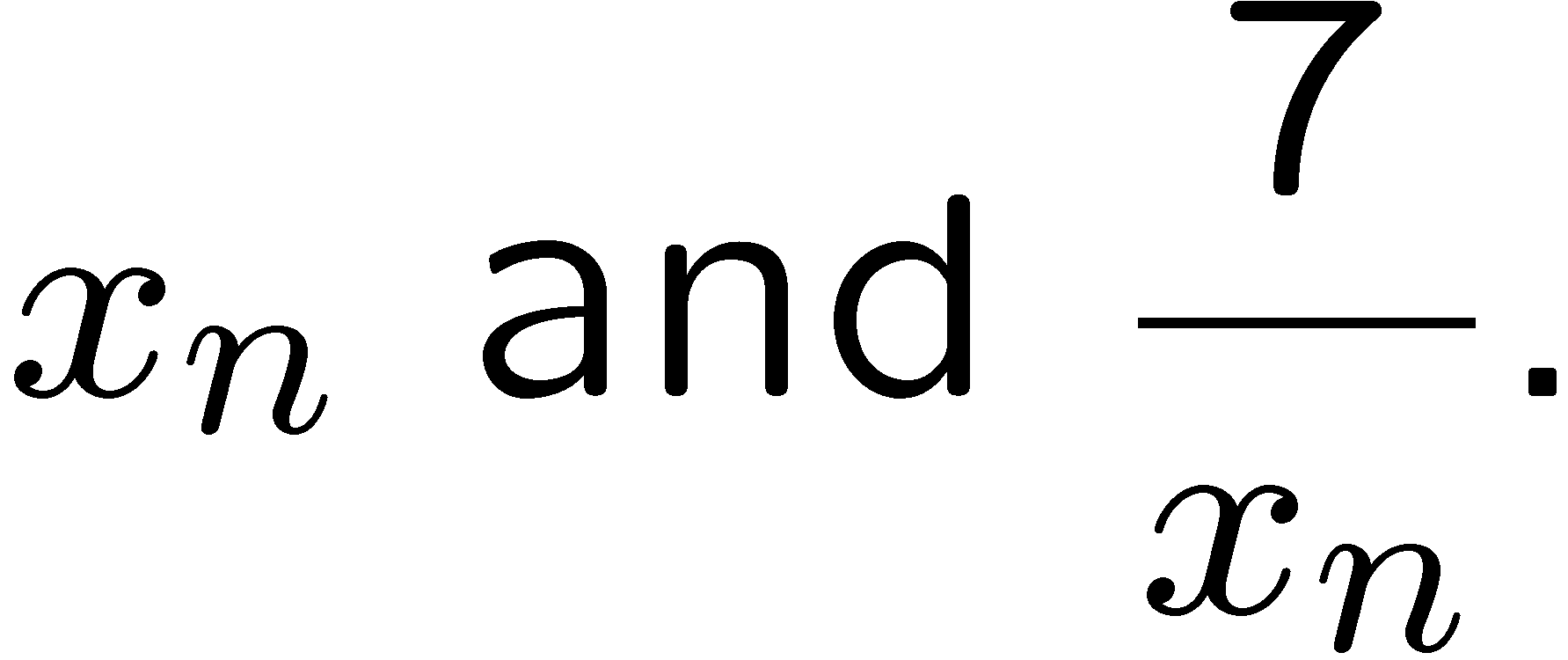 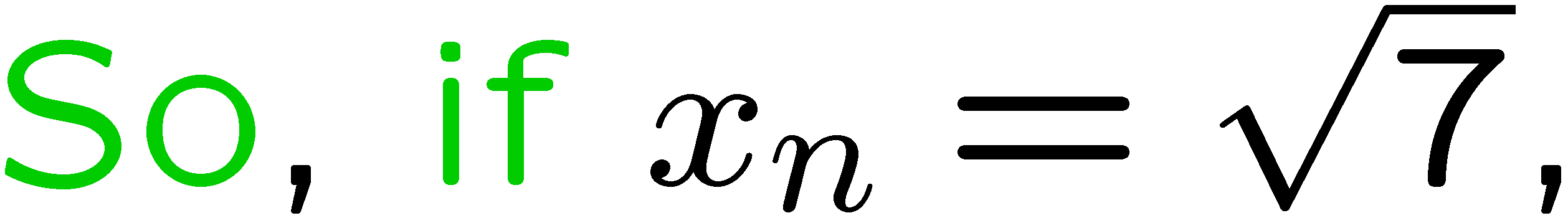 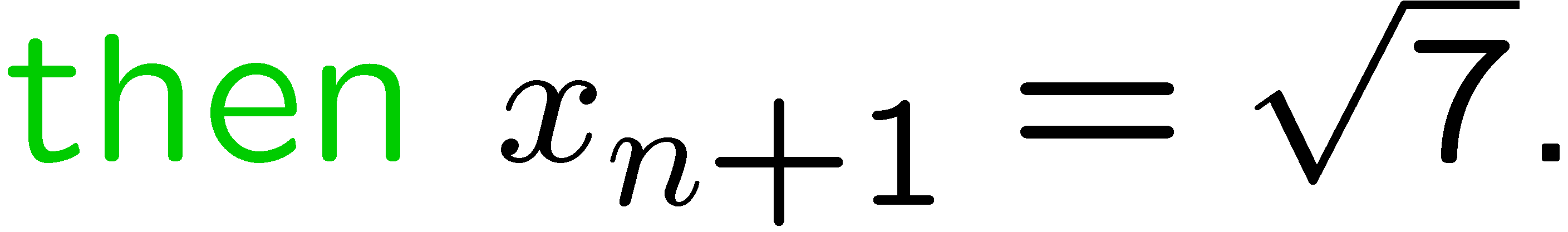 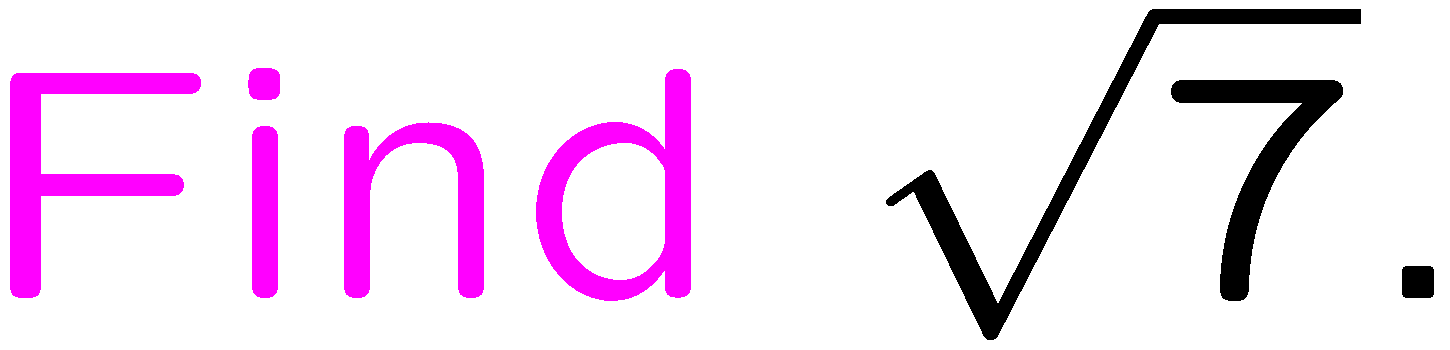 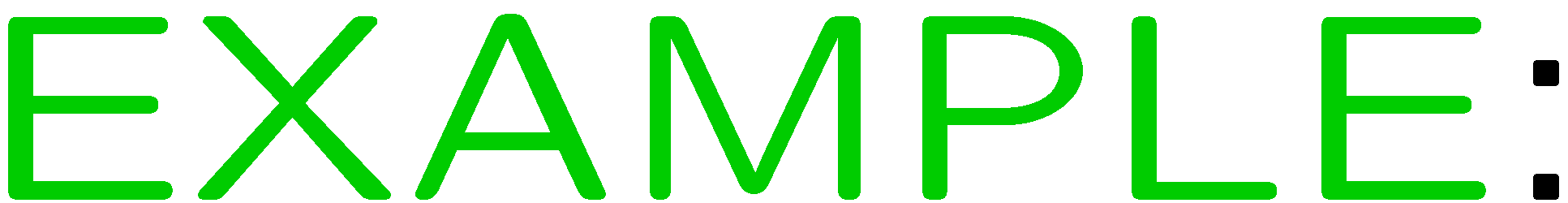 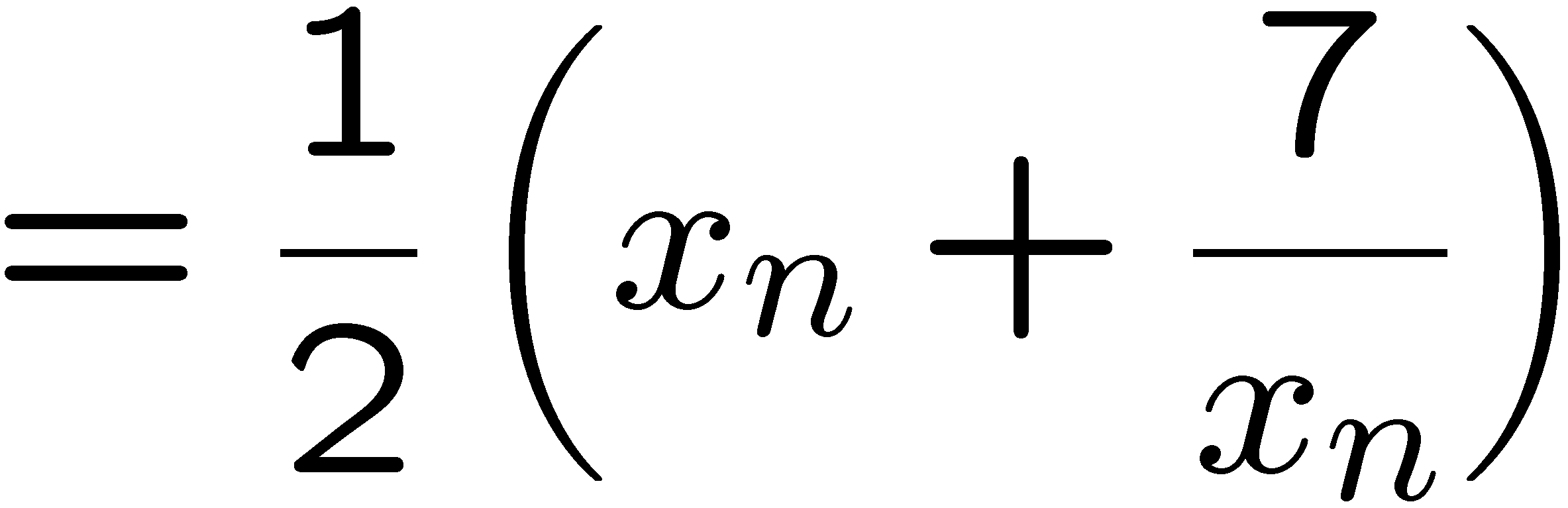 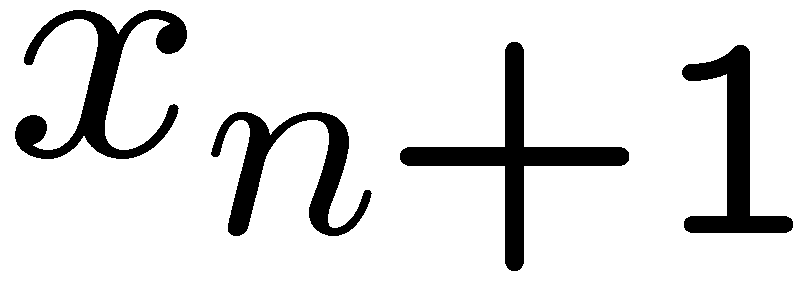 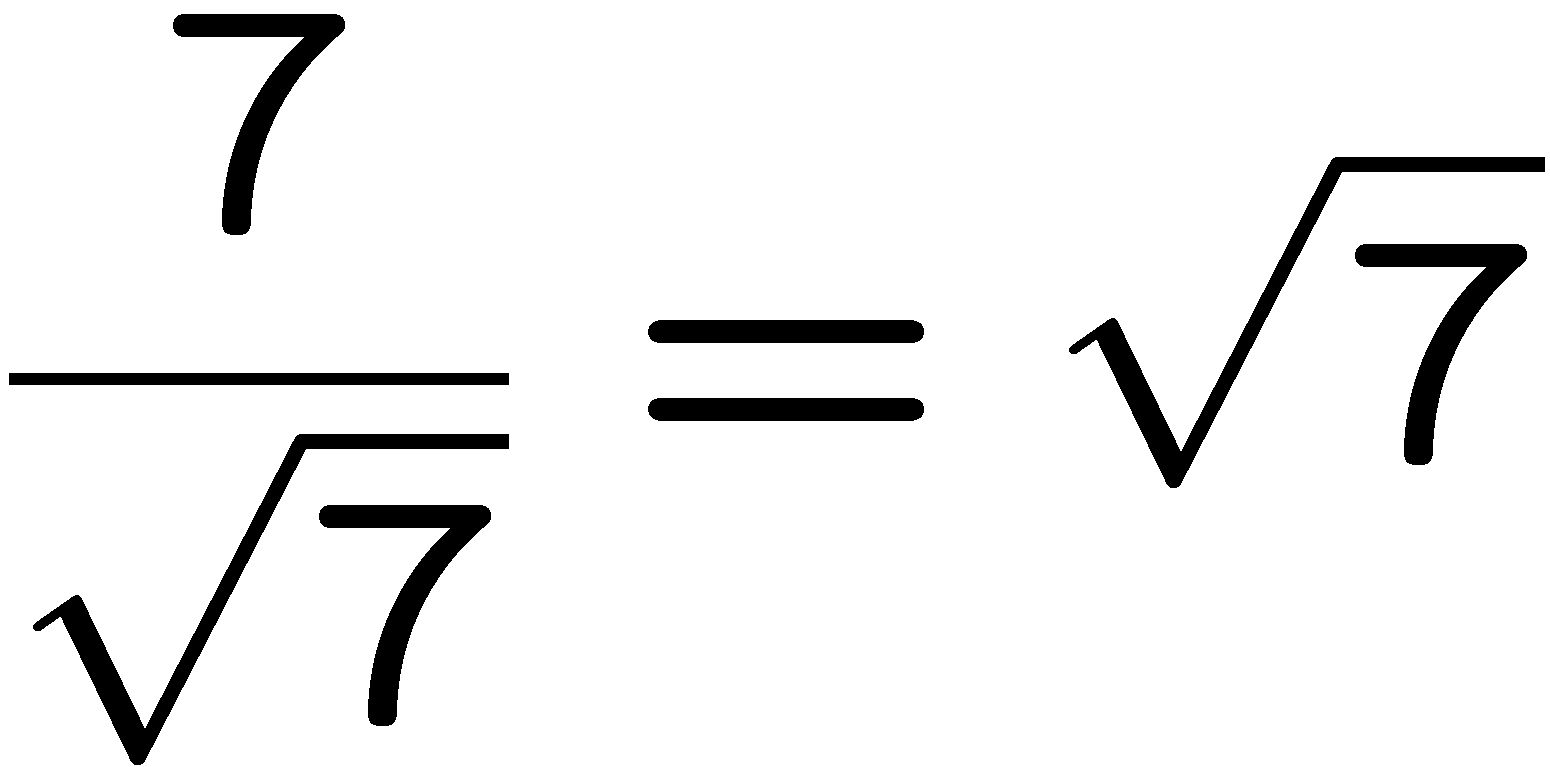 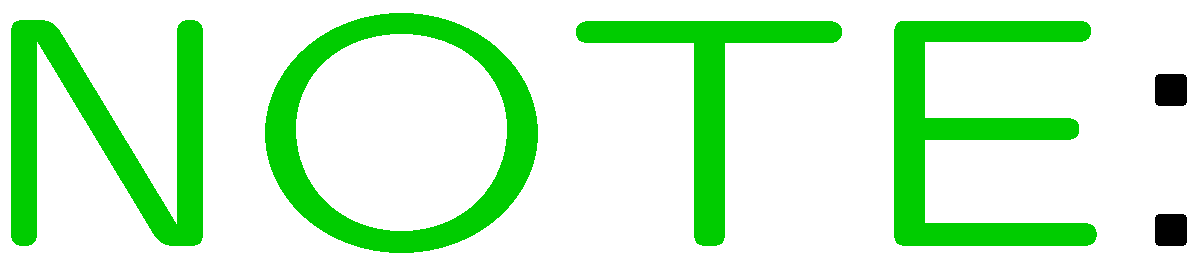 17
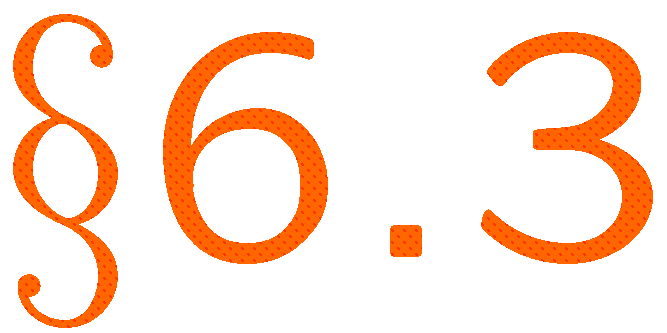 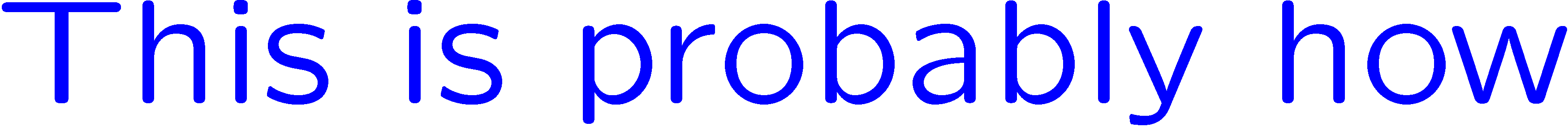 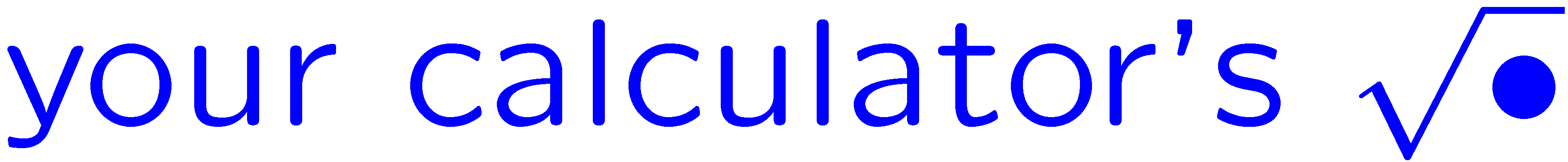 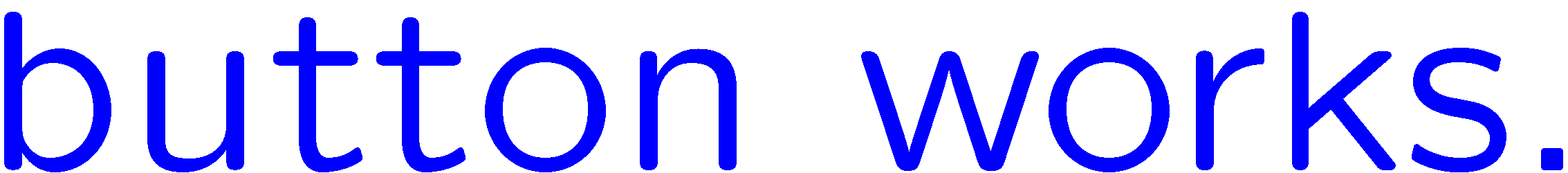 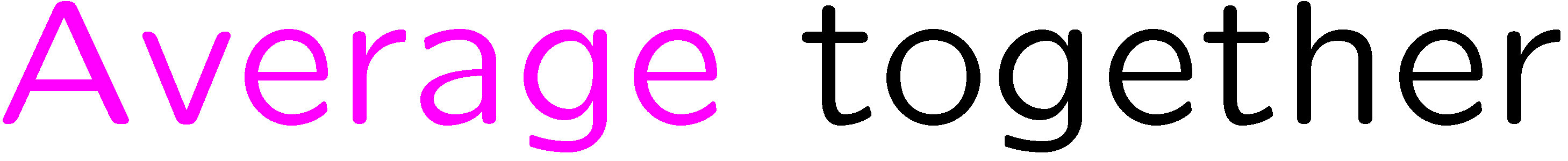 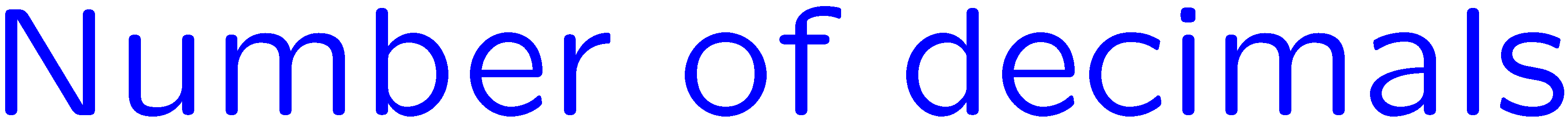 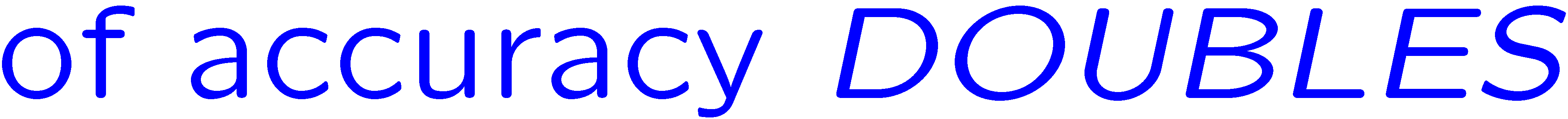 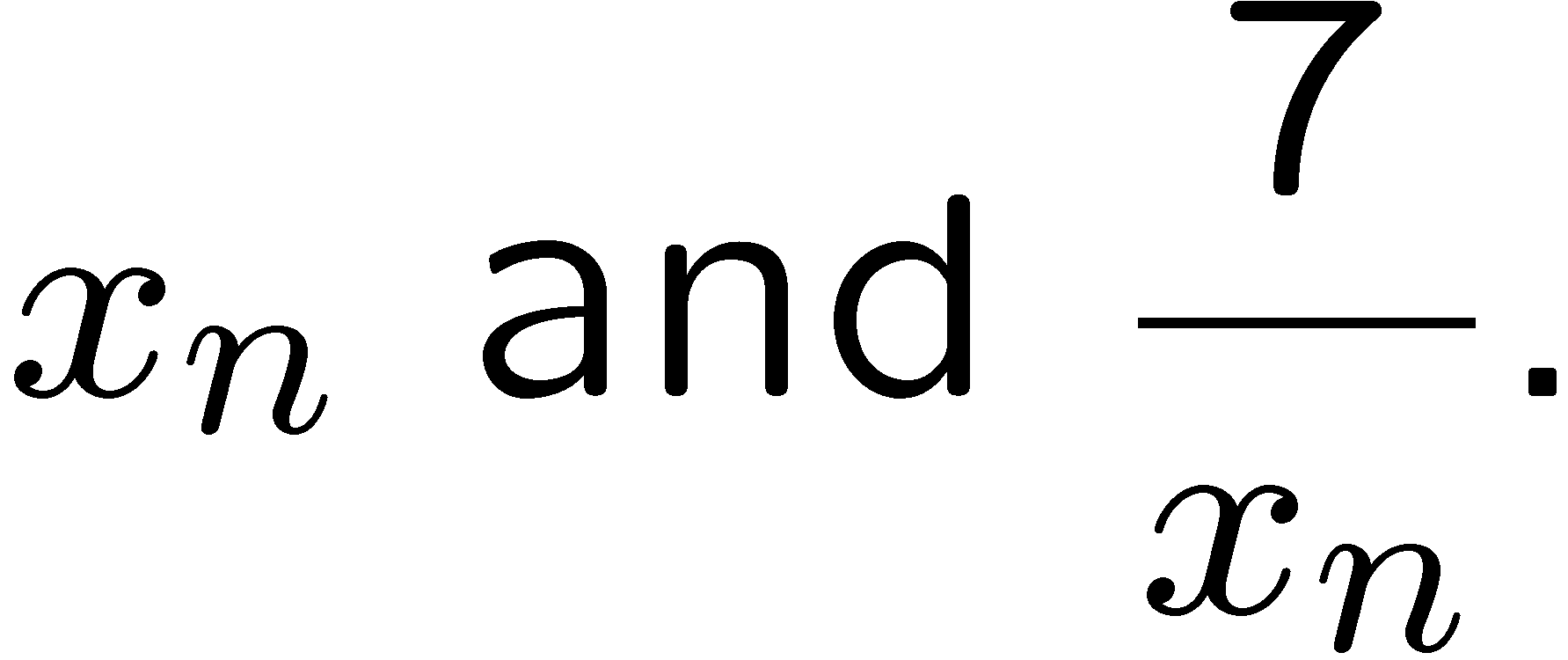 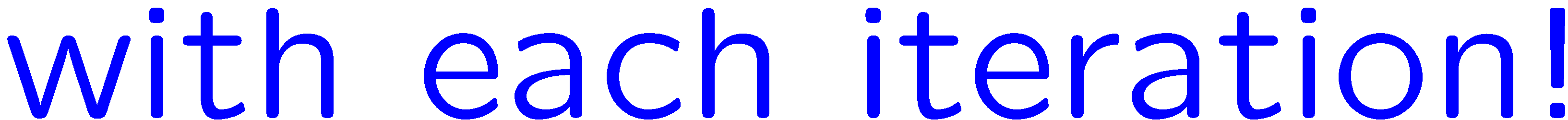 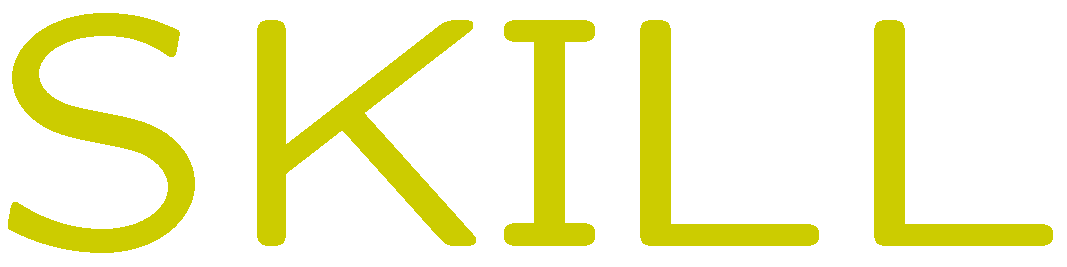 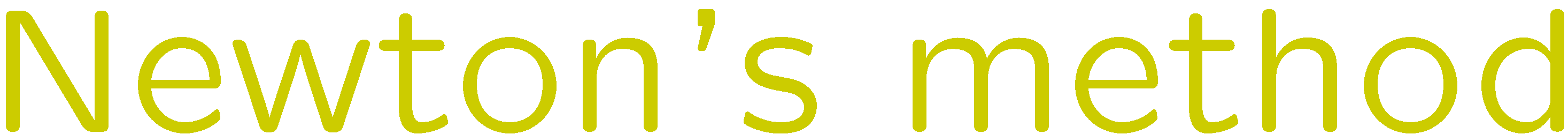 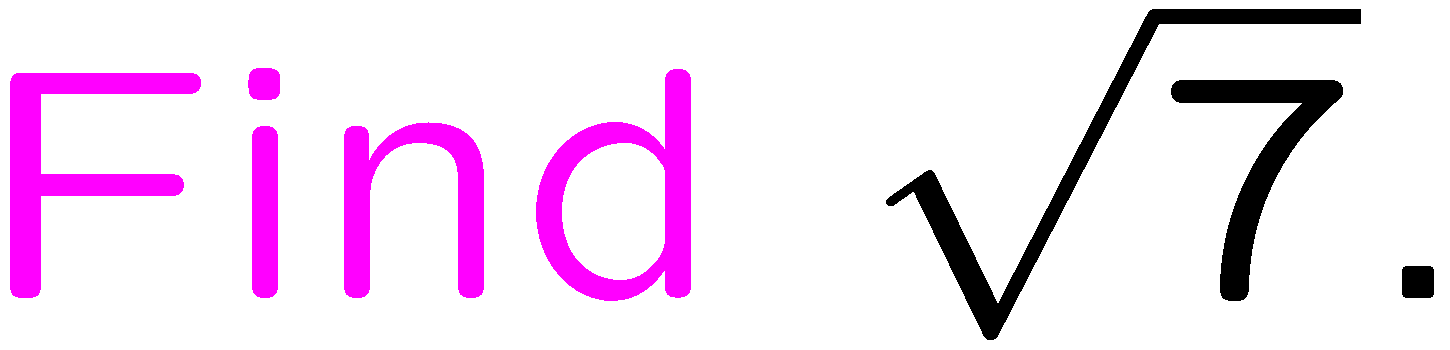 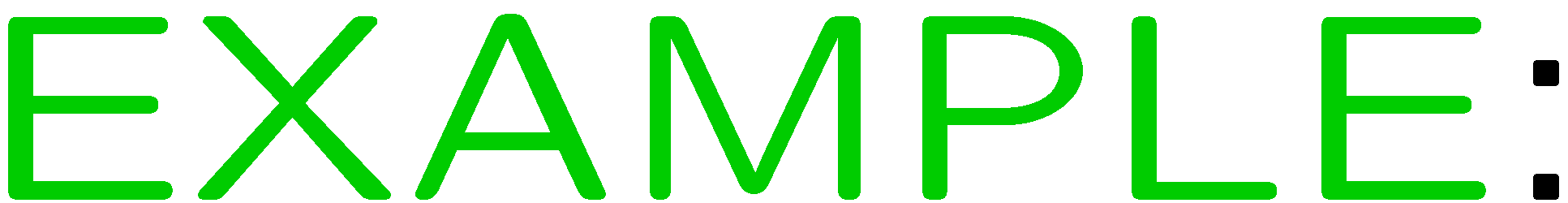 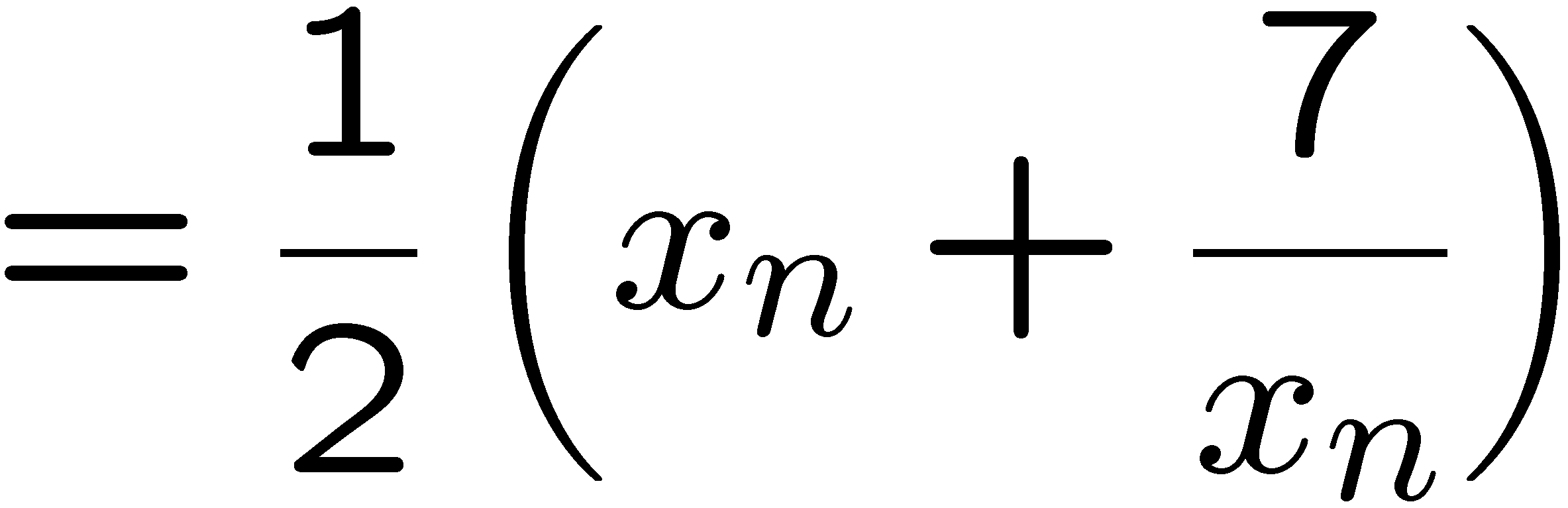 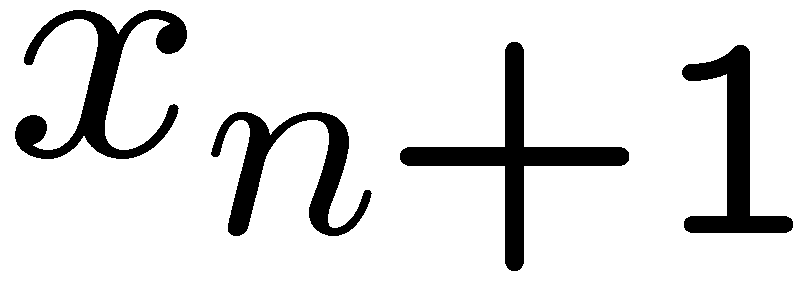 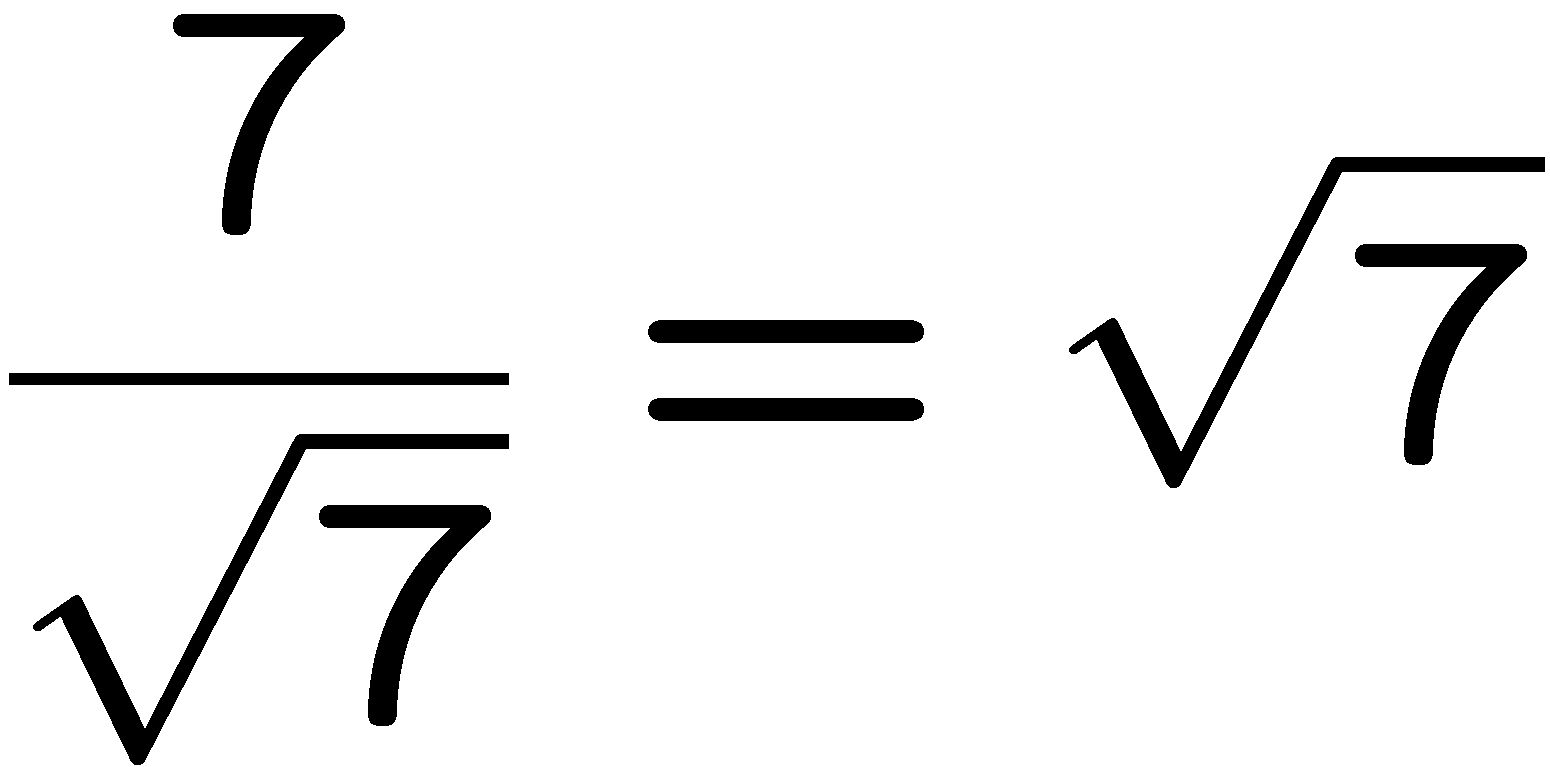 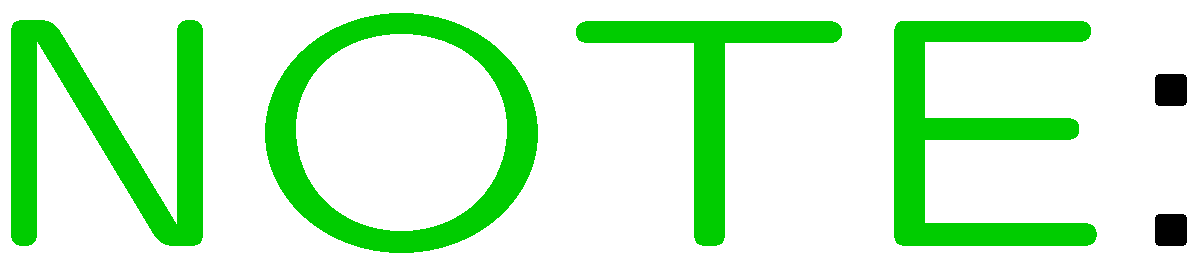 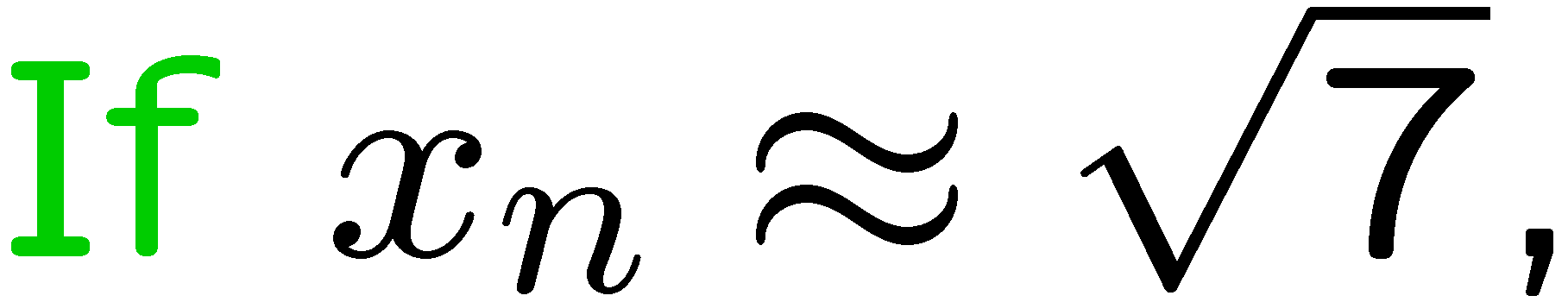 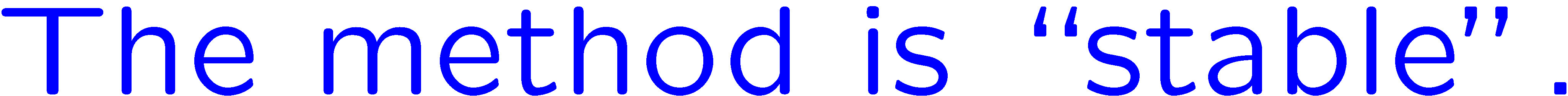 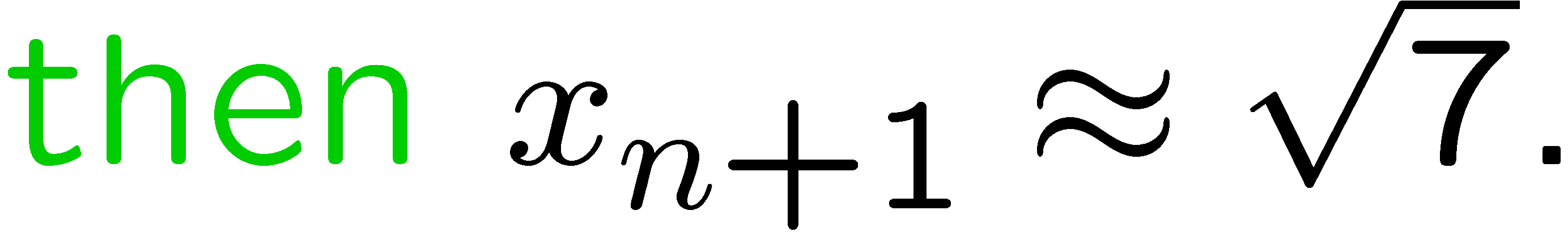 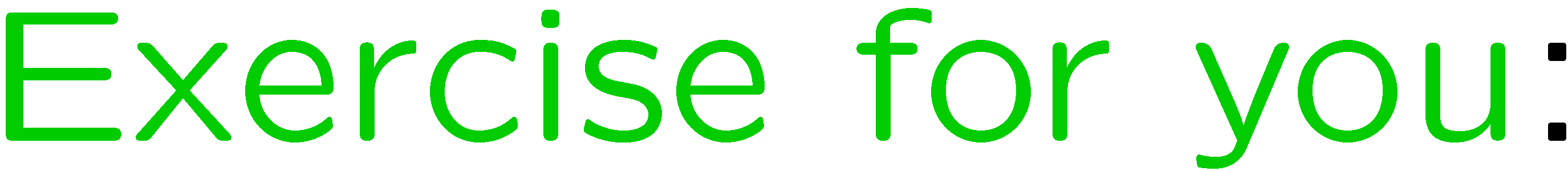 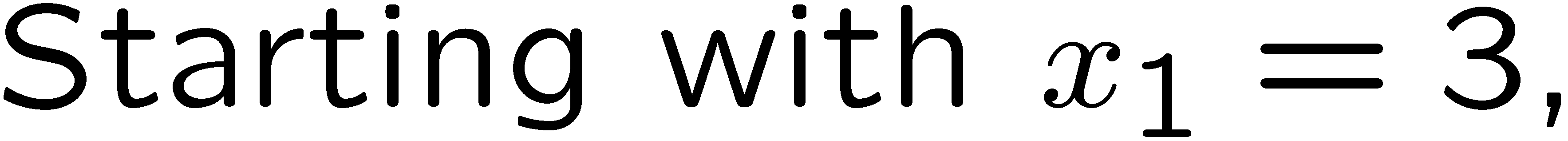 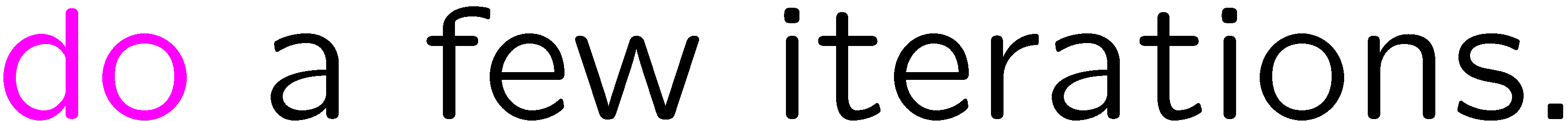 18
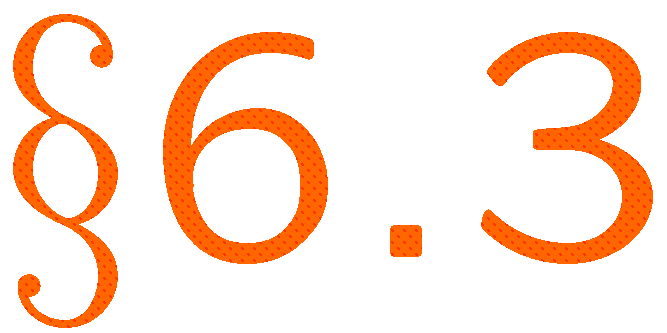 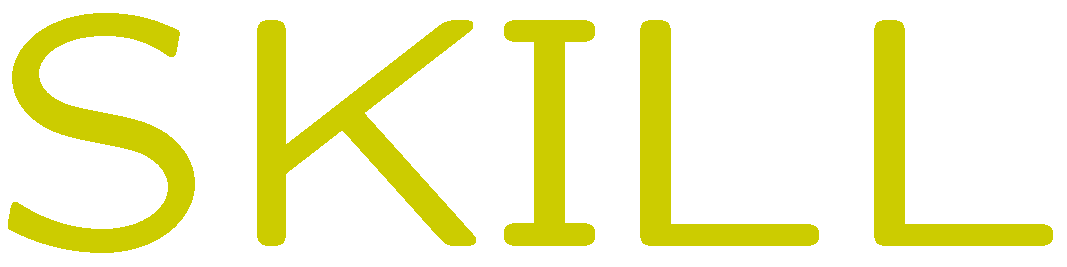 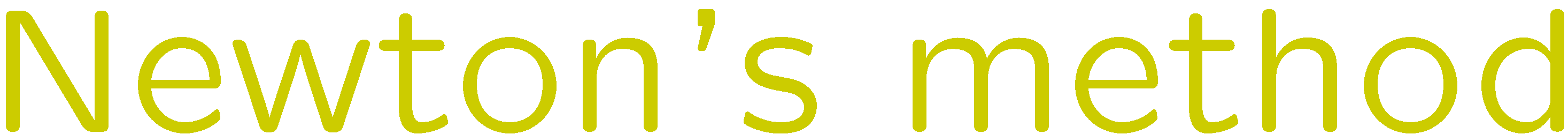 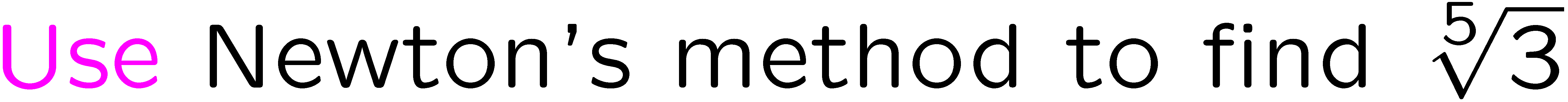 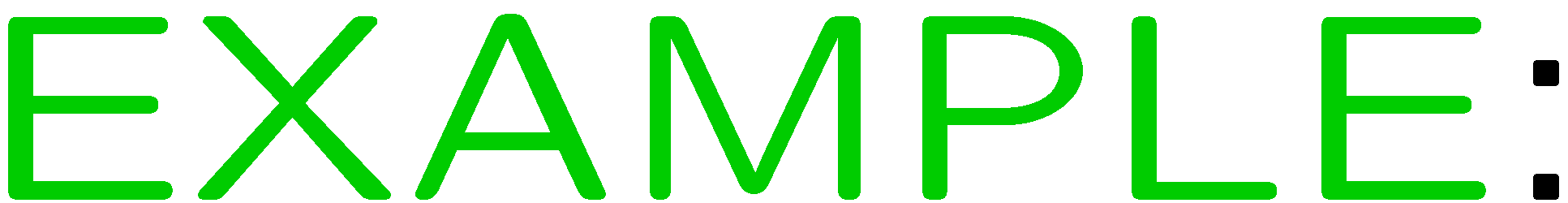 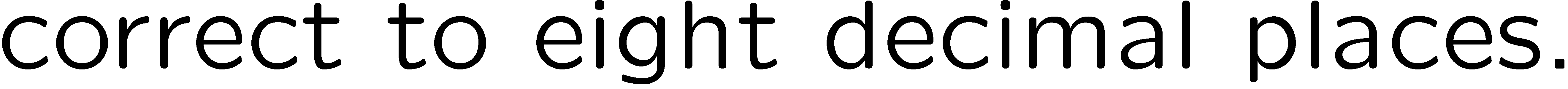 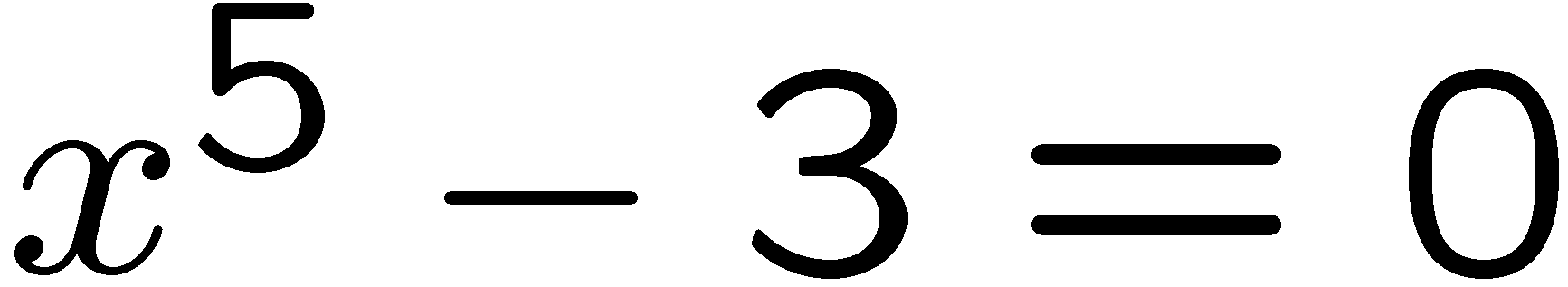 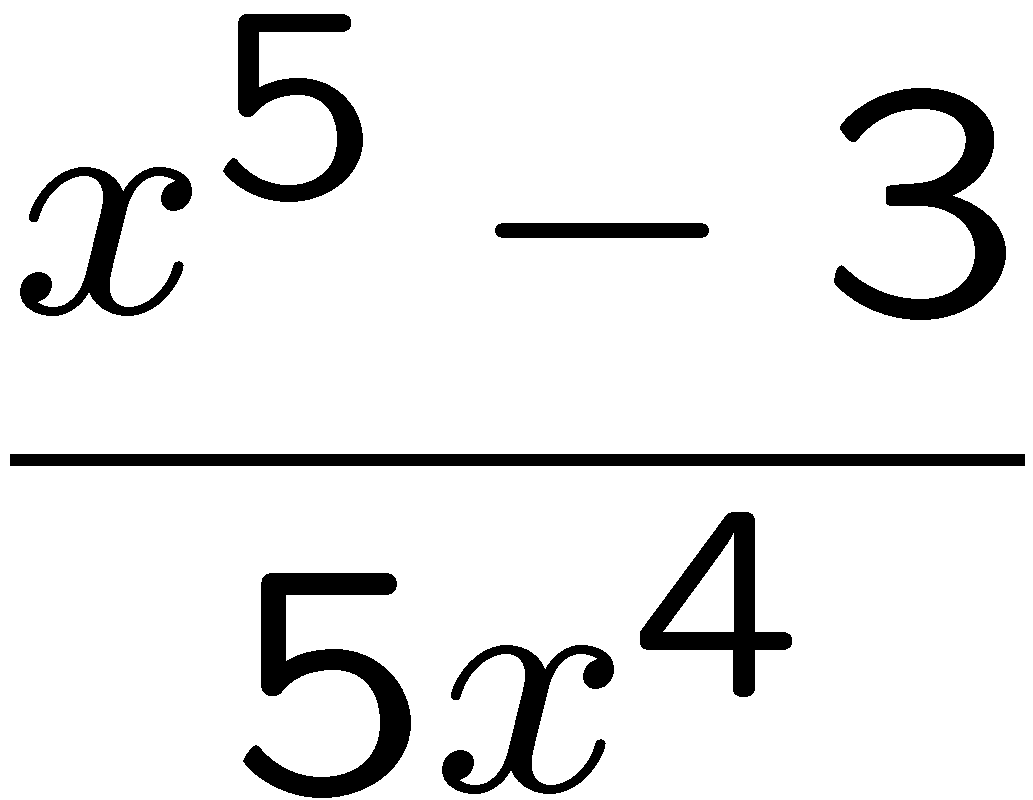 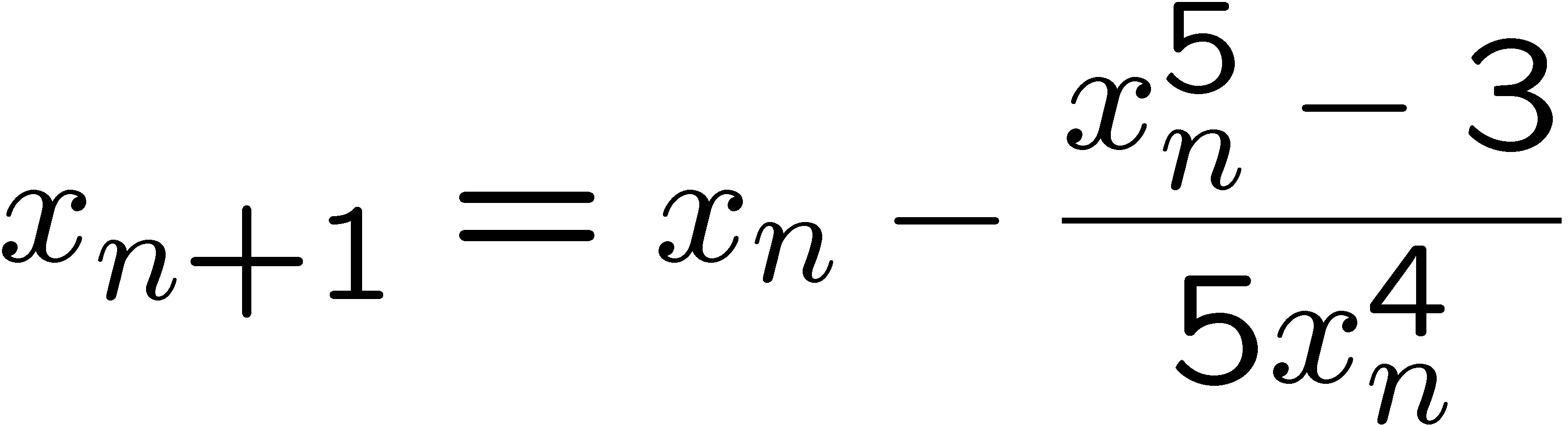 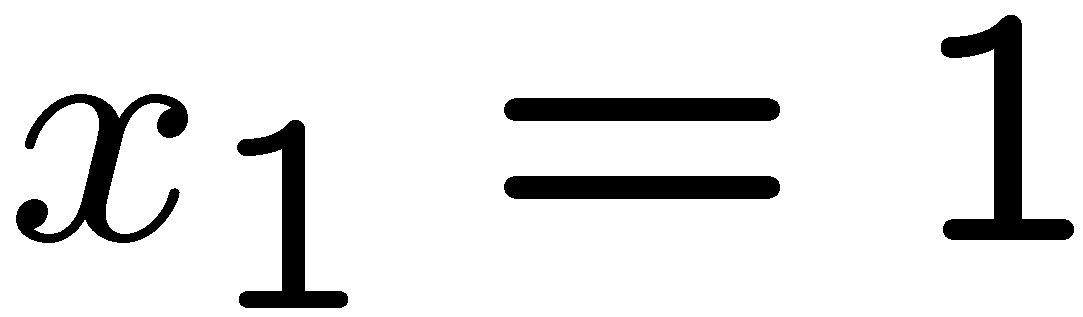 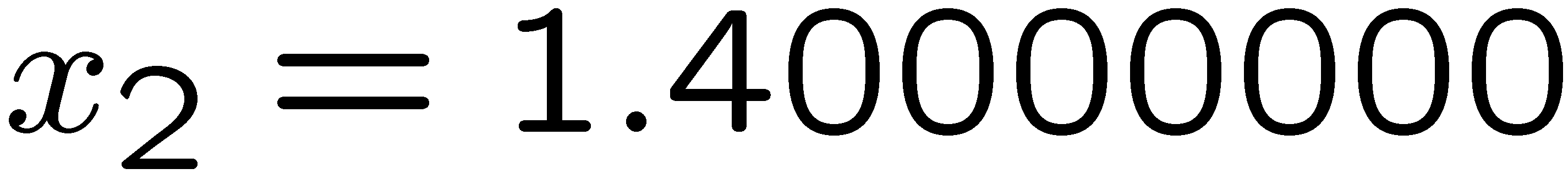 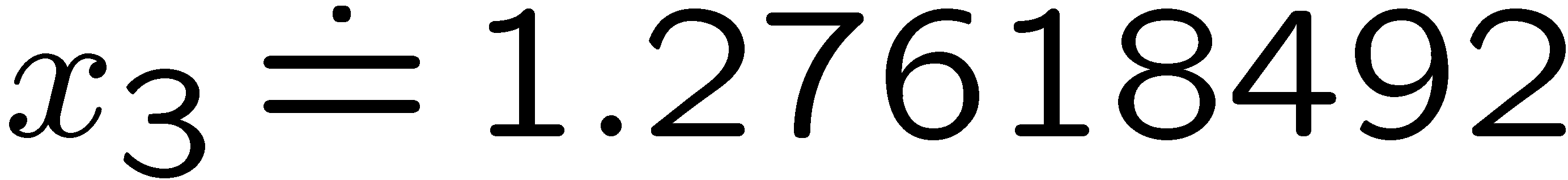 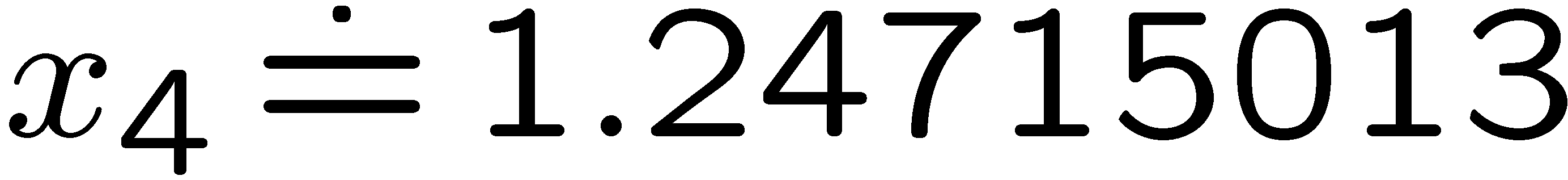 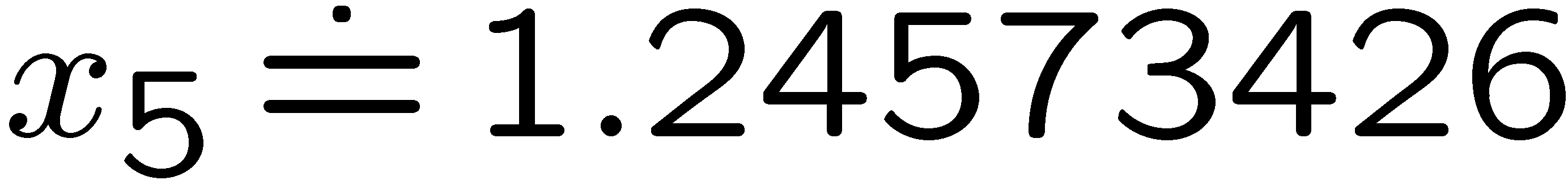 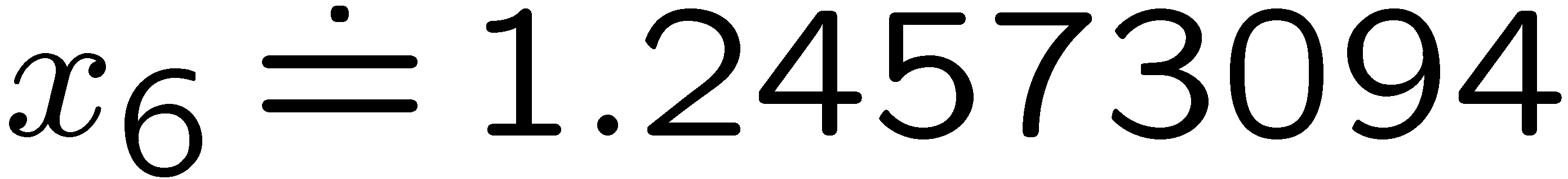 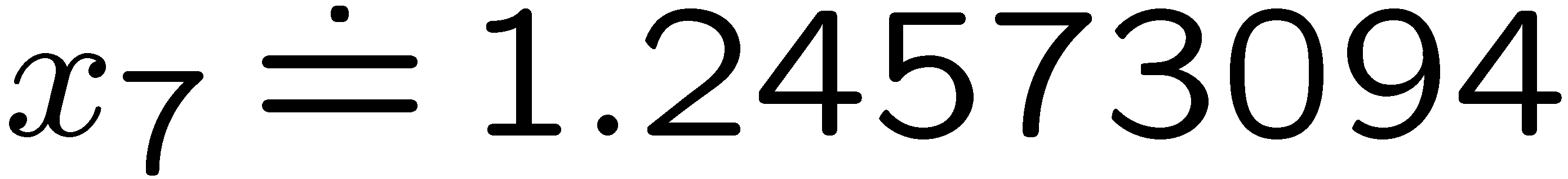 19
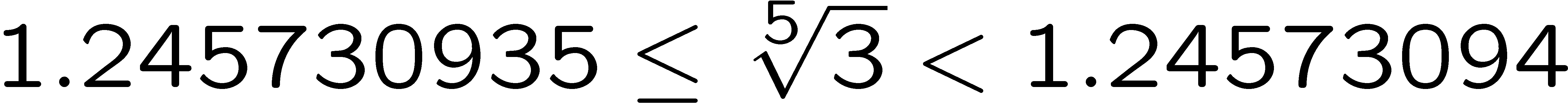 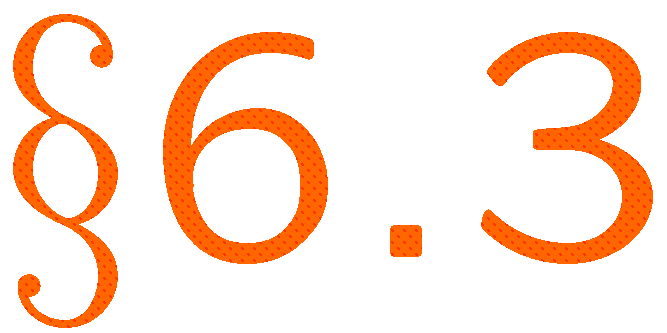 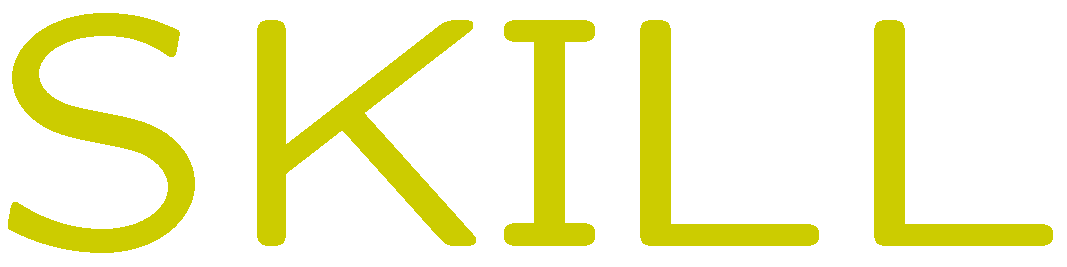 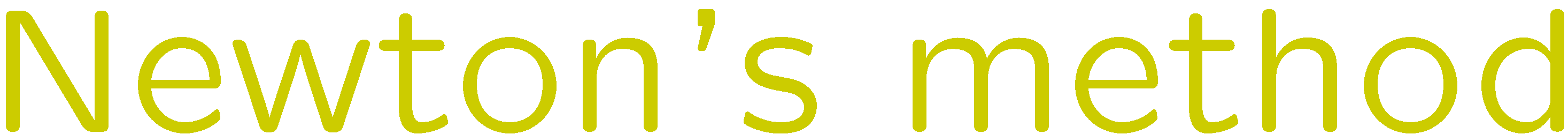 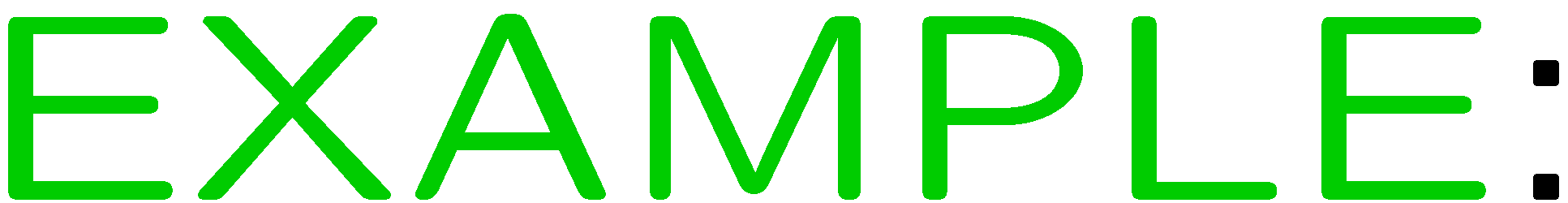 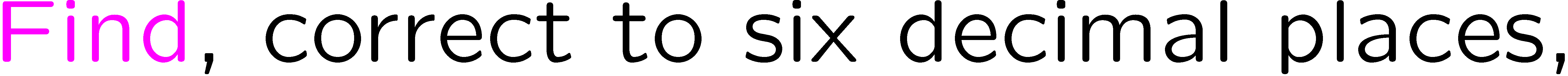 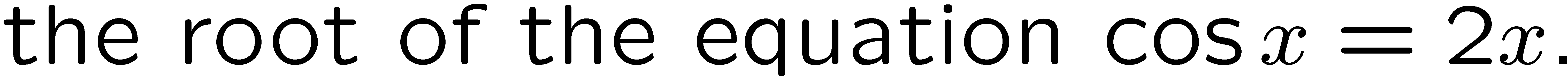 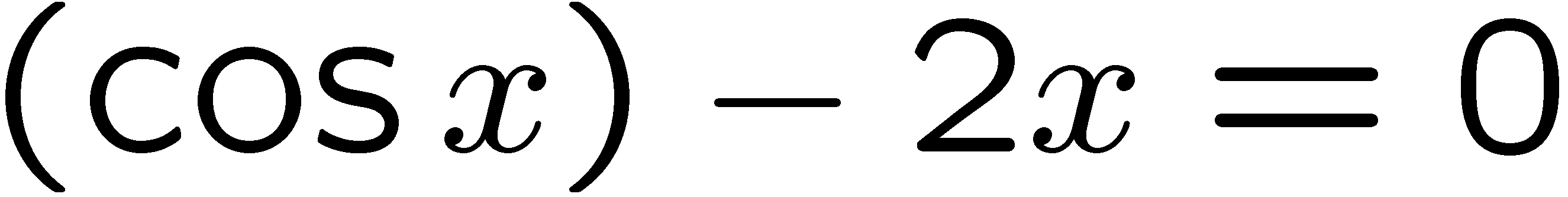 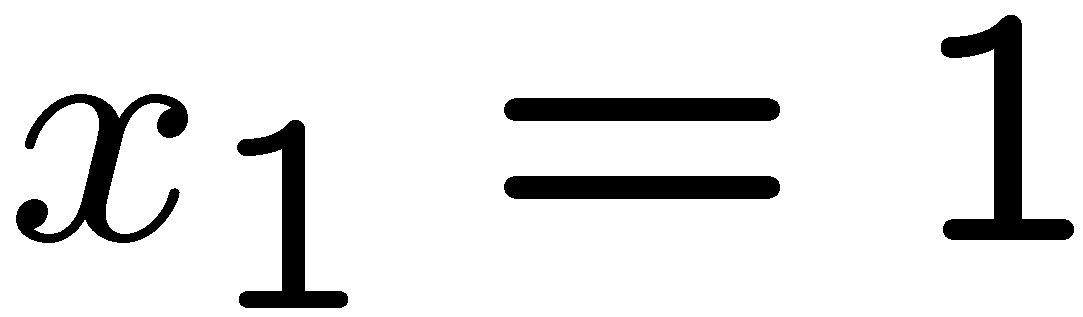 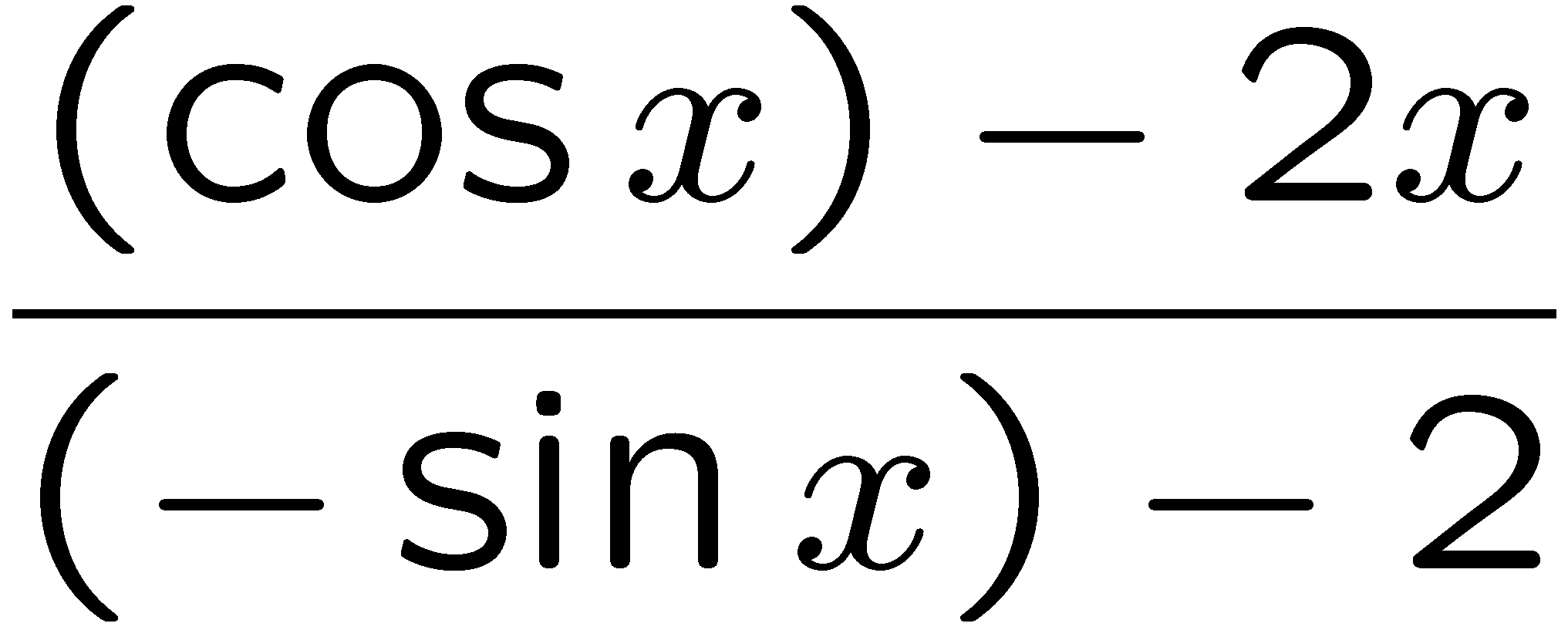 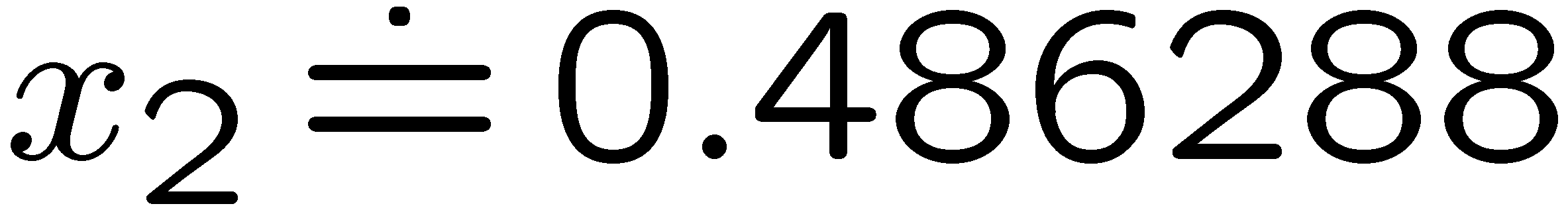 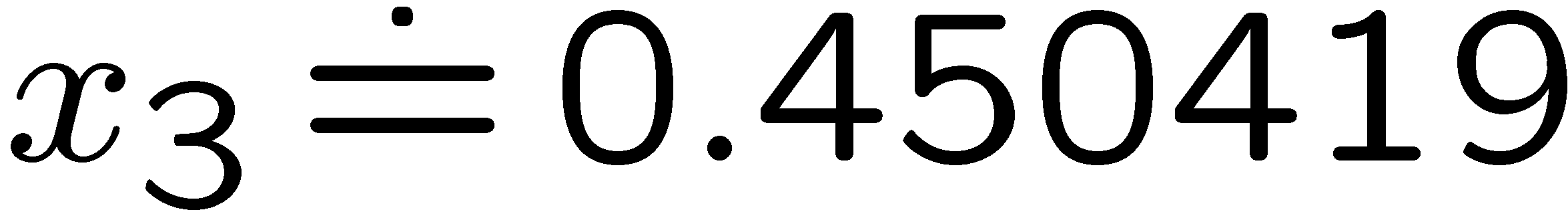 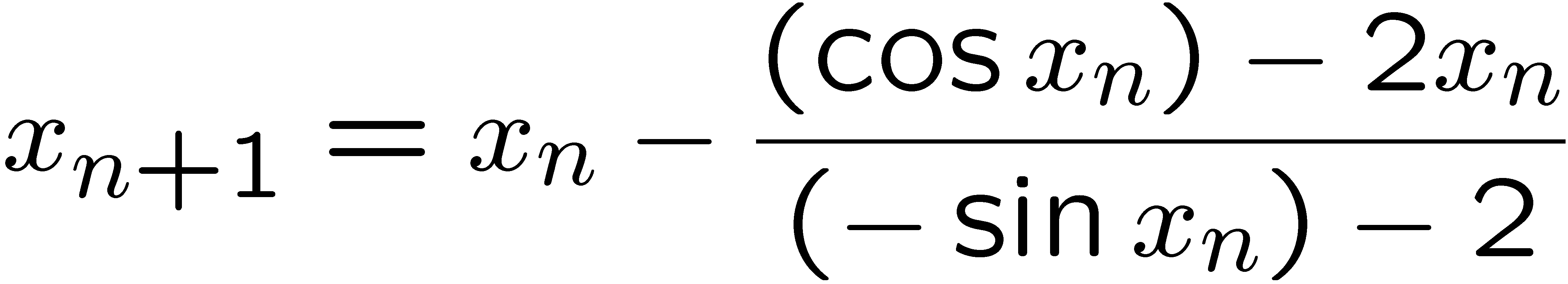 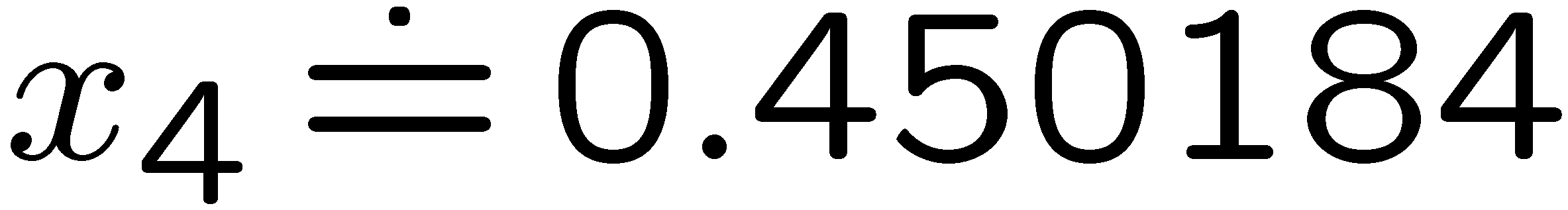 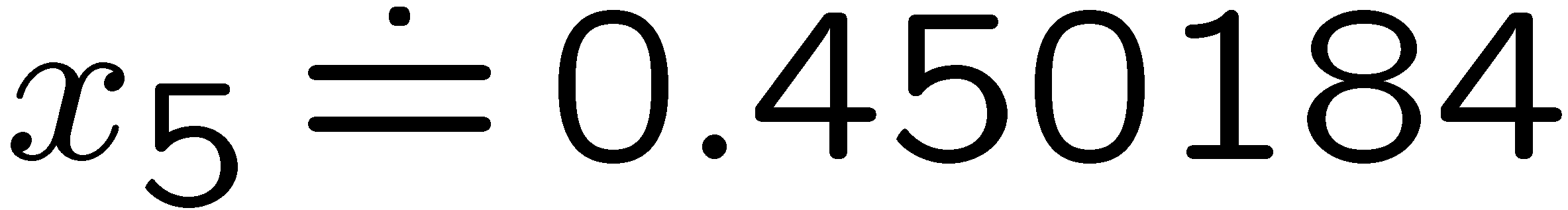 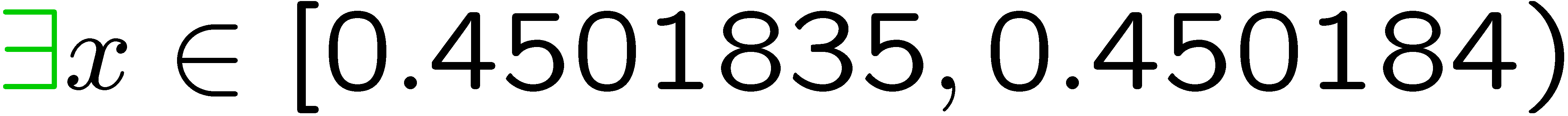 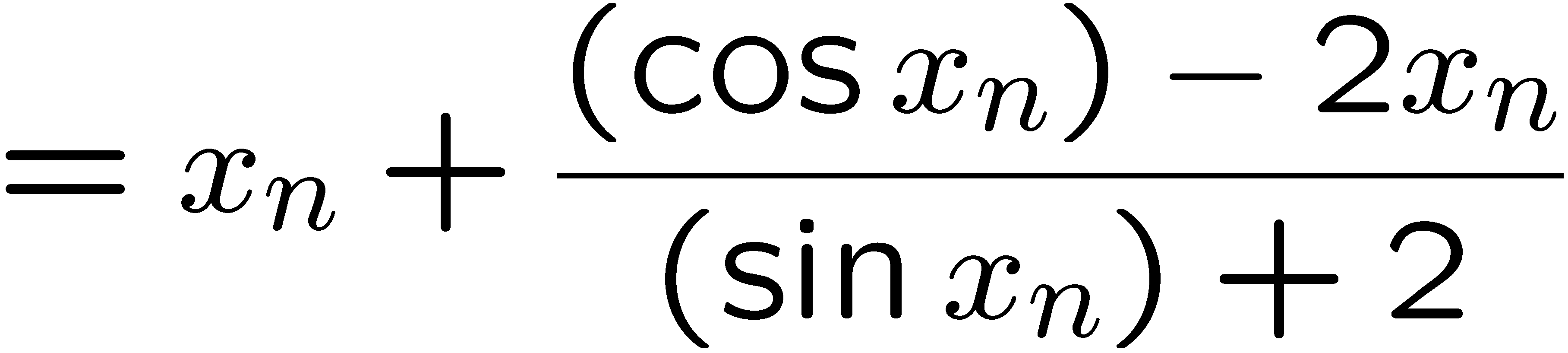 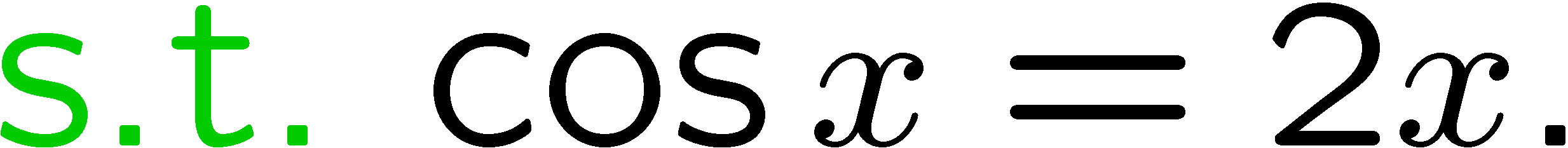 20
`
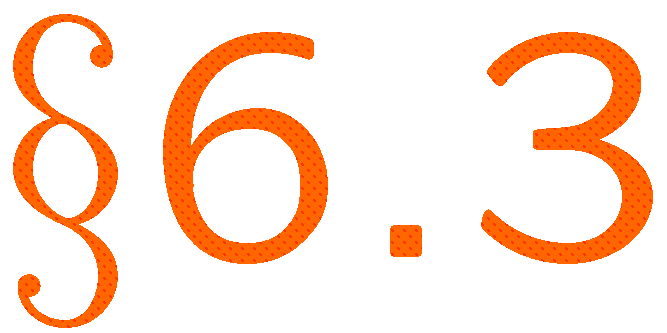 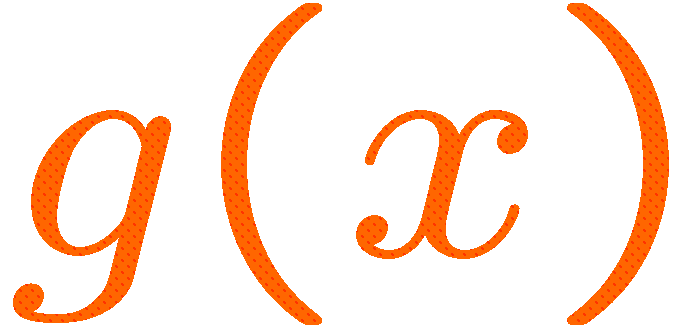 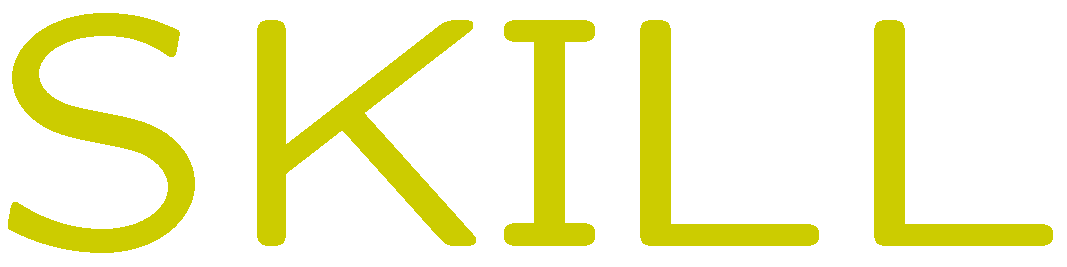 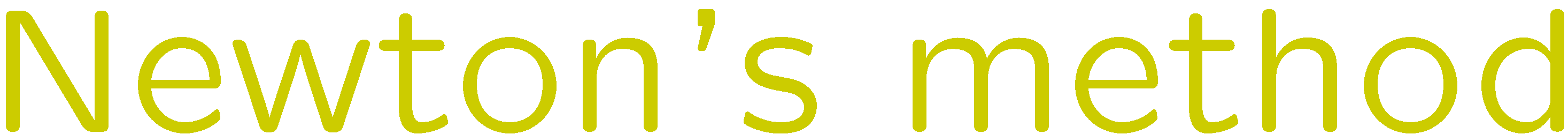 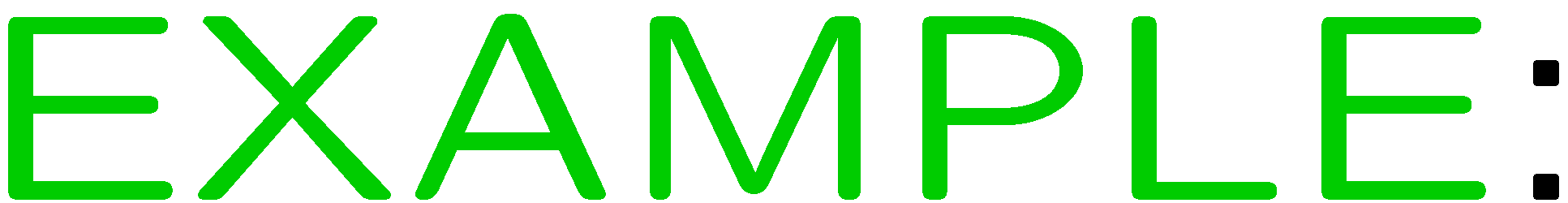 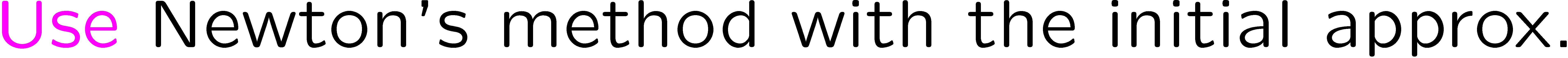 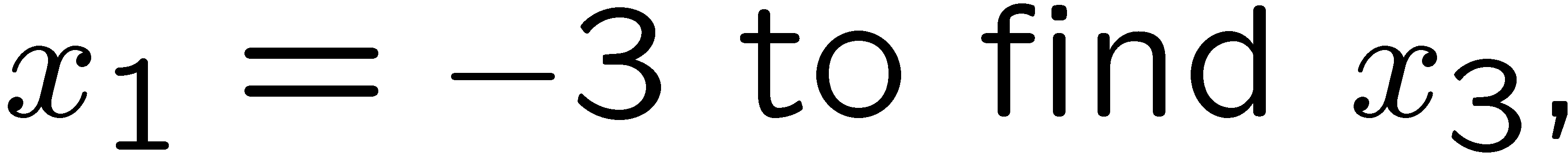 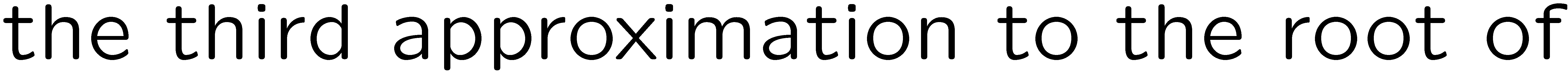 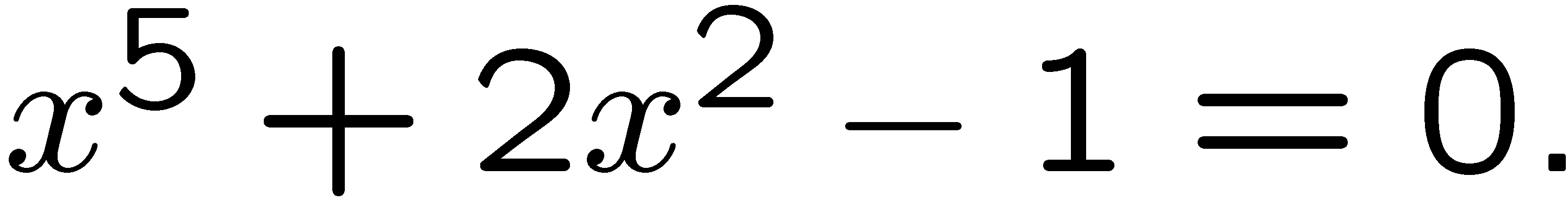 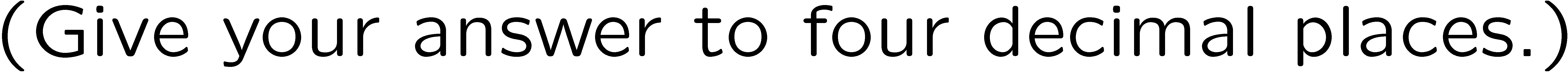 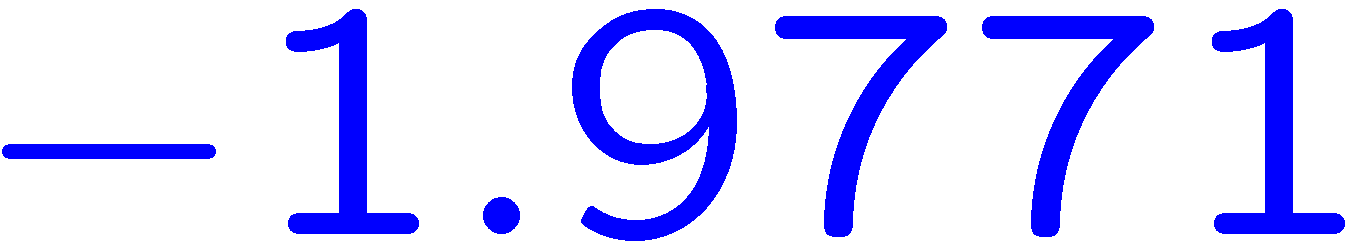 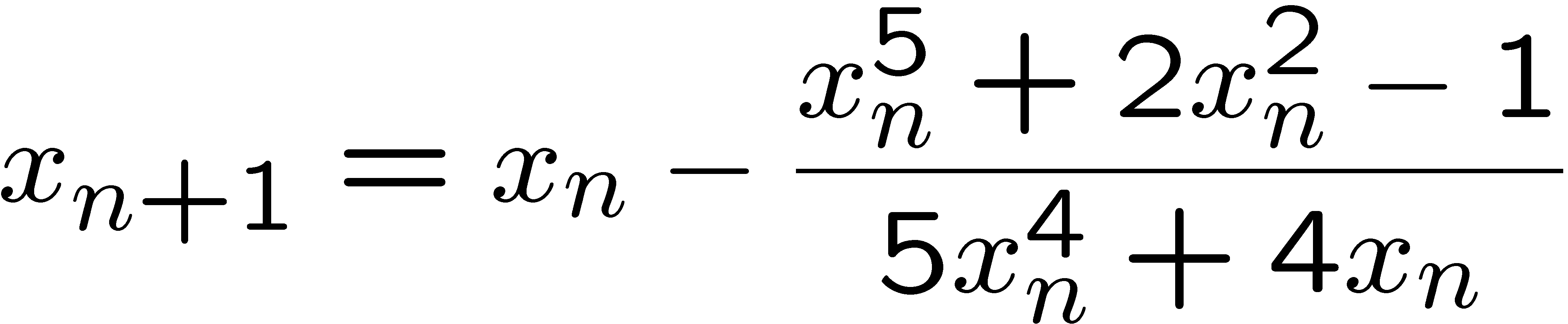 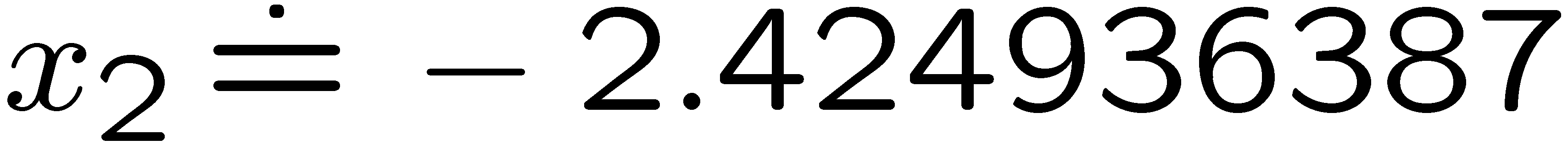 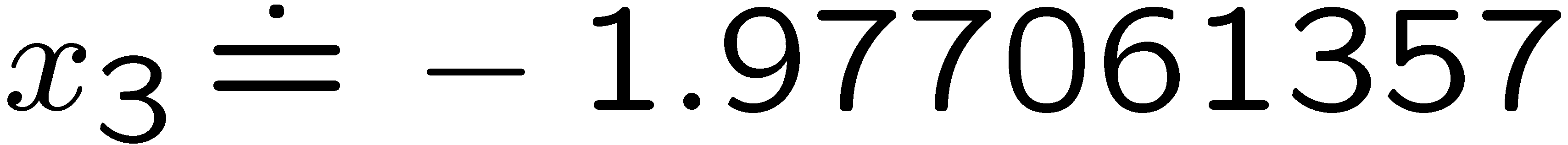 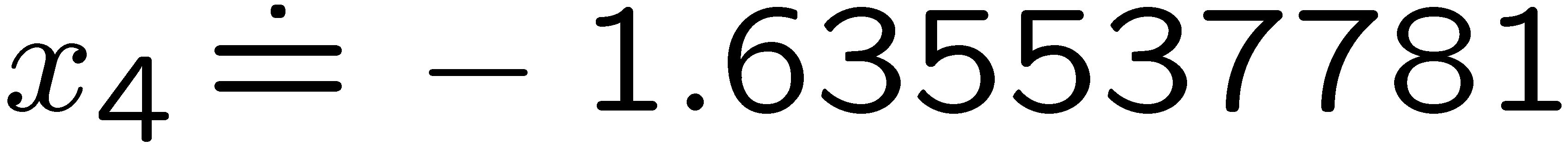 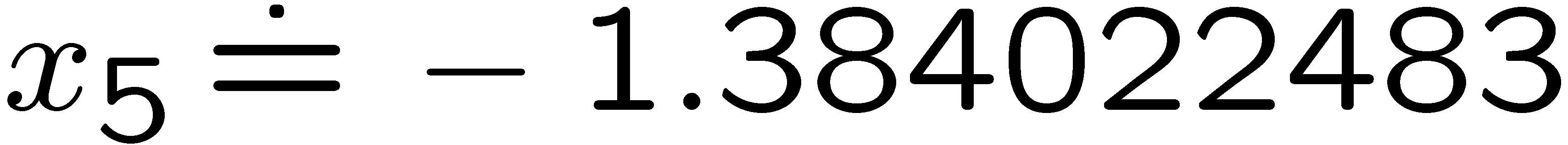 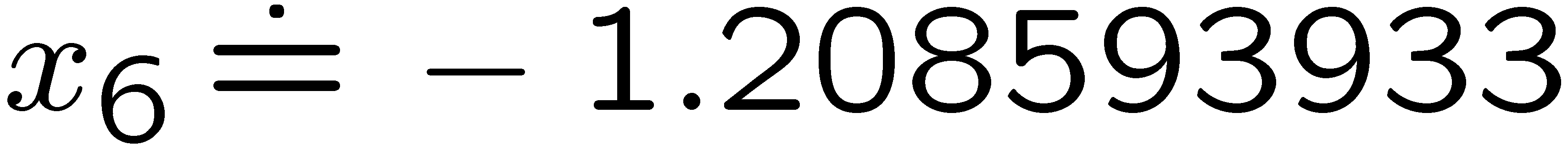 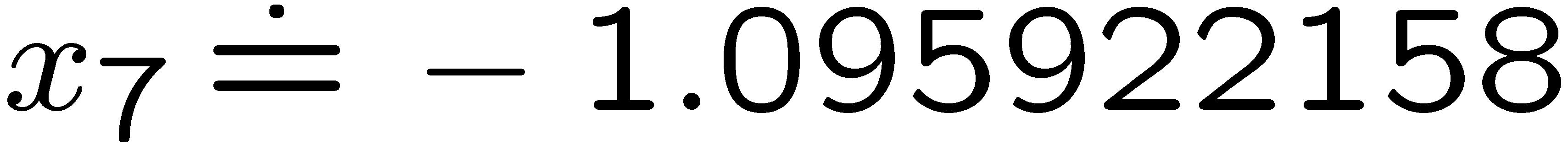 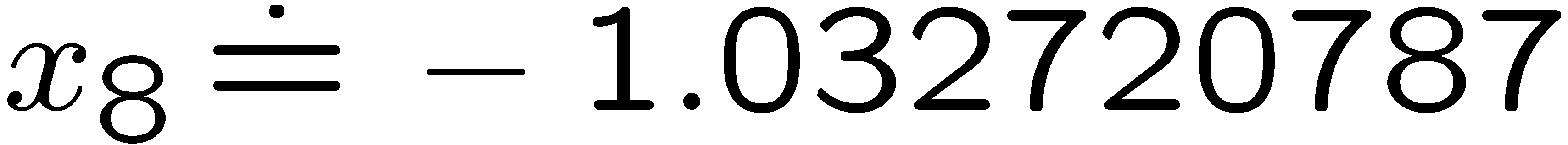 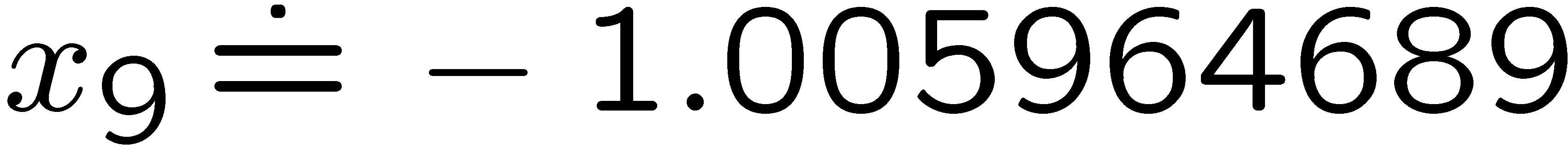 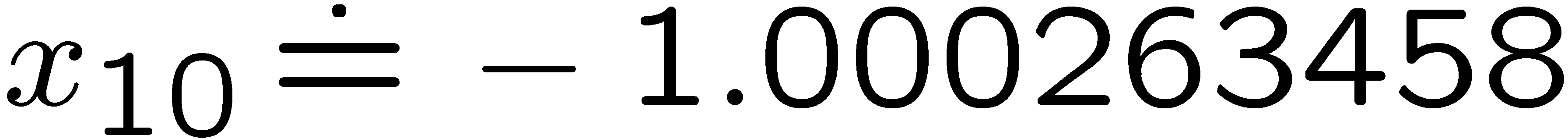 21
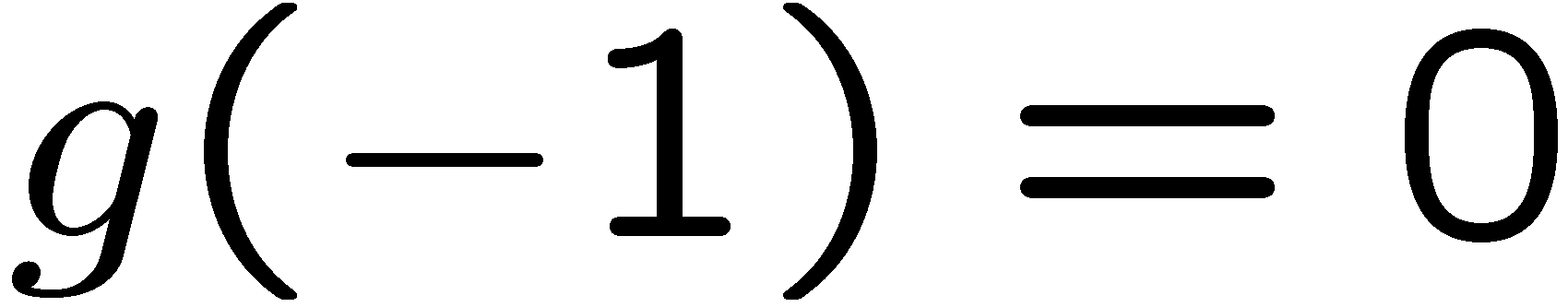 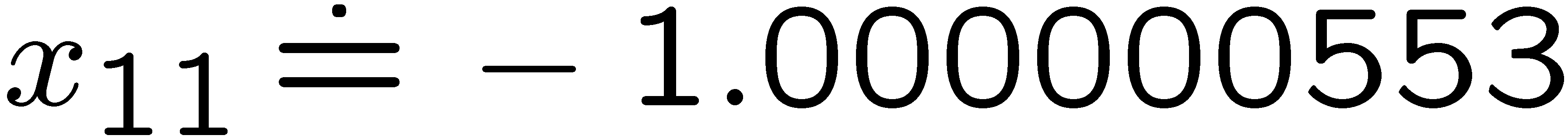 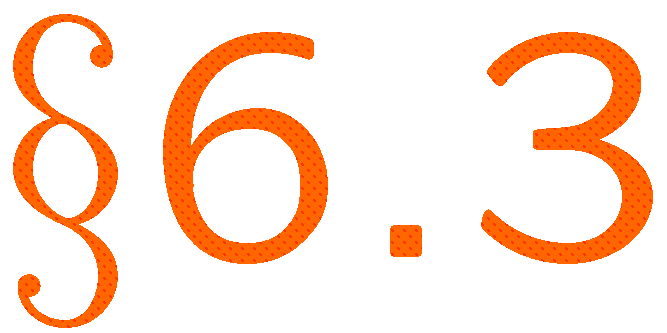 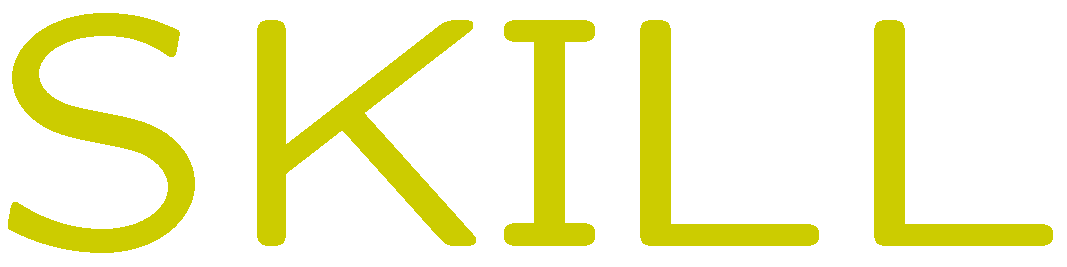 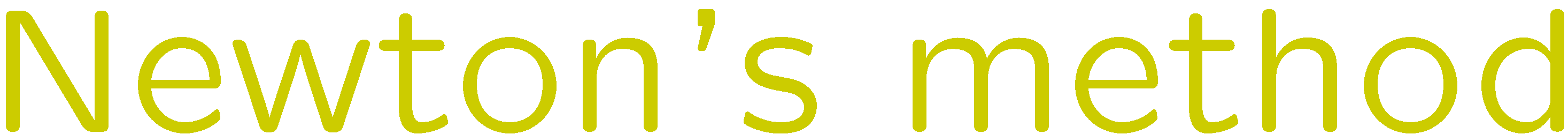 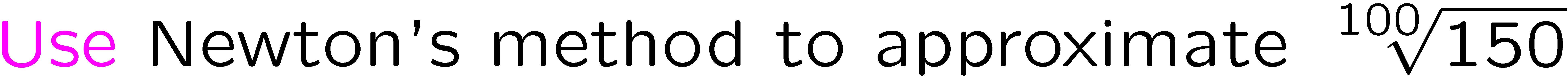 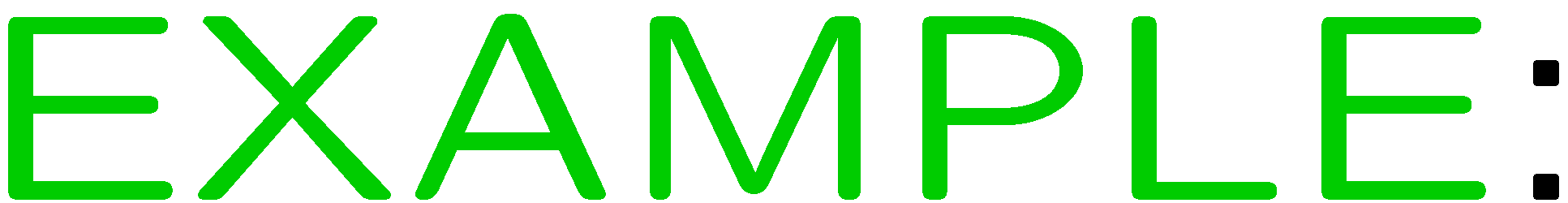 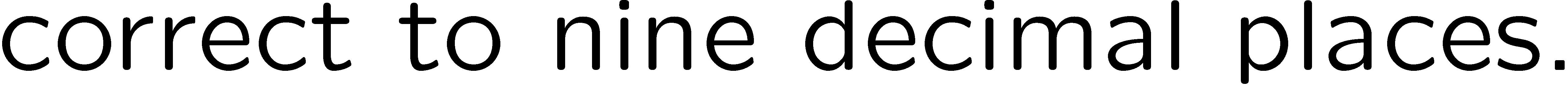 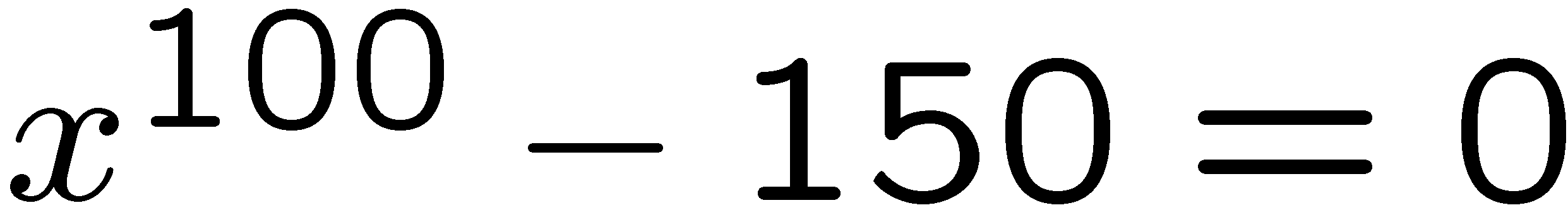 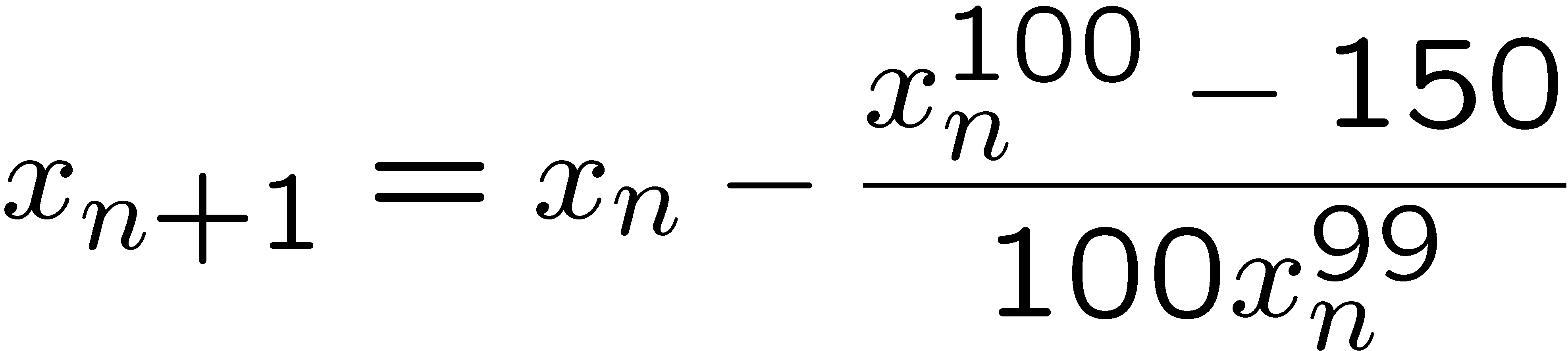 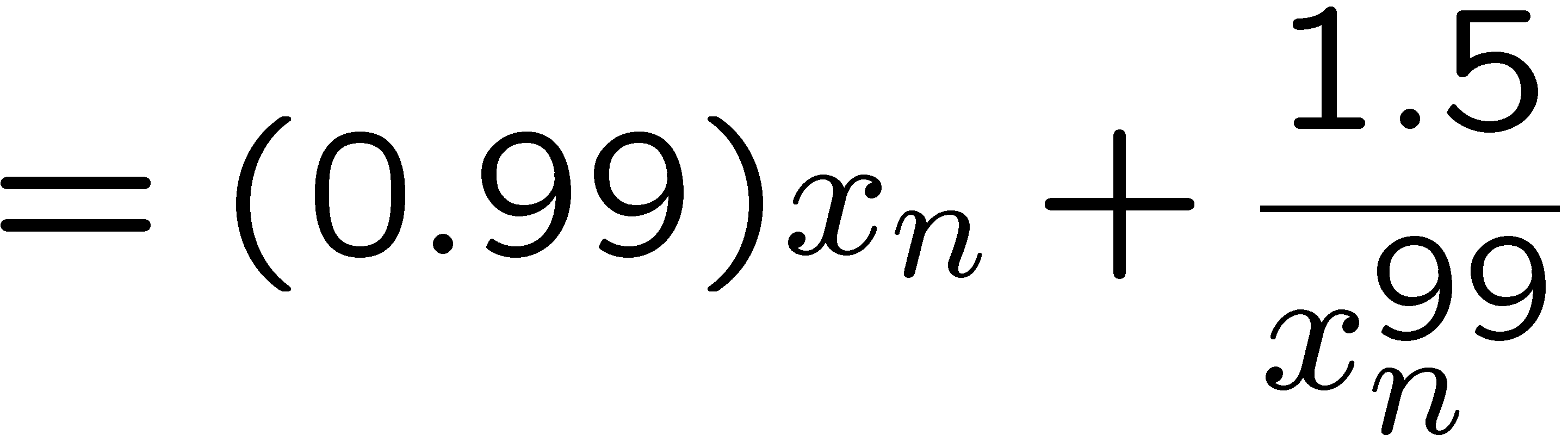 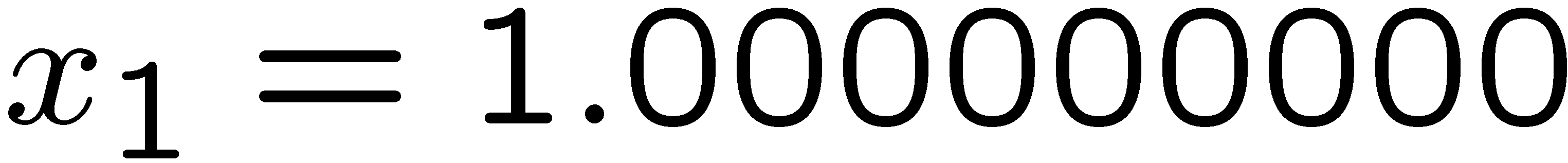 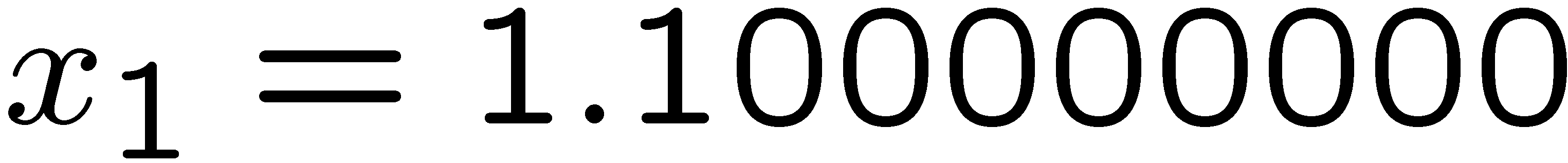 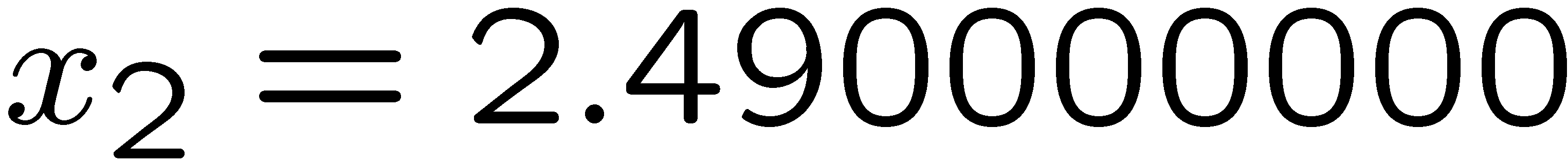 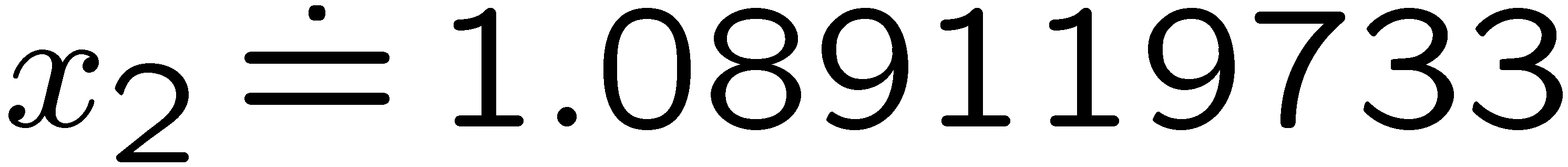 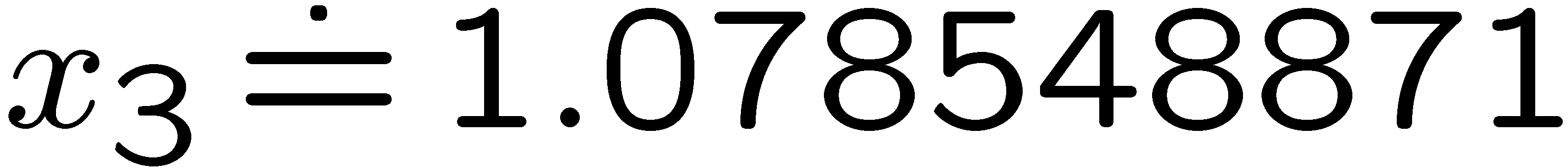 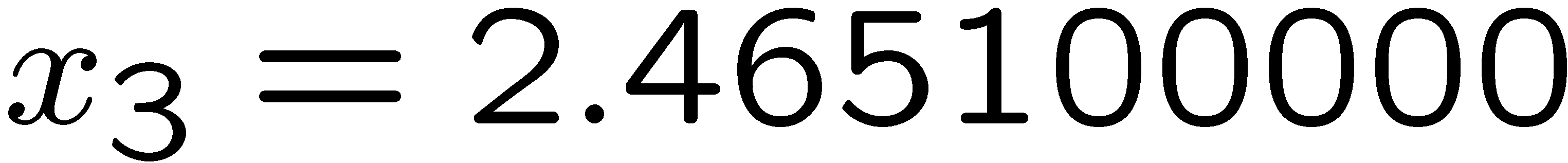 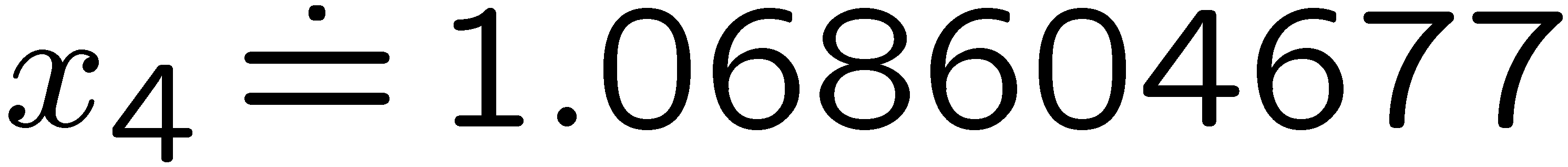 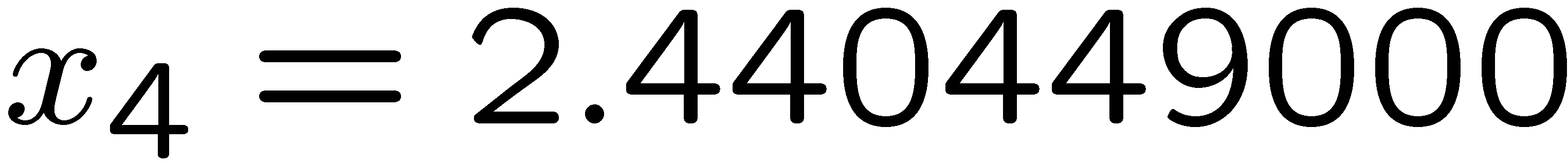 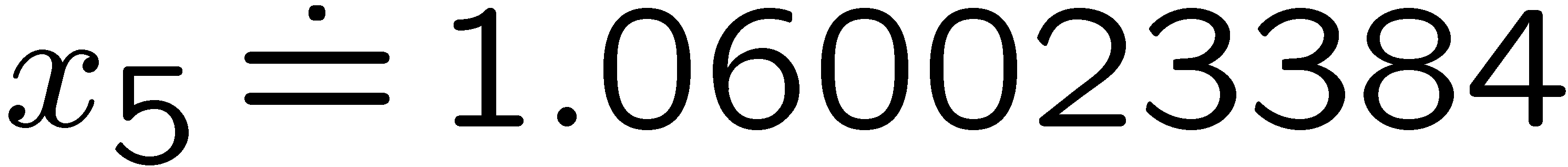 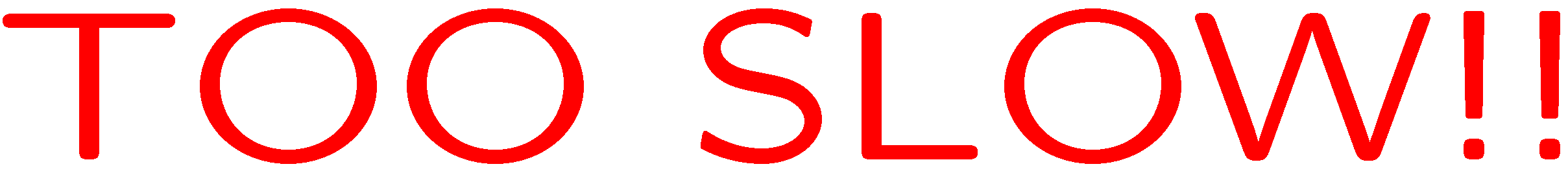 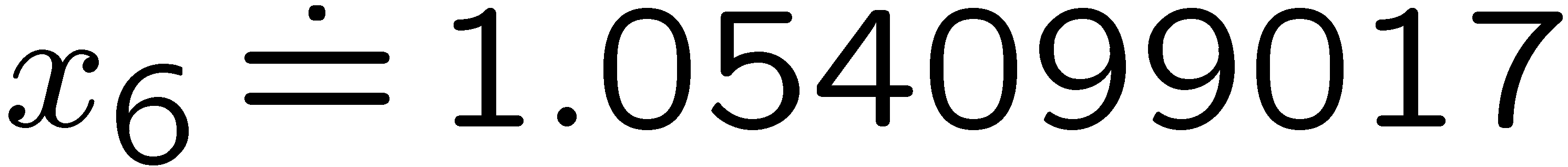 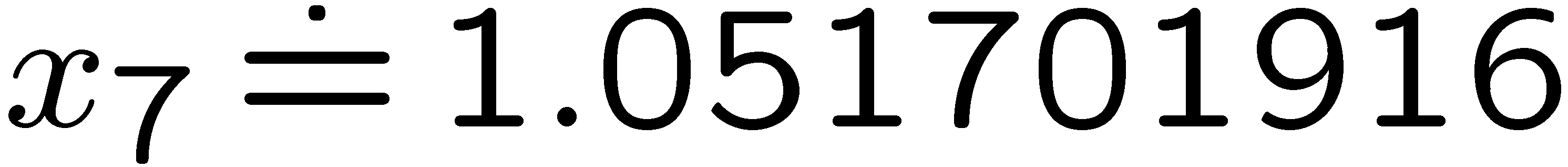 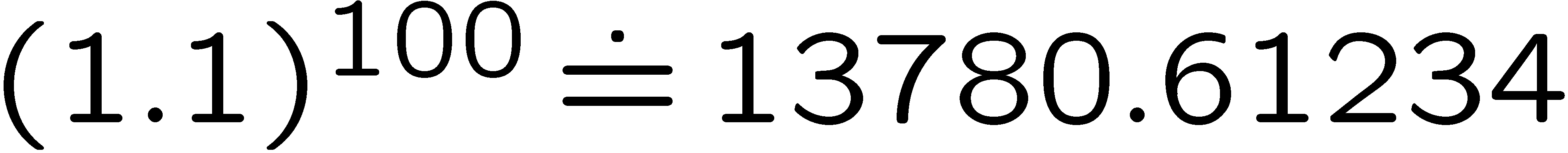 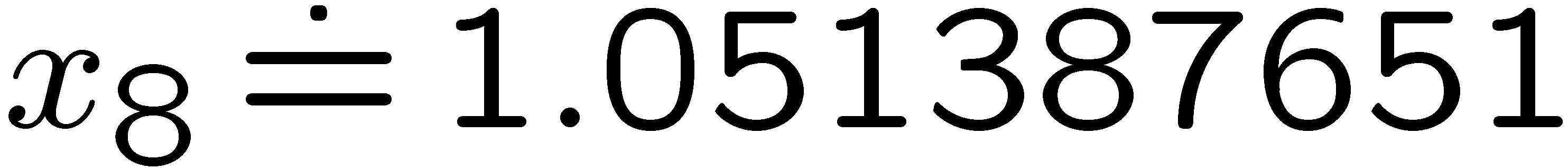 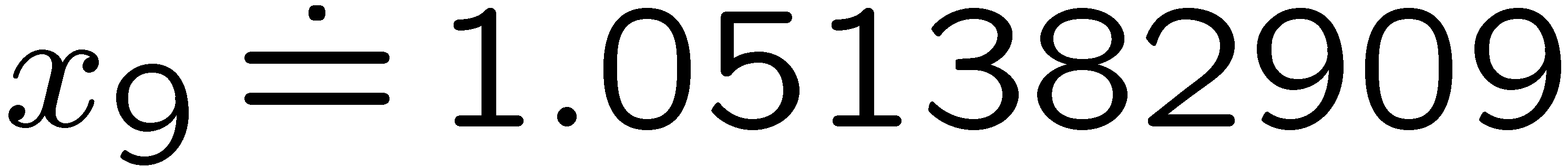 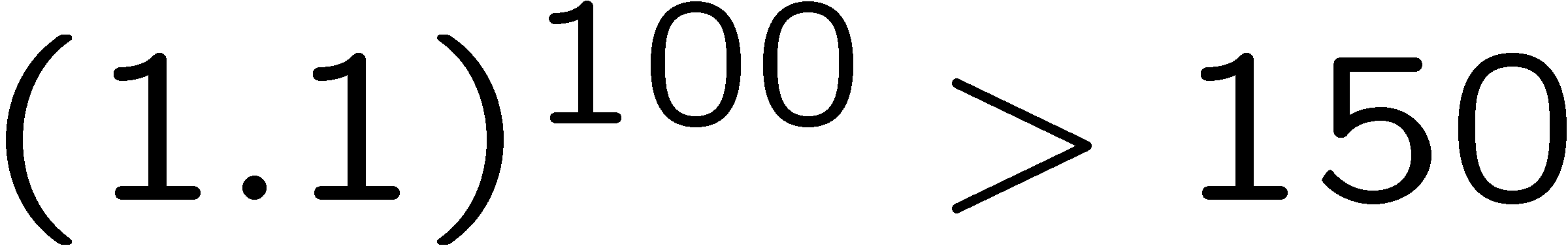 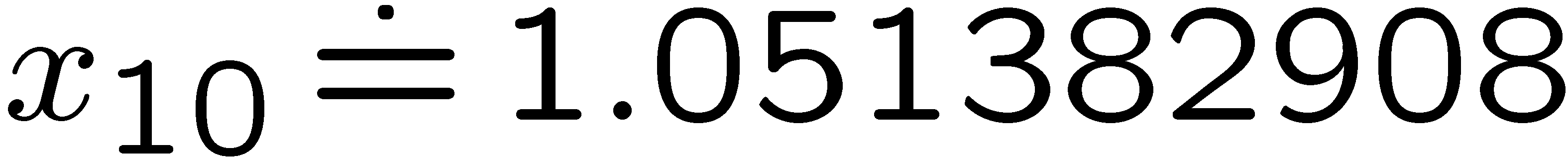 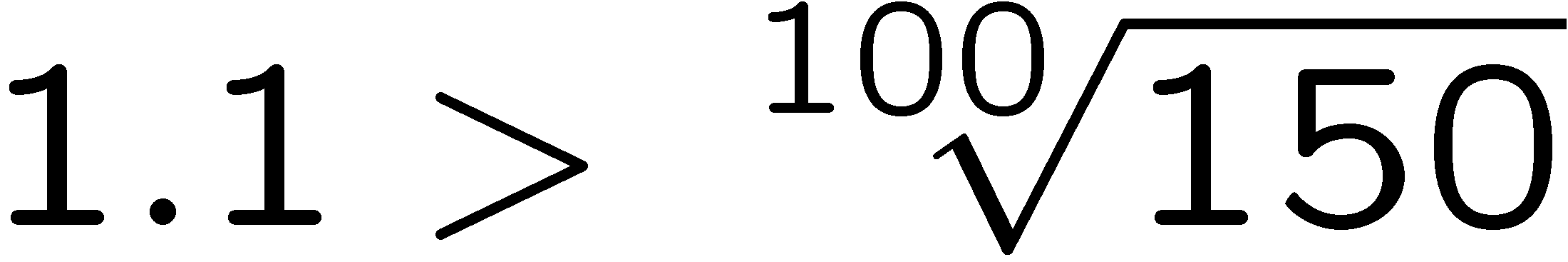 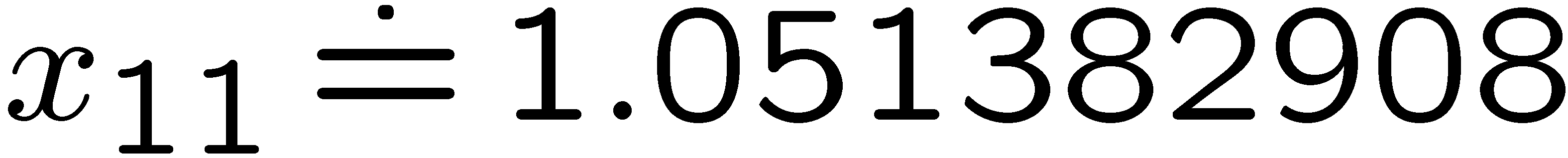 22
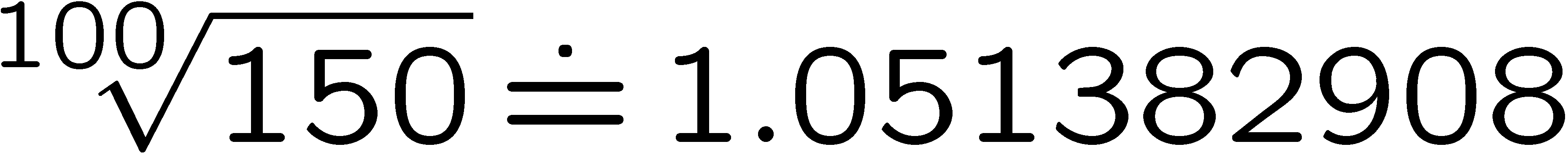 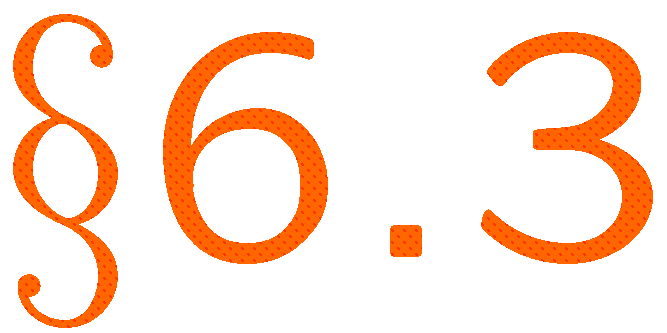 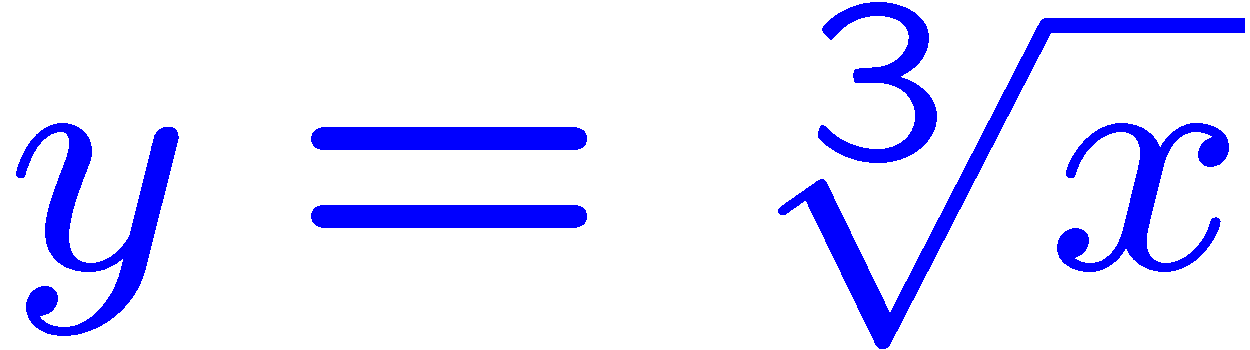 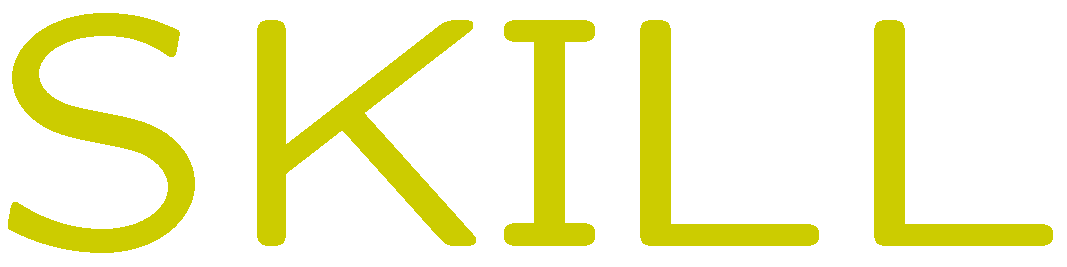 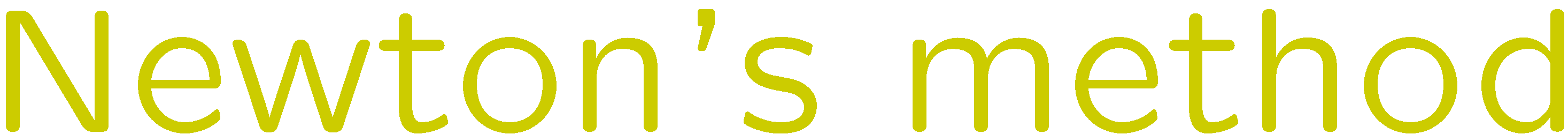 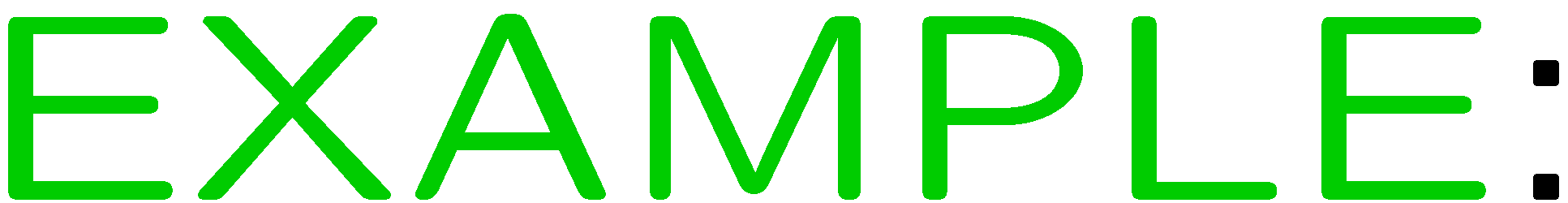 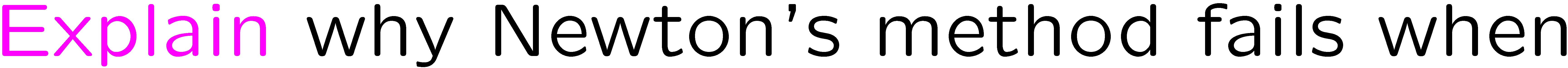 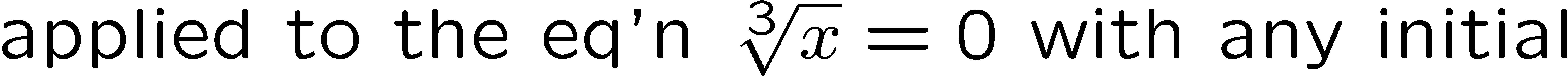 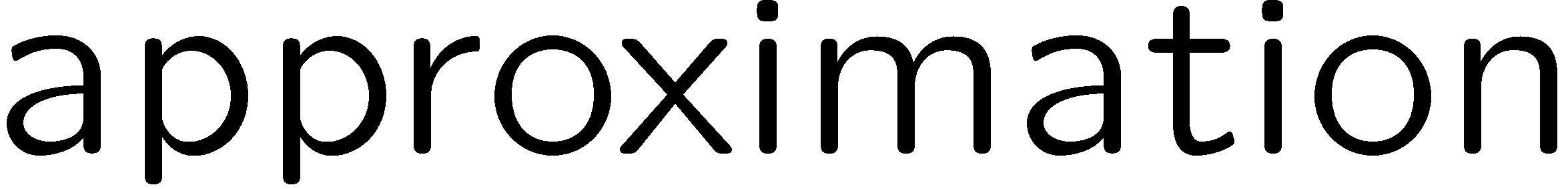 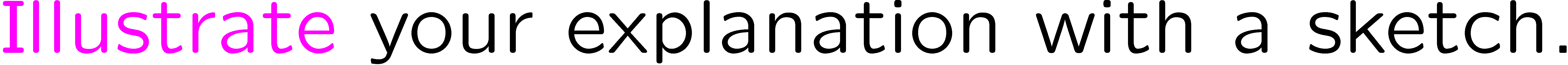 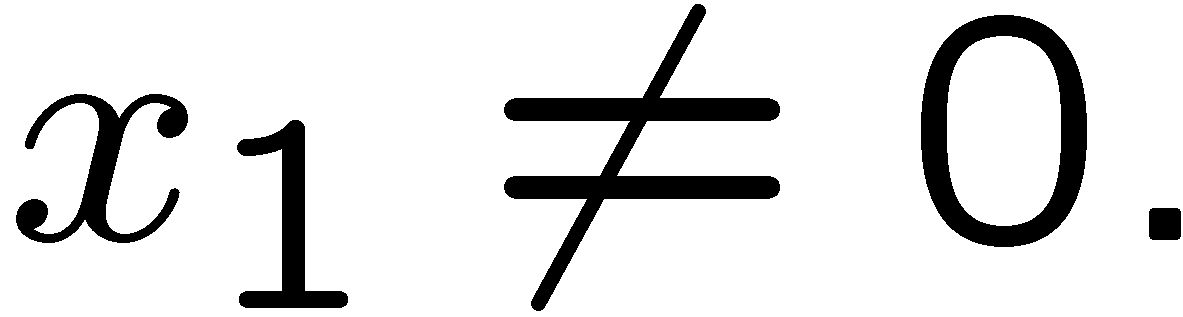 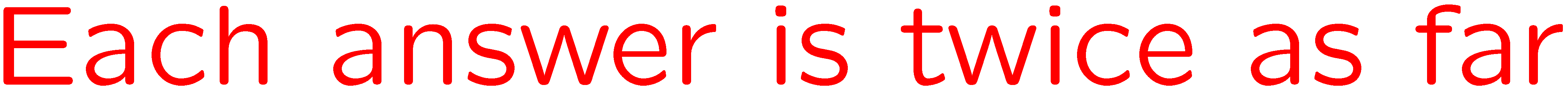 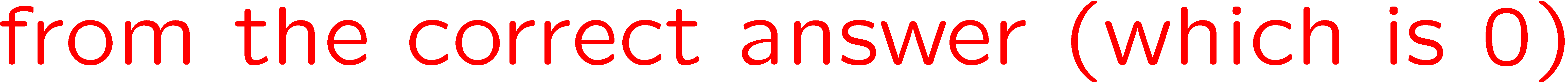 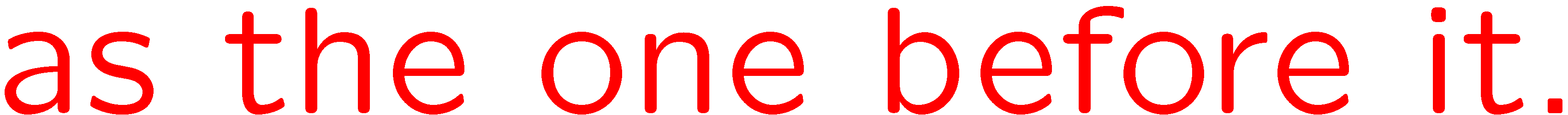 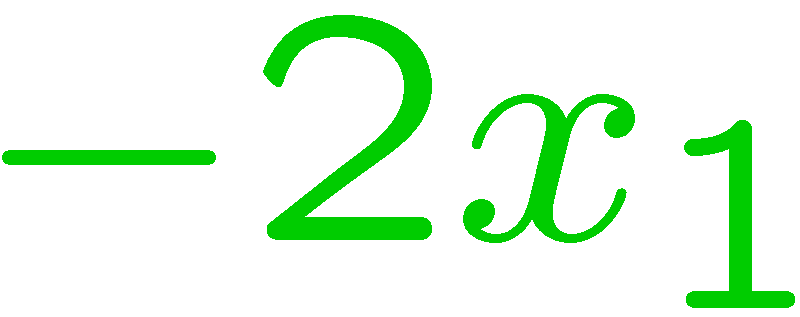 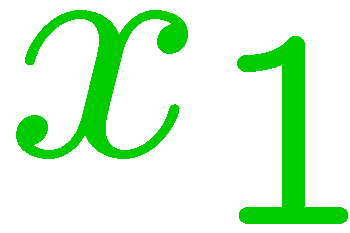 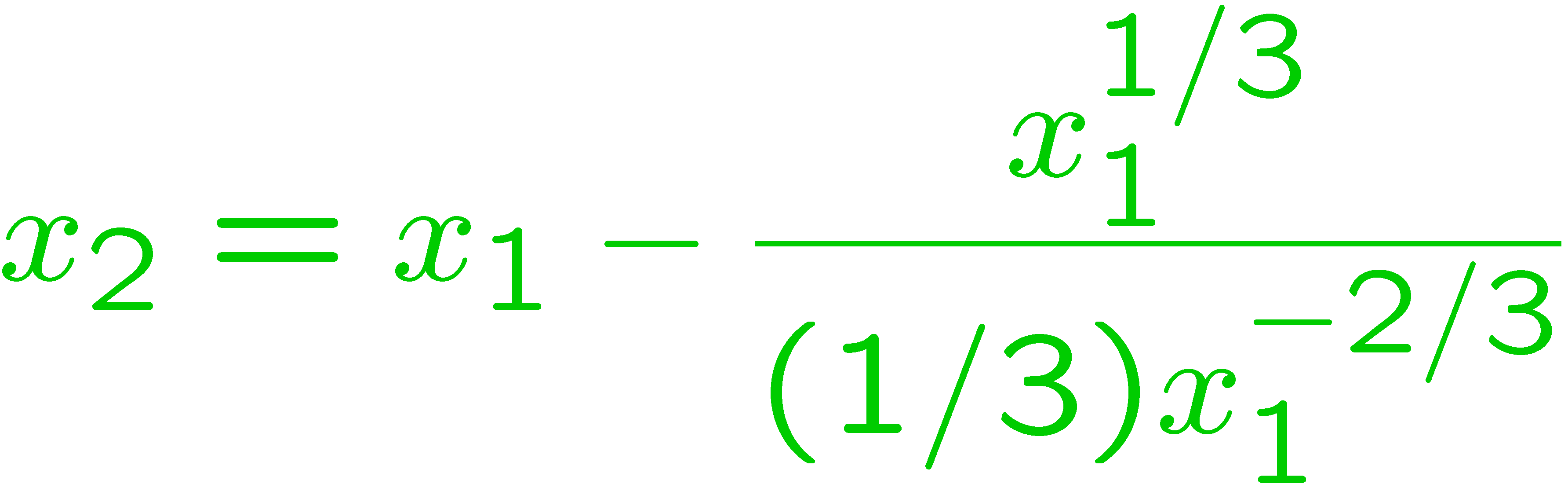 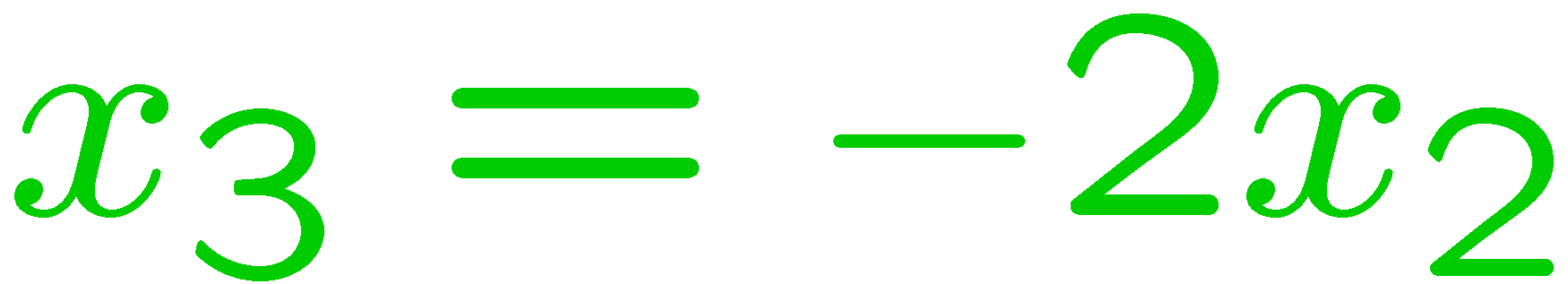 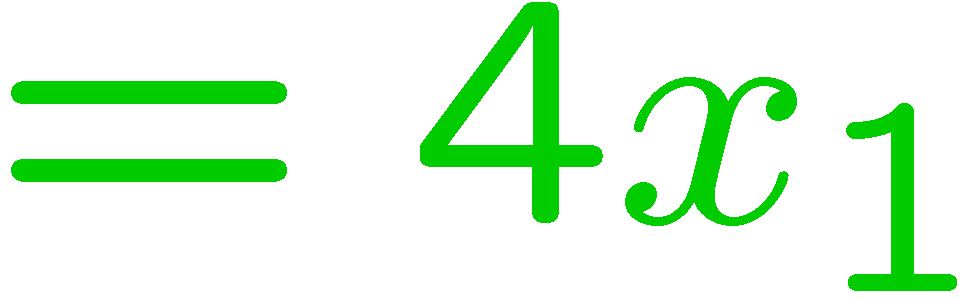 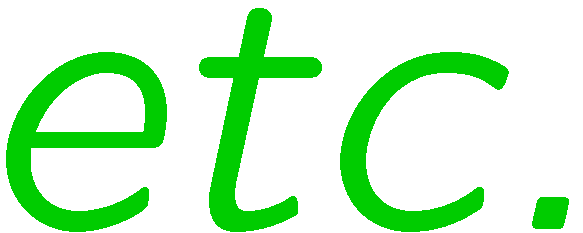 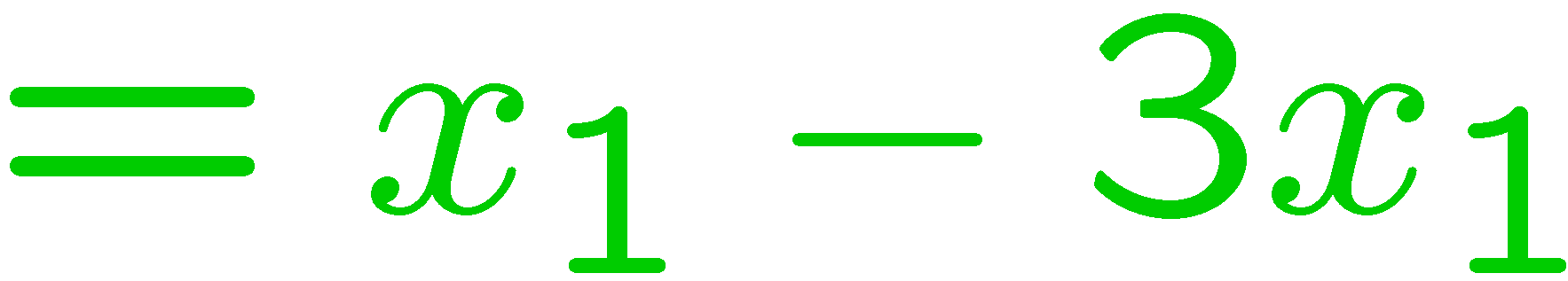 23
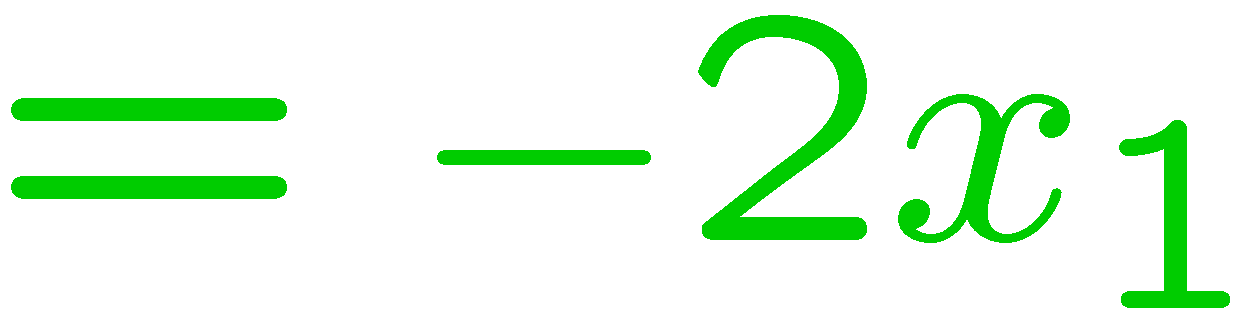 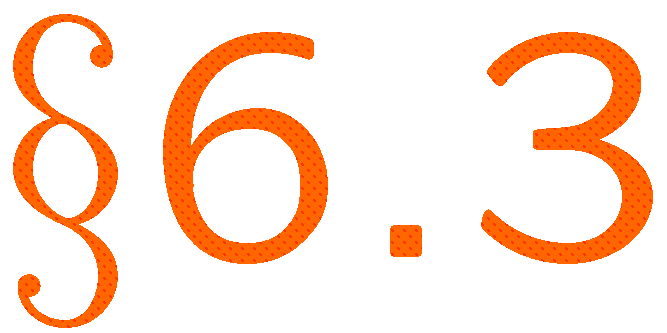 STOP
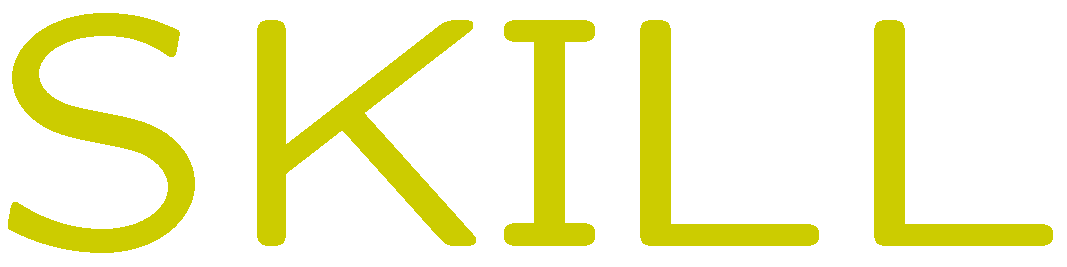 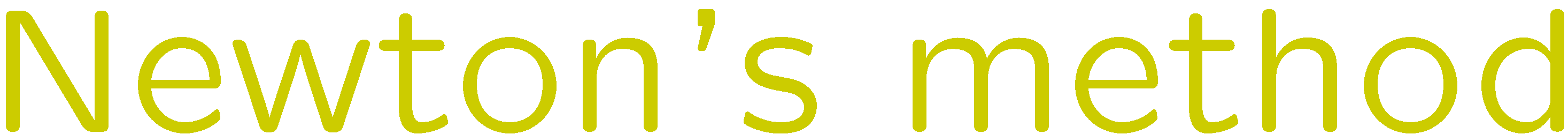 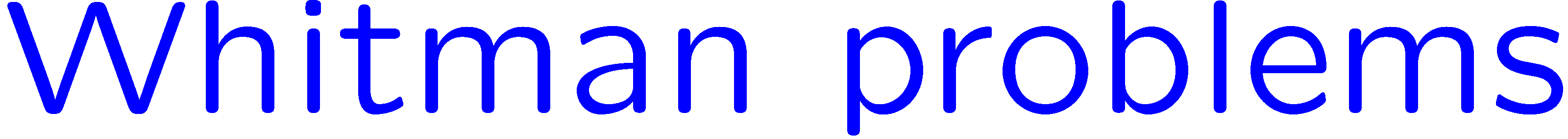 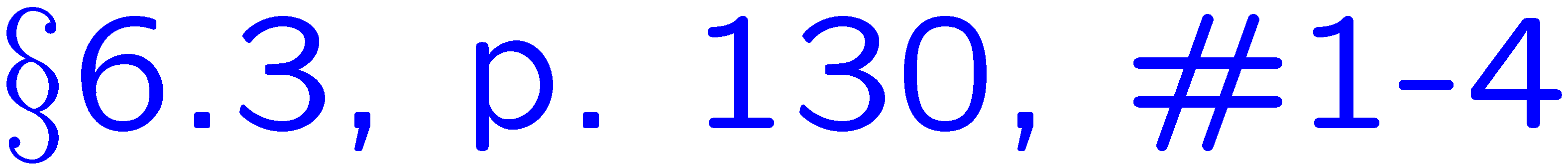 24
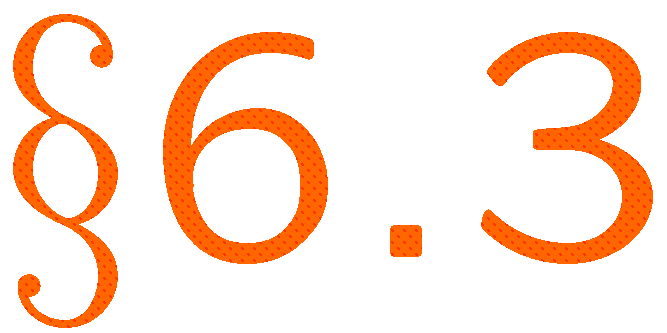